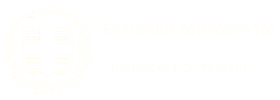 ΥΠΟΥΡΓΕΙΟ ΕΣΩΤΕΡΙΚΩΝ
ΔΗΜΙΟΥΡΓΟΥΜΕ ΤΟ ΝΕΟ ΑΠΟΤΕΛΕΣΜΑΤΙΚΟ ΚΑΙ ΑΞΙΟΠΙΣΤΟ ΚΡΑΤΟΣ
ΑΠΟΛΟΓΙΣΜΟΣ 2019 - 2023
1.
ΑΠΟΛΟΓΙΣΜΟΣ 2019 - 2023
ΓΕΝΙΚΗ ΓΡΑΜΜΑΤΕΙΑ ΕΣΩΤΕΡΙΚΩΝ ΚΑΙ ΟΡΓΑΝΩΣΗΣ
2.
ΓΕΝΙΚΗ ΓΡΑΜΜΑΤΕΙΑ ΙΘΑΓΕΝΕΙΑΣ
3.
ΓΕΝΙΚΗ ΓΡΑΜΜΑΤΕΙΑ ΑΝΘΡΩΠΙΝΟΥ ΔΥΝΑΜΙΚΟΥ
4.
ΕΘΝΙΚΟ ΚΕΝΤΡΟ ΔΗΜΟΣΙΑΣ ΔΙΟΙΚΗΣΗΣ ΚΑΙ ΑΥΤΟΔΙΟΙΚΗΣΗΣ (ΕΚΔΔΑ)
1
ΓΕΝΙΚΗ ΓΡΑΜΜΑΤΕΙΑ ΕΣΩΤΕΡΙΚΩΝ & ΟΡΓΑΝΩΣΗΣ
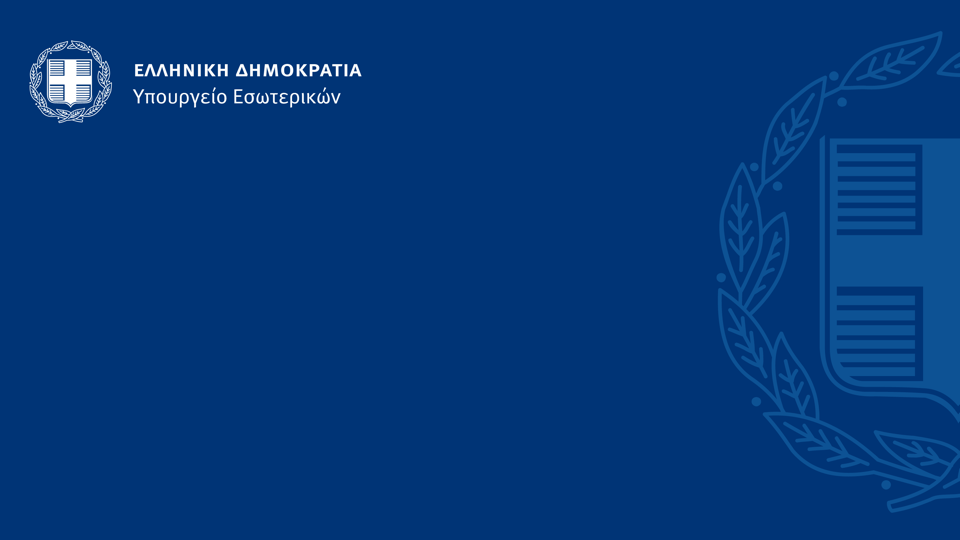 ΑΠΟΛΟΓΙΣΜΟΣ 2019 - 2023
ΔΡΑΣΕΙΣ ΨΗΦΙΑΚΟΥ ΜΕΤΑΣΧΗΜΑΤΙΣΜΟΥ
ΑΠΟΛΟΓΙΣΜΟΣ 2019 -2023
ΓΕΝΙΚΗ ΓΡΑΜΜΑΤΕΙΑ ΕΣΩΤΕΡΙΚΩΝ ΚΑΙ ΟΡΓΑΝΩΣΗΣ
4
1
Νέες υπηρεσίες διαλειτουργικότητας του Πληροφοριακού Συστήματος «Μητρώο Πολιτών» μέσω των οποίων κατέστη δυνατή η ανάκτηση ληξιαρχικών πράξεων Γέννησης / Θανάτου/ Οικογενειακής Κατάστασης/ Γάμου/ Συμφώνου Συμβίωσης.
Εφαρμογή νέων διαδικασιών του Ευρωπαϊκού Κανονισμού για την Ευρωπαϊκή Πρωτοβουλία Πολιτών.
5
Παραγωγική λειτουργία του άυλου συναινετικού διαζυγίου μέσω του gov.gr.
2
Ένταξη των Προξενικών Αρχών στο Πληροφοριακό Σύστημα "Μητρώο Πολιτών".
6
Συλλογή στοιχείων εποπτών από όλους τους Δήμους, Περιφέρειες και Αποκεντρωμένες Διοικήσεις της χώρας, συστημικός ορισμός εποπτών, κατανομή Ψηφιακών Πιστοποιητικών στους φορείς, καθημερινή υποστήριξη φορέων σε προβλήματα και διαδικασίες του Κεντρικού Συστήματος Διακίνησης Εγγράφων.
3
Νέα υπηρεσία διαλειτουργικότητας προς τον 
ΕΦΚΑ για την ηλεκτρονική άντληση του πιστοποιητικού εγγυτέρων συγγενών θανόντα. Διάθεση του πιστοποιητικού εγγυτέρων μέσω του gov.gr
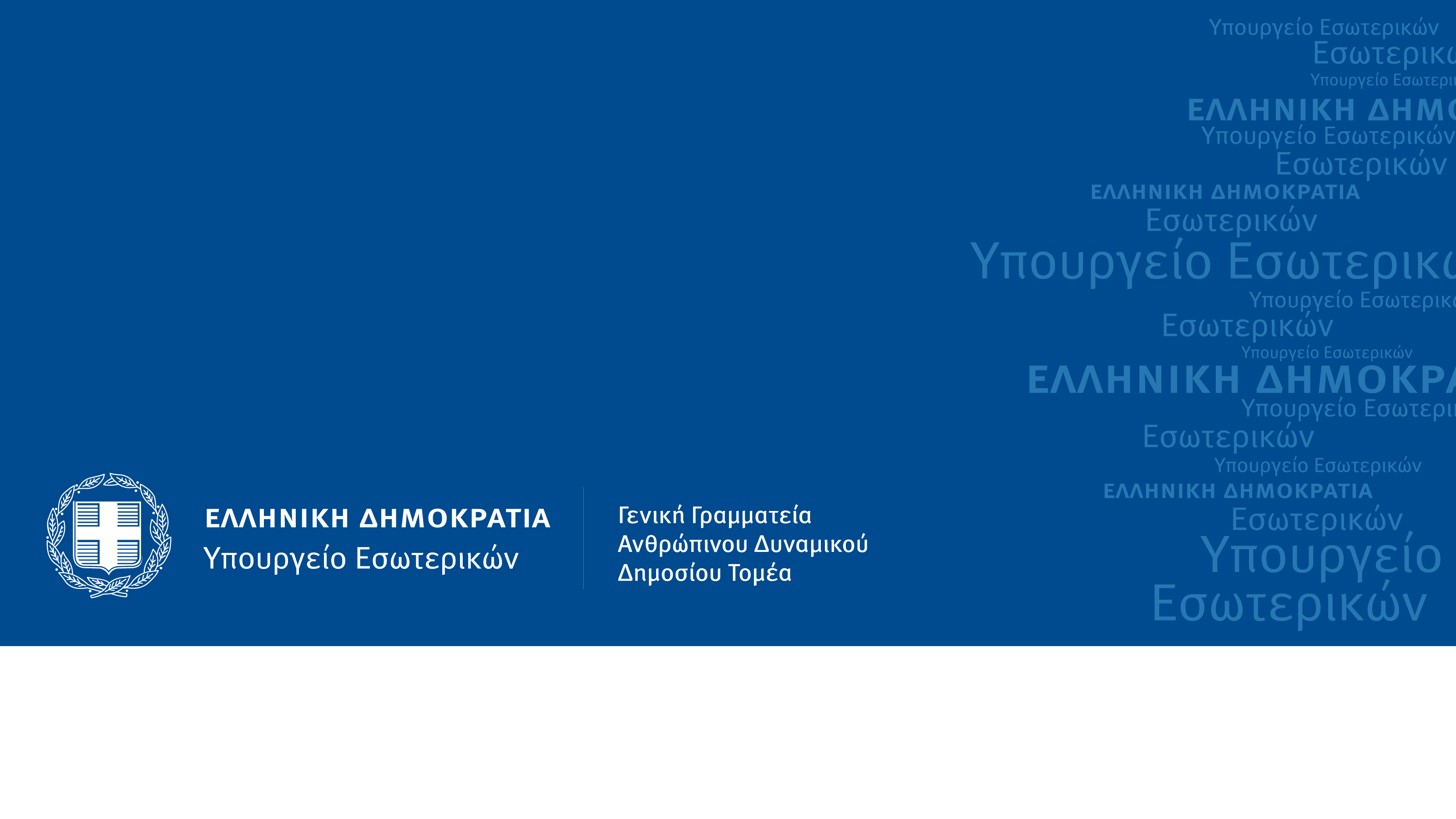 ΓΕΝΙΚΗ ΓΡΑΜΜΑΤΕΙΑ ΕΣΩΤΕΡΙΚΩΝ ΚΑΙ ΟΡΓΑΝΩΣΗΣ 
ΑΠΟΛΟΓΙΣΜΟΣ 2019 – 2023
ΔΡΑΣΕΙΣ ΨΗΦΙΑΚΟΥ ΜΕΤΑΣΧΗΜΑΤΙΣΜΟΥσυν.
ΑΠΟΛΟΓΙΣΜΟΣ 2019 -2023
ΓΕΝΙΚΗ ΓΡΑΜΜΑΤΕΙΑ ΕΣΩΤΕΡΙΚΩΝ ΚΑΙ ΟΡΓΑΝΩΣΗΣ
7
11
Παραγωγική λειτουργία νέας έκδοσης του Μητρώου Πολιτών για την απονομή ΑΜΚΑ νεογέννητου
Παραγωγική λειτουργία "Δήλωσης Τέκνου" και νέα έκδοσης Μητρώου Πολιτών που δέχεται εκκρεμότητες για τη δημιουργία ληξιαρχικής πράξης Γέννησης.
8
Δημιουργία νέου ιστότοπου 
για το ΥΠΕΣ.
12
Λειτουργία Συστήματος Ηλεκτρονικής Διακίνησης Εγγράφων ΙΡΙΔΑΣ σε 350 εποπτευόμενους φορείς του Υπουργείου Εσωτερικών (Αποκεντρωμένες Διοικήσεις, Περιφέρειες, Δήμοι της Χώρας).
9
Τεχνική υποστήριξη των αποδήμων 
Ελλήνων για τη συμμετοχή τους 
στις εκλογές.
Προετοιμασία για εργασίες στον ιστότοπο του ΥΠΕΣ που αφορούν στην συμμετοχή των ΑμεΑ στις εκλογικές διαδικασίες.
13
10
Παραγωγική λειτουργία υποβολής ηλεκτρονικών αιτήσεων βάπτισης /ονοματοδοσίας μέσω του gov.gr.
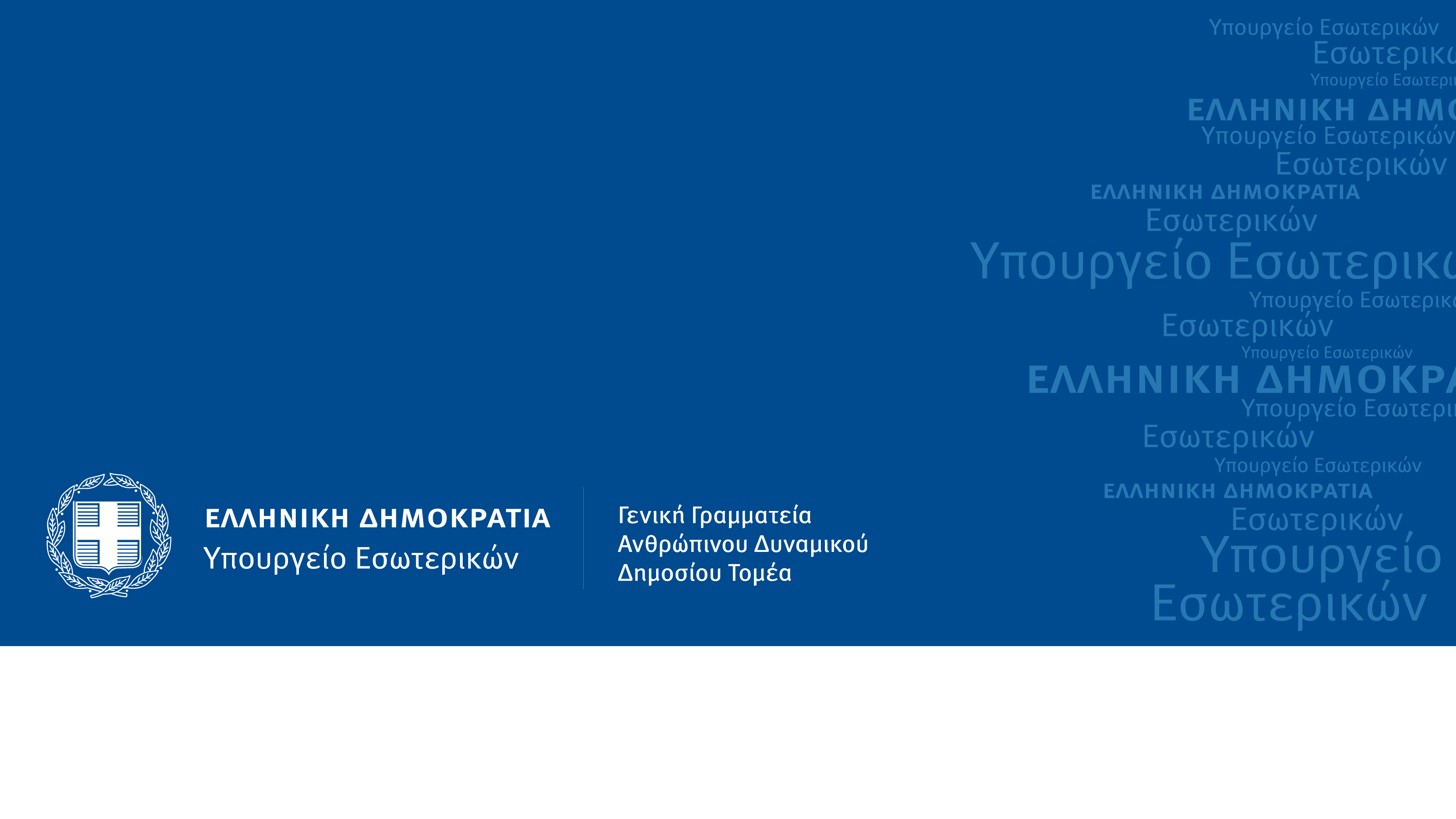 ΓΕΝΙΚΗ ΓΡΑΜΜΑΤΕΙΑ ΕΣΩΤΕΡΙΚΩΝ ΚΑΙ ΟΡΓΑΝΩΣΗΣ 
ΑΠΟΛΟΓΙΣΜΟΣ 2019 – 2023
ΑΠΛΟΠΟΙΗΣΗ ΚΑΙ ΕΠΙΣΠΕΥΣΗ ΤΩΝ ΛΗΞΙΑΡΧΙΑΚΩΝ ΔΙΑΔΙΚΑΣΙΩΝ
ΑΠΟΛΟΓΙΣΜΟΣ 2019 -2023
ΓΕΝΙΚΗ ΓΡΑΜΜΑΤΕΙΑ ΕΣΩΤΕΡΙΚΩΝ ΚΑΙ ΟΡΓΑΝΩΣΗΣ
Δημιουργήθηκε νέα λειτουργικότητα αυτεπάγγελτης αναζήτησης στοιχείων, μέσω του πληροφοριακού συστήματος «Μητρώο Πολιτών», που αφορούν σε ληξιαρχικές πράξεις, εγγραφές και πιστοποιητικά δημοτολογίου και αποφάσεις Δημάρχου καταργώντας την χρονοβόρα αναζήτησή τους.
Από την 1η Ιανουαρίου 2022 τα έμμισθα Ελληνικά Προξενεία απέκτησαν πρόσβαση στο «Μητρώο Πολιτών» και από την ημερομηνία αυτή και εντεύθεν όλες οι ληξιαρχικές καταχωρίσεις διενεργούνται αποκλειστικά και μόνο εντός του πληροφοριακού συστήματος, χωρίς να απαιτείται η μεταγραφή της προξενικής ληξιαρχικής πράξης στο Ειδικό Ληξιαρχείο.
Δια - λειτουργική σύνδεση πληθώρας φορέων με το Μητρώο Πολιτών
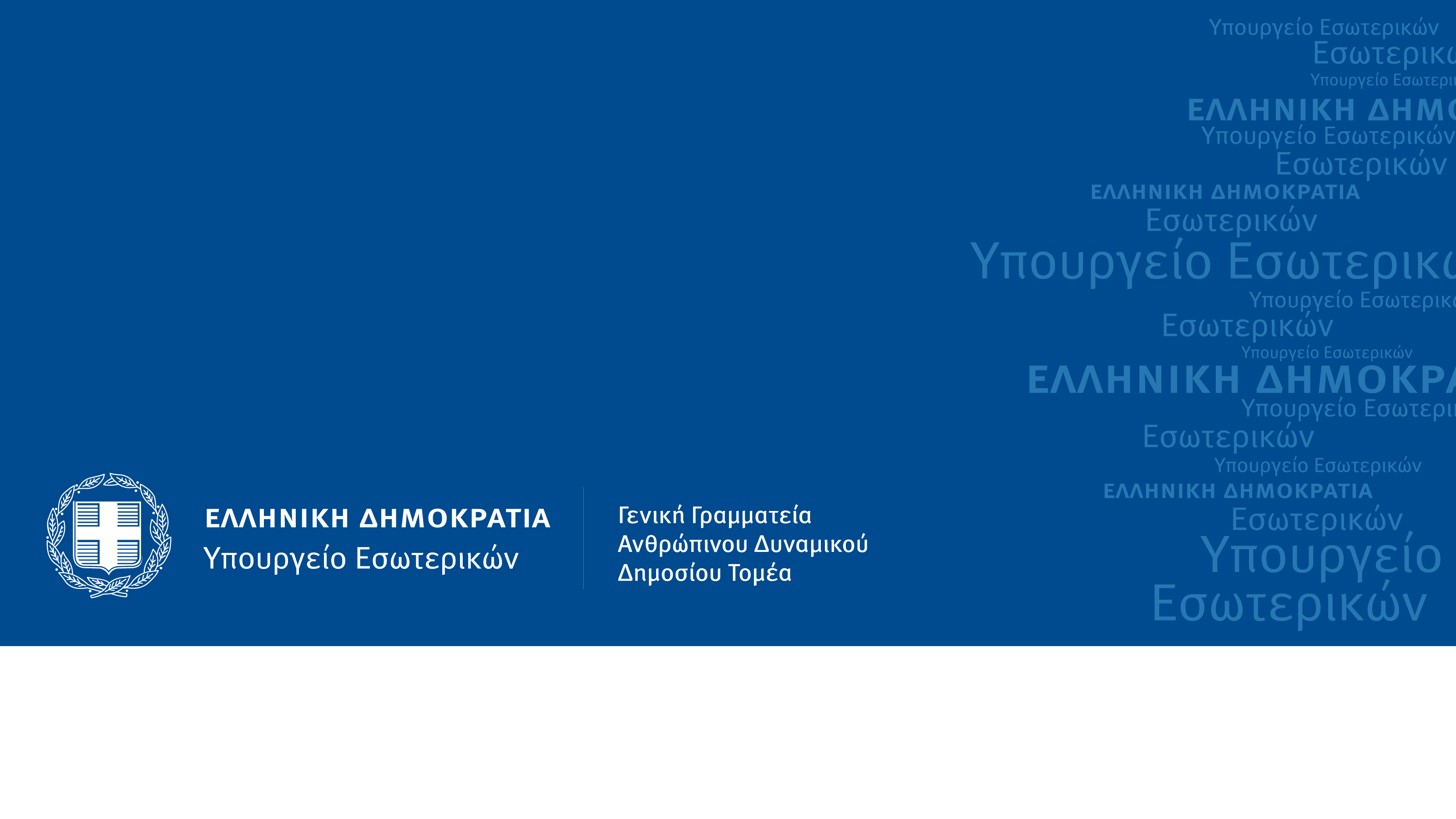 ΓΕΝΙΚΗ ΓΡΑΜΜΑΤΕΙΑ ΕΣΩΤΕΡΙΚΩΝ ΚΑΙ ΟΡΓΑΝΩΣΗΣ 
ΑΠΟΛΟΓΙΣΜΟΣ 2019 – 2023
ΕΚΣΥΓΧΡΟΝΙΣΜΟΣ ΤΗΣ ΕΚΛΟΓΙΚΗΣ ΔΙΑΔΙΚΑΣΙΑΣ
ΑΠΟΛΟΓΙΣΜΟΣ 2019 -2023
ΓΕΝΙΚΗ ΓΡΑΜΜΑΤΕΙΑ ΕΣΩΤΕΡΙΚΩΝ ΚΑΙ ΟΡΓΑΝΩΣΗΣ
ΔΡΑΣΕΙΣ ΨΗΦΙΑΚΟΥ ΜΕΤΑΣΧΗΜΑΤΙΣΜΟΥ
4
1
Έκδοση Προεδρικού Διατάγματος που αφορά στην Κωδικοποίηση Χρηματοδότησης Πολιτικών Κομμάτων.
Παραλαβή του Ολοκληρωμένου Συστήματος Εκλογικών Διαδικασιών (ΟΣΥΕΔ).
2
Διασφάλιση της αλληλεπίδρασης των πληροφοριακών συστημάτων  α) της ΑΑΔΕ, 
β) του ΕΦΚΑ, γ) της Στρατολογίας και δ) του Υπουργείου Παιδείας και Θρησκευμάτων, με το σύστημα του ΟΣΥΕΔ για την εξασφάλιση της παροχής σχετικής πληροφόρησης ως προς την υποβολή φορολογικών δηλώσεων και την αυτεπάγγελτη αναζήτηση δικαιολογητικών για των έλεγχο των προϋποθέσεων των αιτούντων για εγγραφή στους ειδικούς εκλογικούς καταλόγους εξωτερικού.
5
Έκδοση Προεδρικού Διατάγματος που αφορά στην Κατανομή Βουλευτικών Εδρών ανά εκλογική περιφέρεια κατόπιν της απογραφής πληθυσμού 2021.
6
Νομοθετική ρύθμιση αναφορικά με τις Δράσεις του Εθνικού Σχέδιου Δράσης για τα Δικαιώματα των Ατόμων με Αναπηρία.
7
Κωδικοποίηση εκλογικής νομοθεσίας και επικαιροποίηση του Προεδρικού Διατάγματος 26/2012 που αφορά στις διατάξεις της νομοθεσίας για την εκλογή βουλευτών.
3
Έκδοση όλων των Υπουργικών Αποφάσεων δευτερογενούς νομοθεσίας για την ομαλή λειτουργία του ΟΣΥΕΔ.
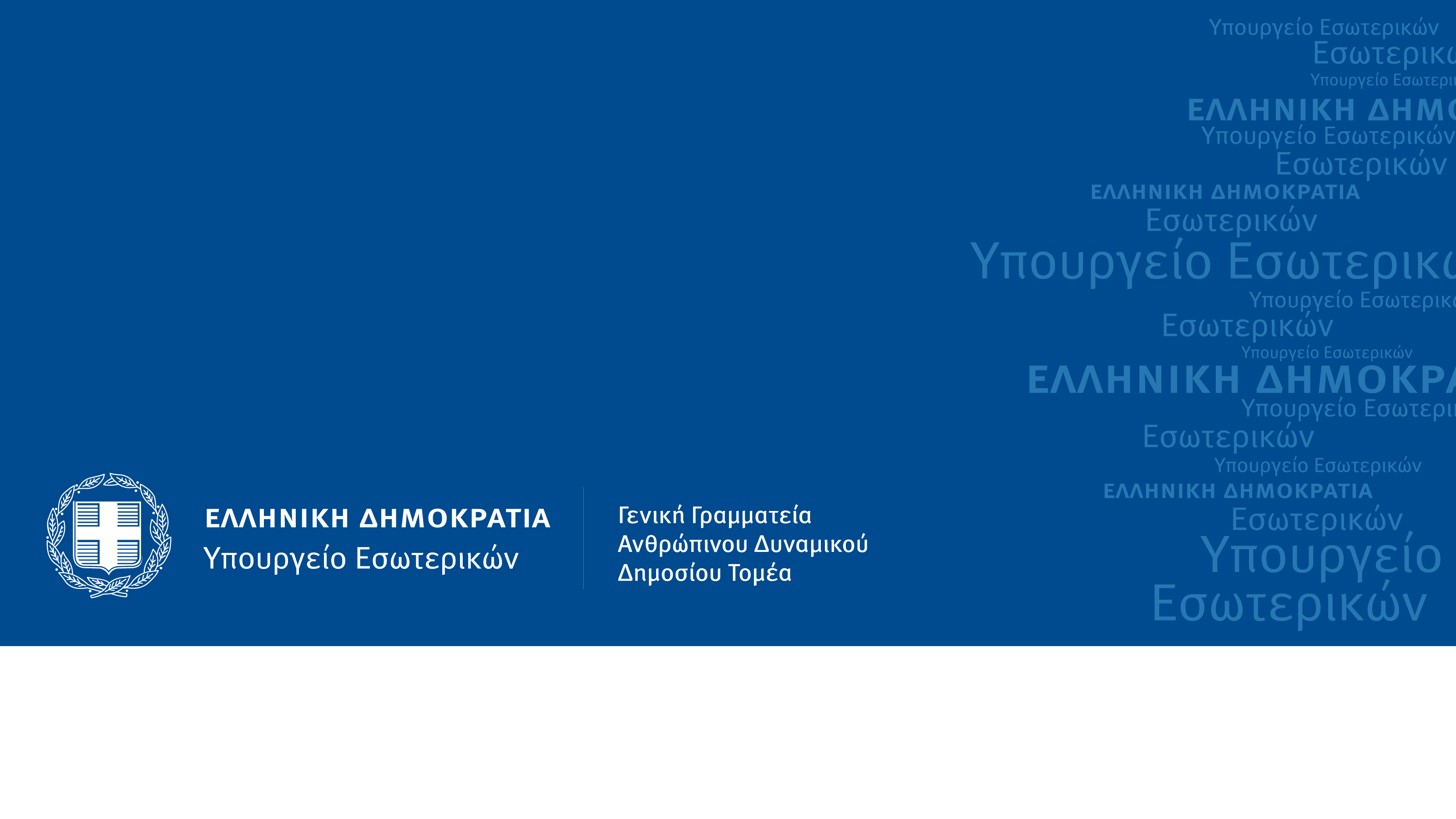 ΓΕΝΙΚΗ ΓΡΑΜΜΑΤΕΙΑ ΕΣΩΤΕΡΙΚΩΝ ΚΑΙ ΟΡΓΑΝΩΣΗΣ 
ΑΠΟΛΟΓΙΣΜΟΣ 2019 – 2023
ΑΠΟΛΟΓΙΣΜΟΣ 2019 -2023
ΓΕΝΙΚΗ ΓΡΑΜΜΑΤΕΙΑ ΕΣΩΤΕΡΙΚΩΝ ΚΑΙ ΟΡΓΑΝΩΣΗΣ
Ο ΝΕΟΣ ΑΝΑΒΑΘΜΙΣΜΕΝΟΣ ΡΟΛΟΣ 
ΤΩΝ ΑΠΟΚΕΝΤΡΩΜΕΝΩΝ ΔΙΟΙΚΗΣΕΩΝ
4
1
Συμμετοχή των Αποκεντρωμένων Διοικήσεων στην Κινητικότητα ως φορέων υποδοχής.
Σύσταση και πιλοτική λειτουργία «Τμήματος Εποπτείας Ο.Τ.Α» αποκλειστικά στην Αποκεντρωμένη Διοίκηση Αττικής, λόγω μεγάλου αριθμού εξυπηρετούμενων  ΟΤΑ, οι οποίοι διαθέτουν αυξημένο πληθυσμό.
5
Έγκριση προσλήψεων προσωπικού για πρώτη φορά μετά την πάροδο πολλών ετών στις Αποκεντρωμένες Διοικήσεις για το έτος 2023 συνολικού αριθμού 151 ατόμων  διαφόρων κλάδων.
2
Αλλαγή του θεσμικού πλαισίου για τον επικεφαλής των Αποκεντρωμένων Διοικήσεων με την θέσπιση του θεσμού του Γραμματέα Αποκεντρωμένης Διοίκησης ως πολιτικού προϊσταμένου της Αποκεντρωμένης Διοίκησης και την αναμόρφωση του θεσμού του Συντονιστή Αποκεντρωμένης Διοίκησης κατ’ αναλογία με τον θεσμό του Υπηρεσιακού Γραμματέα Υπουργείου.
6
Έκδοση της υπουργικής απόφασης καθορισμού θέσεων που θα καταλάβουν άτομα με ποσοστό αναπηρίας τουλάχιστον 50% αναλογικά από αυτές που εγκρίθηκαν για προσλήψεις το 2023 στις Αποκεντρωμένες Διοικήσεις, οι οποίες ανέρχονται 
σε 18.
3
Διορισμός των 7 πρώτων Γραμματέων 
στις Αποκεντρωμένες Διοικήσεις.
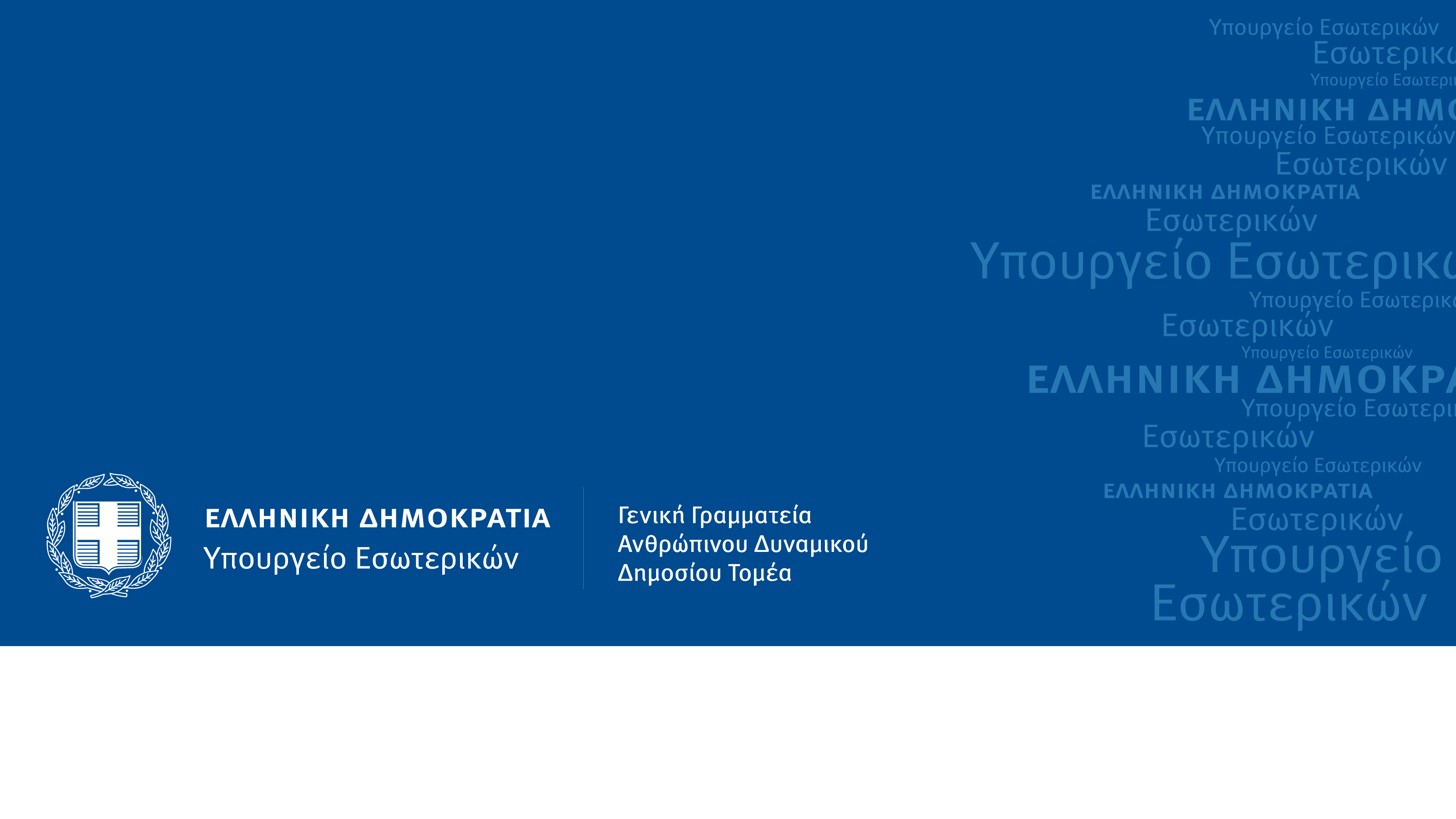 ΓΕΝΙΚΗ ΓΡΑΜΜΑΤΕΙΑ ΕΣΩΤΕΡΙΚΩΝ ΚΑΙ ΟΡΓΑΝΩΣΗΣ 
ΑΠΟΛΟΓΙΣΜΟΣ 2019 – 2023
ΣΥΝΟΡΙΑΚΟΙ ΣΤΑΘΜΟΙ
ΑΠΟΛΟΓΙΣΜΟΣ 2019 -2023
ΓΕΝΙΚΗ ΓΡΑΜΜΑΤΕΙΑ ΕΣΩΤΕΡΙΚΩΝ ΚΑΙ ΟΡΓΑΝΩΣΗΣ
Ανακατανομή αρμοδιοτήτων αναφορικά με τους Συνοριακούς Σταθμούς μεταξύ του Υπουργείου Εσωτερικών και των Αποκεντρωμένων Διοικήσεων, ώστε αυτές να ασκούνται από το καταλληλότερο επίπεδο διοίκησης.
Λήψη απόφασης για τη σύναψη Προγραμματικής Σύμβασης μεταξύ του Υπουργείου Εσωτερικών και της «Εγνατία Οδός Α.Ε.» για την εκπόνηση μελέτης για την κατασκευή του νέου Συνοριακού Σταθμού στους Κήπους της Π.Ε. Έβρου. .
Απόφαση Χωροθέτησης του νέου Συνοριακού Σταθμού στον Λαιμό Πρεσπών και νομοθετική ρύθμιση για την έγκριση των απαιτούμενων μελετών και αδειοδοτήσεων.
Αποτύπωση υφιστάμενης κατάστασης των χερσαίων Συνοριακών Σταθμών και αποκάλυψη ελλείψεων και αναγκών.
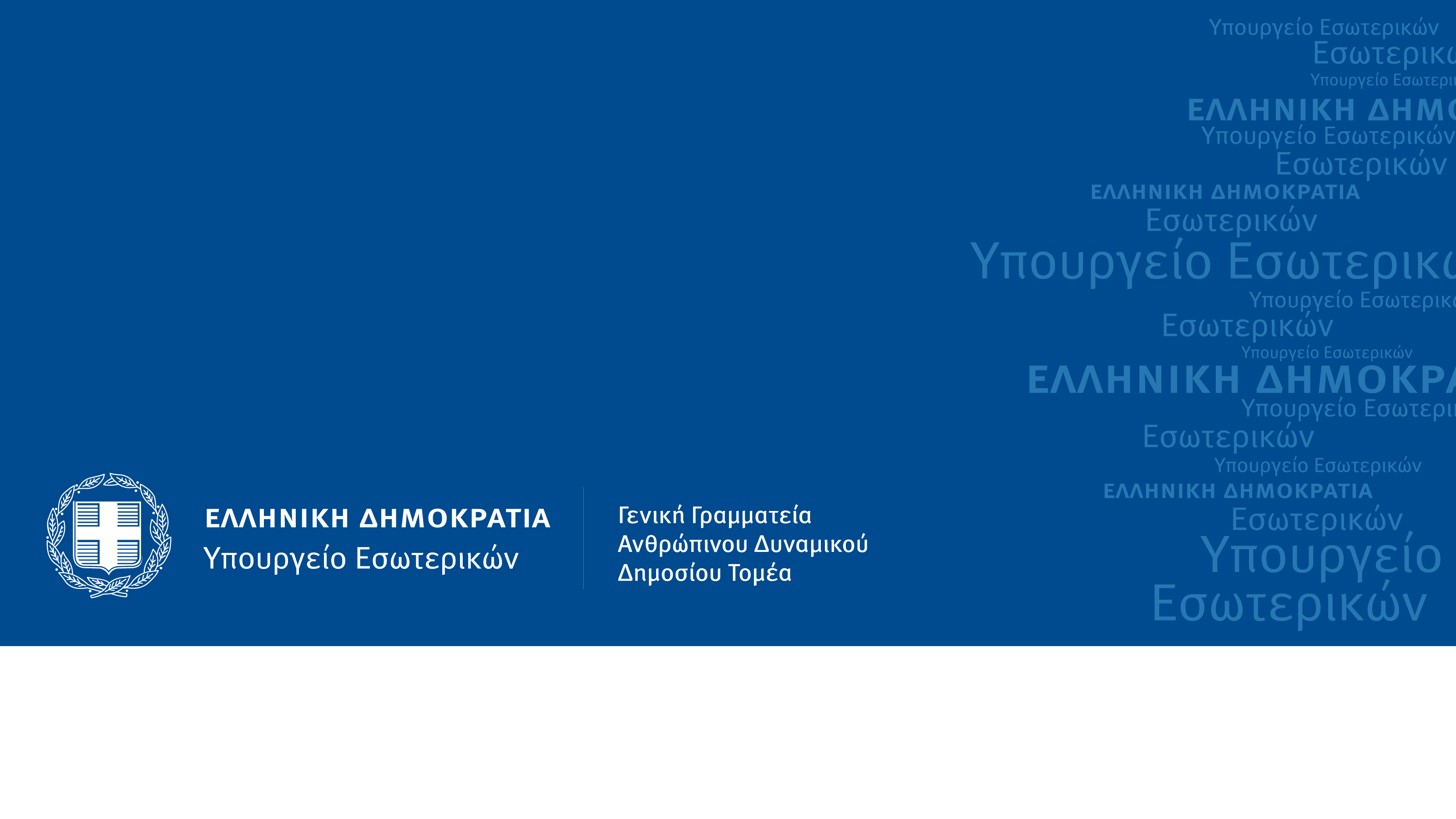 ΓΕΝΙΚΗ ΓΡΑΜΜΑΤΕΙΑ ΕΣΩΤΕΡΙΚΩΝ ΚΑΙ ΟΡΓΑΝΩΣΗΣ 
ΑΠΟΛΟΓΙΣΜΟΣ 2019 – 2023
2
ΓΕΝΙΚΗ ΓΡΑΜΜΑΤΕΙΑ ΙΘΑΓΕΝΕΙΑΣ
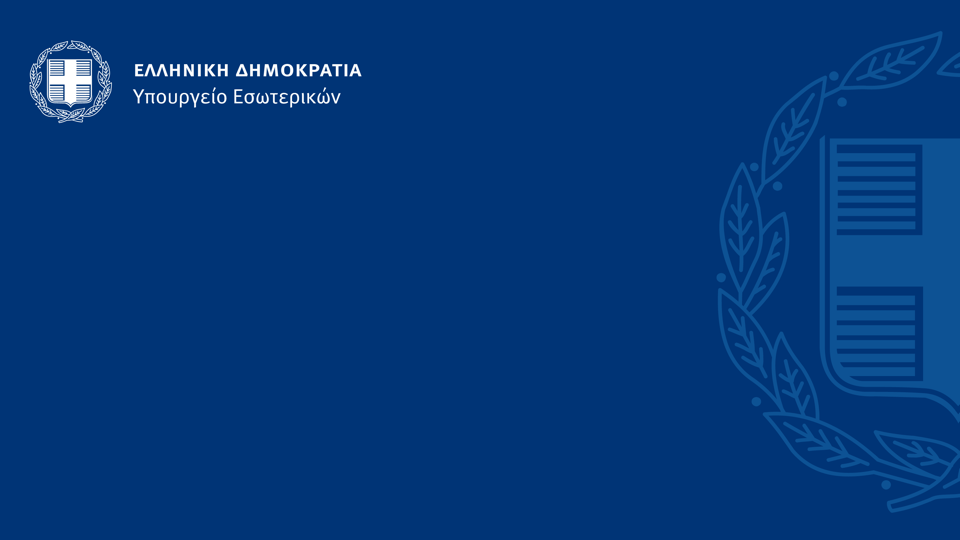 ΑΠΟΛΟΓΙΣΜΟΣ 2019 - 2023
ΝΟΜΟΘΕΤΙΚΕΣ ΠΡΩΤΟΒΟΥΛΙΕΣ
ΓΕΝΙΚΗ ΓΡΑΜΜΑΤΕΙΑ ΙΘΑΓΕΝΕΙΑΣ
ΑΠΟΛΟΓΙΣΜΟΣ 2019 -2023
ΤΡΟΠΟΠΟΙΗΣΗ ΤΟΥ ΚΩΔΙΚΑ ΕΛΛΗΝΙΚΗΣ ΙΘΑΓΕΝΕΙΑΣ ΜΕ ΤΟ Ν.4735/2020 
ΜΕ ΣΗΜΑΝΤΙΚΕΣ ΚΑΙΝΟΤΟΜΙΕΣ ΟΠΩΣ:
Α.
Β.
ΔΗΜΙΟΥΡΓΙΑ ΔΥΟ (2) ΝΕΩΝ ΘΕΜΑΤΙΚΩΝ ΠΕΡΙΦΕΡΕΙΑΚΩΝ ΔΙΕΥΘΥΝΣΕΩΝ ΙΘΑΓΕΝΕΙΑΣ ΣΕ ΑΘΗΝΑ ΚΑΙ ΘΕΣΣΑΛΟΝΙΚΗ ΓΙΑ ΝΑ ΕΠΙΤΑΧΥΝΘΕΙ Η ΔΙΑΔΙΚΑΣΙΑ ΑΠΟΔΟΣΗΣ ΤΗΣ ΕΛΛΗΝΙΚΗΣ ΙΘΑΓΕΝΕΙΑΣ ΣΕ ΠΑΙΔΙΑ ΑΛΛΟΔΑΠΩΝ που έχουν γεννηθεί στην Ελλάδα ή φοιτούν ή έχουν φοιτήσει  στο ελληνικό εκπαιδευτικό σύστημα
ΑΝΑΣΧΕΔΙΑΣΜΟΣ ΤΗΣ ΔΙΑΔΙΚΑΣΙΑΣ ΠΟΛΙΤΟΓΡΑΦΗΣΗΣ ΑΛΛΟΓΕΝΩΝ ΑΛΛΟΔΑΠΩΝ ΜΕΣΩ ΚΑΘΙΕΡΩΣΗΣ ΠΑΝΕΛΛΑΔΙΚΟΥ ΤΥΠΟΥ ΕΞΕΤΑΣΕΩΝ ΓΙΑ ΤΗΝ ΑΠΟΚΤΗΣΗ ΤΟΥ ΠΙΣΤΟΠΟΙΗΤΙΚΟΥ ΕΠΑΡΚΕΙΑΣ ΓΝΩΣΕΩΝ ΓΙΑ ΠΟΛΙΤΟΓΡΑΦΗΣΗ (ΠΕΓΠ) το οποίο είναι προαπαιτούμενο για την υποβολή και ολοκλήρωση της διαδικασίας πολιτογράφησης (εξαιρούνται όσοι έχουν ολοκληρώσει φοίτηση στο ελληνικό εκπαιδευτικό σύστημα)
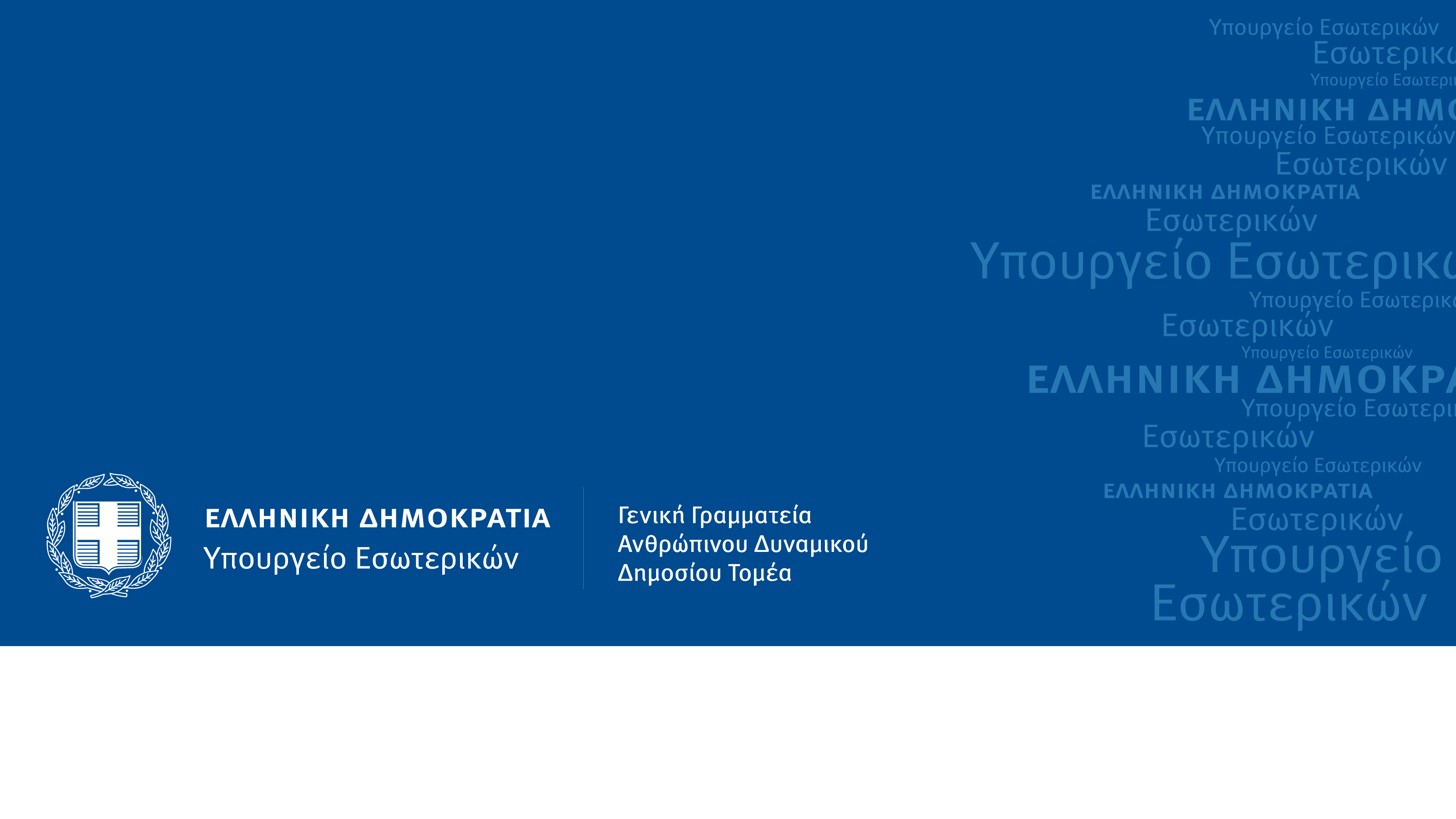 ΓΕΝΙΚΗ ΓΡΑΜΜΑΤΕΙΑ ΙΘΑΓΕΝΕΙΑΣ 
ΑΠΟΛΟΓΙΣΜΟΣ 2019 – 2023
ΨΗΦΙΑΚΟΣ ΜΕΤΑΣΧΗΜΑΤΙΣΜΟΣ 
Γ.Γ.Ι.
ΓΕΝΙΚΗ ΓΡΑΜΜΑΤΕΙΑ ΙΘΑΓΕΝΕΙΑΣ
ΑΠΟΛΟΓΙΣΜΟΣ 2019 -2023
ΠΛΑΤΦΟΡΜΑ ΕΞΕΤΑΣΕΩΝ ΓΙΑ ΤΟ ΠΙΣΤΟΠΟΙΗΤΙΚΟ ΕΠΑΡΚΕΙΑΣ ΓΝΩΣΕΩΝ ΓΙΑ ΠΟΛΙΤΟΓΡΑΦΗΣΗ (Π.Ε.Γ.Π.)
ΑΝΑΒΑΘΜΙΣΗ ΥΠΗΡΕΣΙΩΝ ΠΡΟΣ ΤΟΝ ΠΟΛΙΤΗ
(εφαρμογή αποστολής SMS, ένταξη στο e-ραντεβού του ΥΠ.ΕΣ, αναβάθμιση περιεχομένου ιστοσελίδας ,δημοσίευση άνω των 20 διαδικασιών στο MITOS)
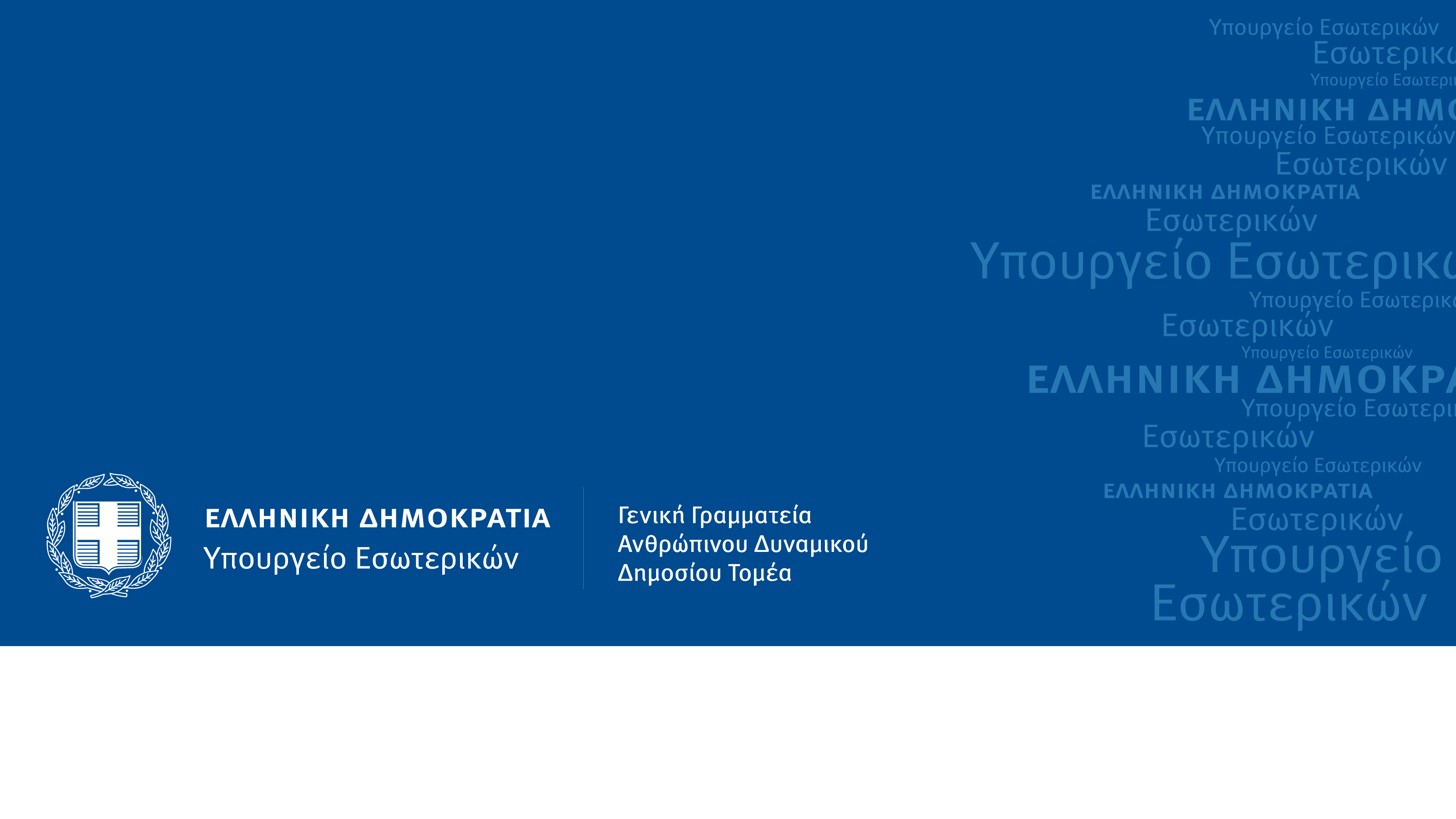 ΓΕΝΙΚΗ ΓΡΑΜΜΑΤΕΙΑ ΙΘΑΓΕΝΕΙΑΣ 
ΑΠΟΛΟΓΙΣΜΟΣ 2019 – 2023
ΠΛΑΤΦΟΡΜΑ ΕΞΕΤΑΣΕΩΝ Π.Ε.Γ.Π
ΓΕΝΙΚΗ ΓΡΑΜΜΑΤΕΙΑ ΙΘΑΓΕΝΕΙΑΣ
ΑΠΟΛΟΓΙΣΜΟΣ 2019 -2023
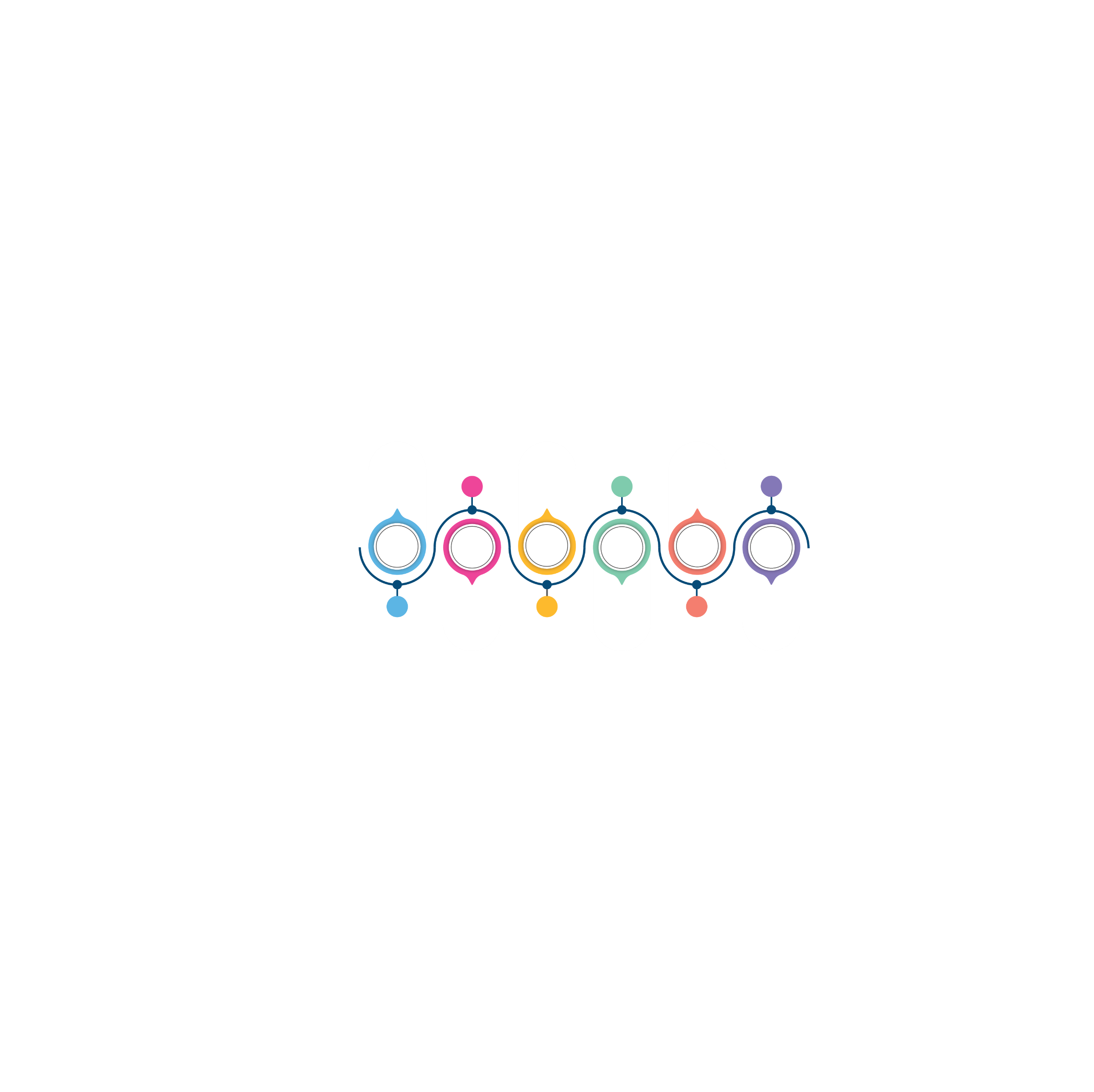 ΠΛΗΡΗΣ ΥΠΟΣΤΗΡΙΞΗ ΤΗΣ ΝΕΑΣ ΕΞΕΤΑΣΤΙΚΗΣ ΔΙΑΔΙΚΑΣΙΑΣ ΠΟΥ ΠΕΡΙΛΑΜΒΑΝΕΙ:
ΥΠΟΒΟΛΗ ΑΙΤΗΣΗΣ 
ΥΠΟΨΗΦΙΟΥ
ΥΠΟΣΤΗΡΙΞΗ ΕΞΕΤΑΣΤΙΚΩΝ
/ ΒΑΘΜΟΛΟΓΙΚΩΝ ΚΕΝΤΡΩΝ
ΦΟΡΜΑ ΕΠΙΚΟΙΝΩΝΙΑΣ
/HELPDESK
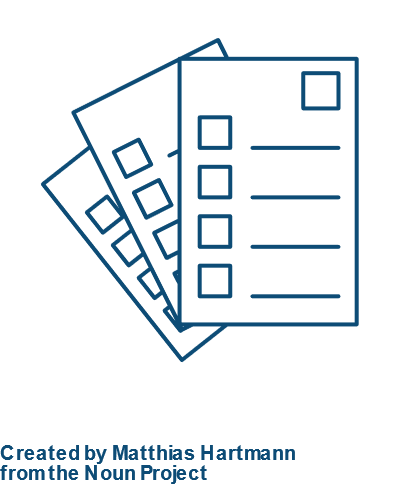 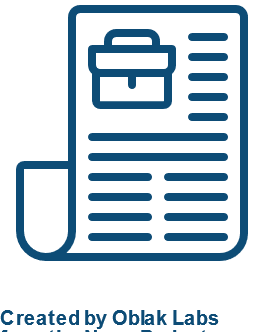 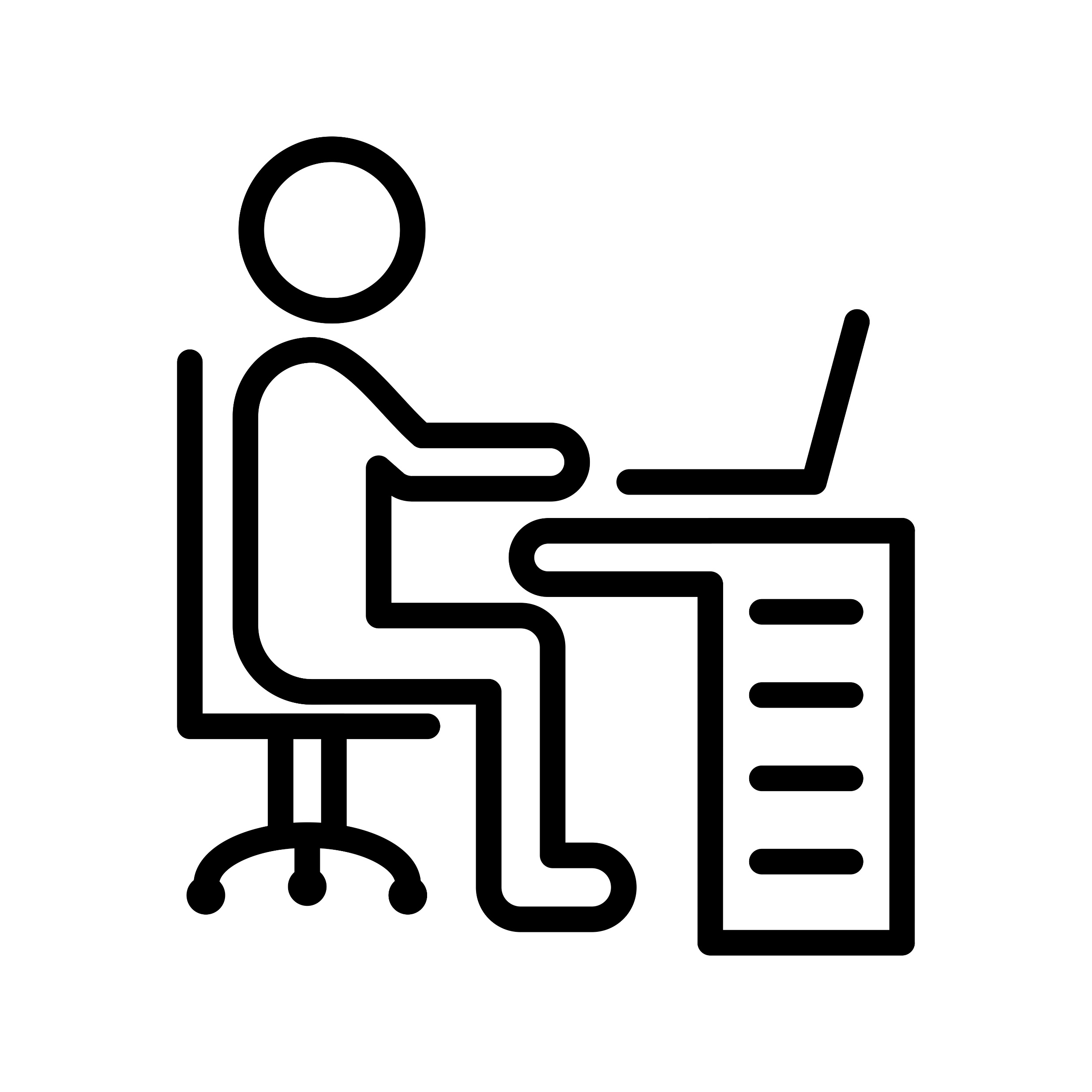 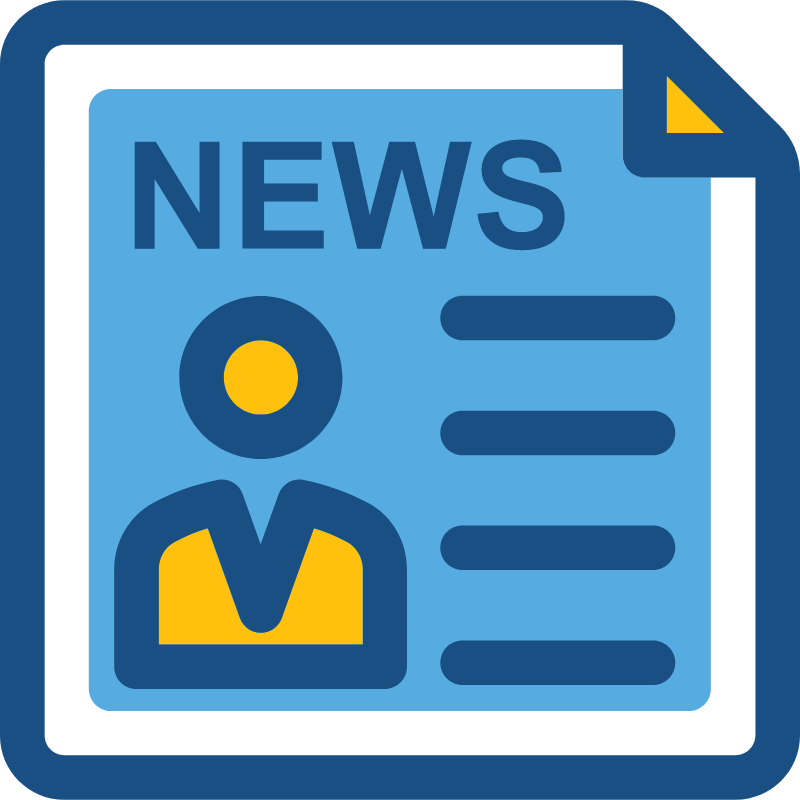 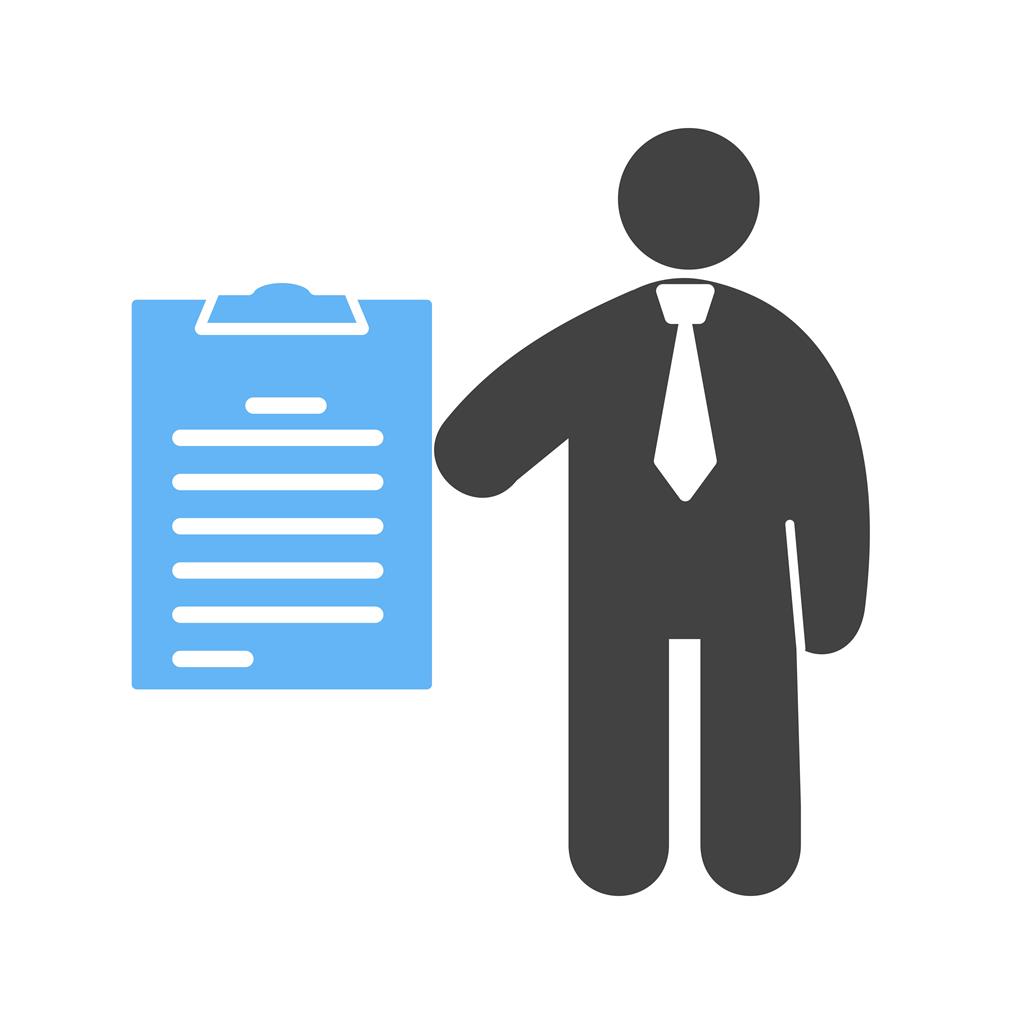 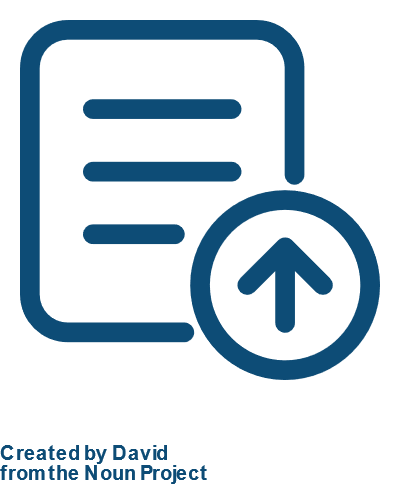 ΝΕΑ – ΑΝΑΚΟΙΝΩΣΕΙΣ
ΤΡΑΠΕΖΑ ΘΕΜΑΤΩΝ
ΥΠΟΒΟΛΗ ΑΙΤΗΣΗΣ ΩΣ ΕΠΙΤΗΡΗΤΗΣ Η/ΚΑΙ ΕΝΤΑΞΗΣ ΣΤΟ ΜΗΤΡΩΟ ΑΞΙΟΛΟΓΗΤΩΝ, ΒΑΘΜΟΛΟΓΗΤΩΝ
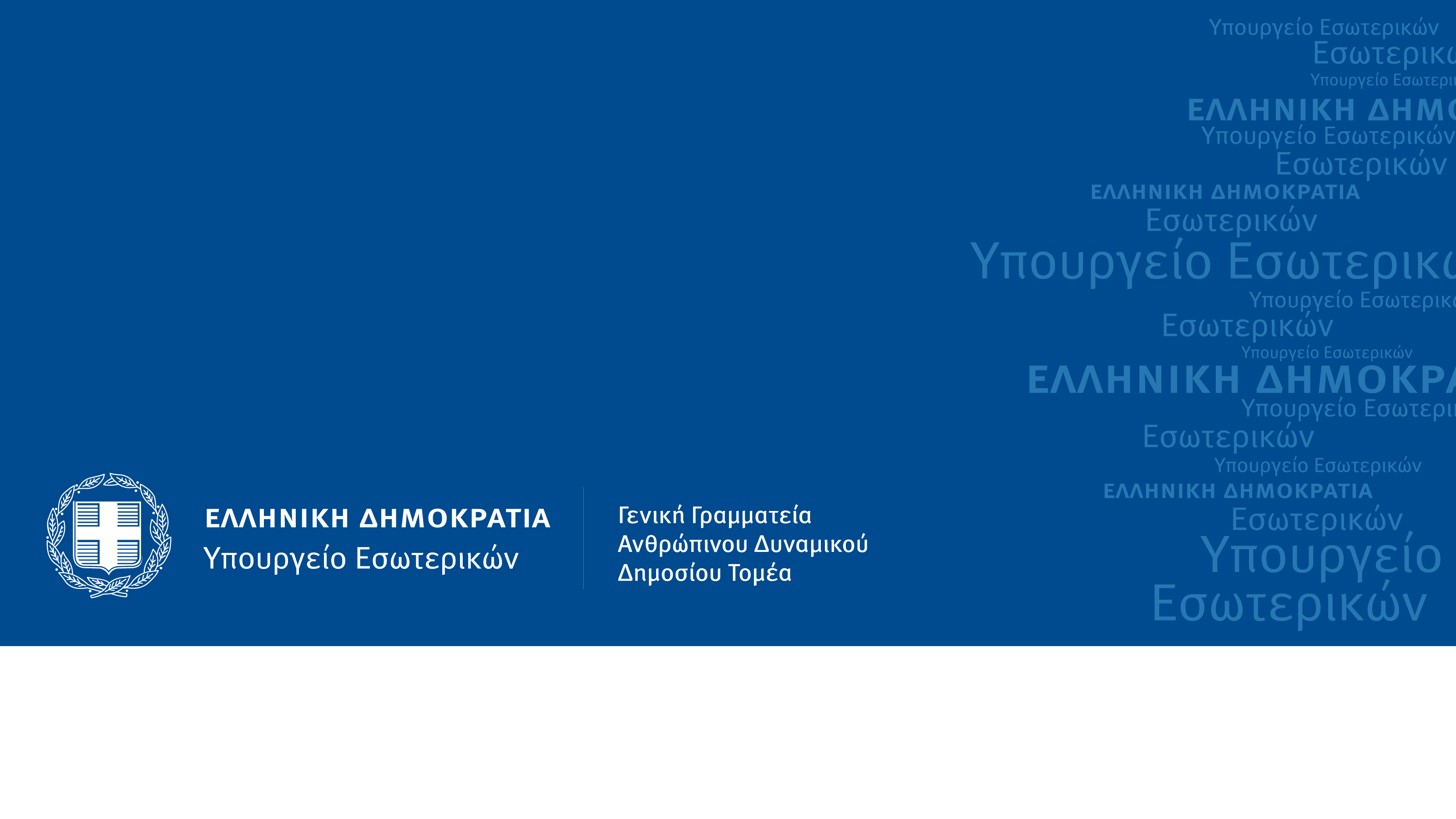 ΓΕΝΙΚΗ ΓΡΑΜΜΑΤΕΙΑ ΙΘΑΓΕΝΕΙΑΣ 
ΑΠΟΛΟΓΙΣΜΟΣ 2019 – 2023
ΣΤΑΤΙΣΤΙΚΑ ΣΤΟΙΧΕΙΑ ΤΩΝ 5 
ΕΞΕΤΑΣΤΙΚΩΝ ΔΙΑΔΙΚΑΣΙΩΝ
ΑΠΟΛΟΓΙΣΜΟΣ 2019 -2023
ΓΕΝΙΚΗ ΓΡΑΜΜΑΤΕΙΑ ΙΘΑΓΕΝΕΙΑΣ
Επικοινωνία
Προσωπικό
Υποψήφιοι
12.098
Απασχολήθηκαν
98,5%
49,2%
Απόκριση
9.346
47.413
Επιτυχόντες
Λύθηκαν
Aιτήματα
9.212
Συμμετείχαν 
23.711

Αιτήσεις 
26.483
Aιτήσεις
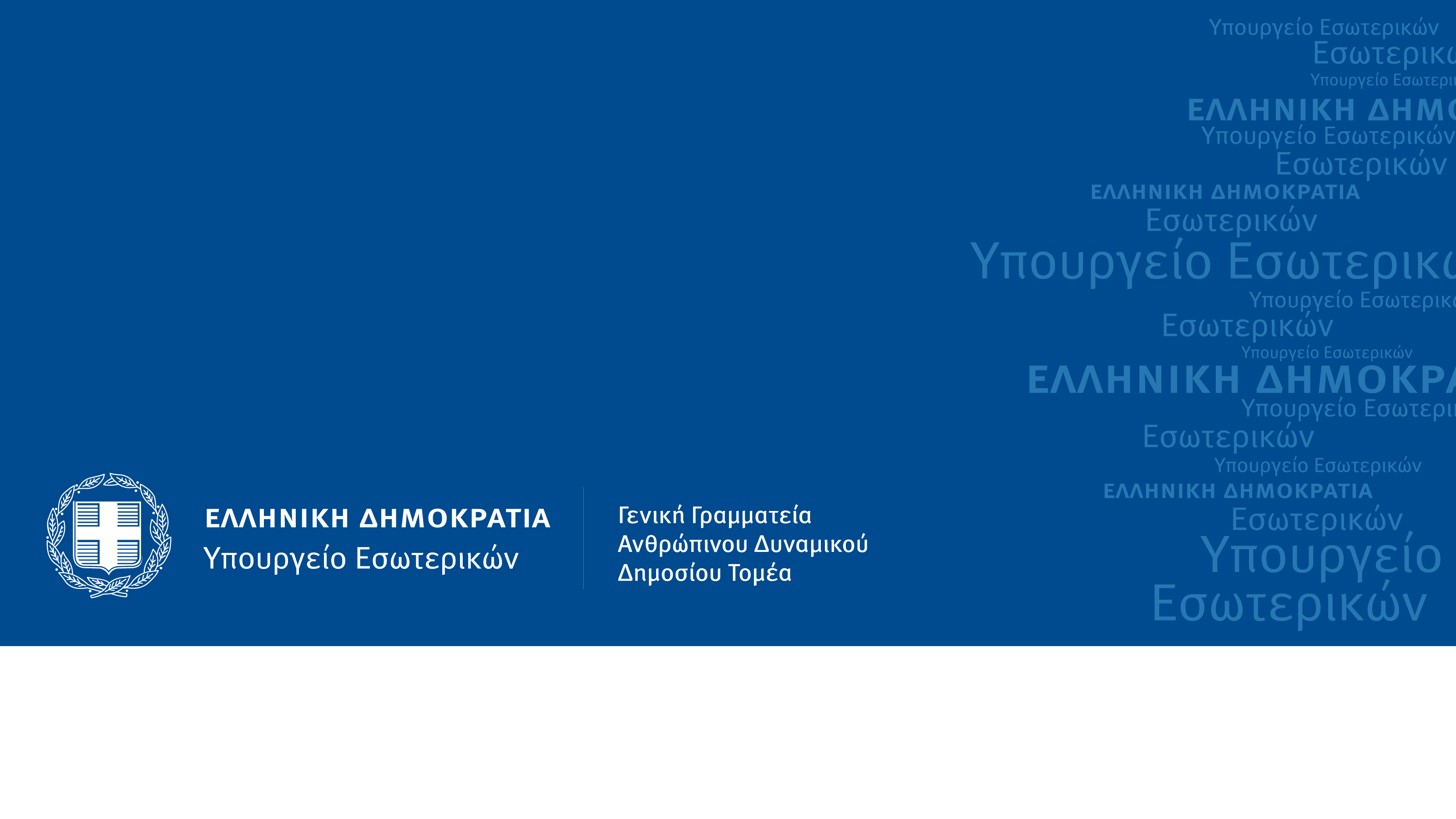 ΓΕΝΙΚΗ ΓΡΑΜΜΑΤΕΙΑ ΙΘΑΓΕΝΕΙΑΣ 
ΑΠΟΛΟΓΙΣΜΟΣ 2019 – 2023
ΣΤΑΤΙΣΤΙΚΑ ΣΤΟΙΧΕΙΑ 2015-2022
ΑΠΟΛΟΓΙΣΜΟΣ 2019 -2023
ΓΕΝΙΚΗ ΓΡΑΜΜΑΤΕΙΑ ΙΘΑΓΕΝΕΙΑΣ
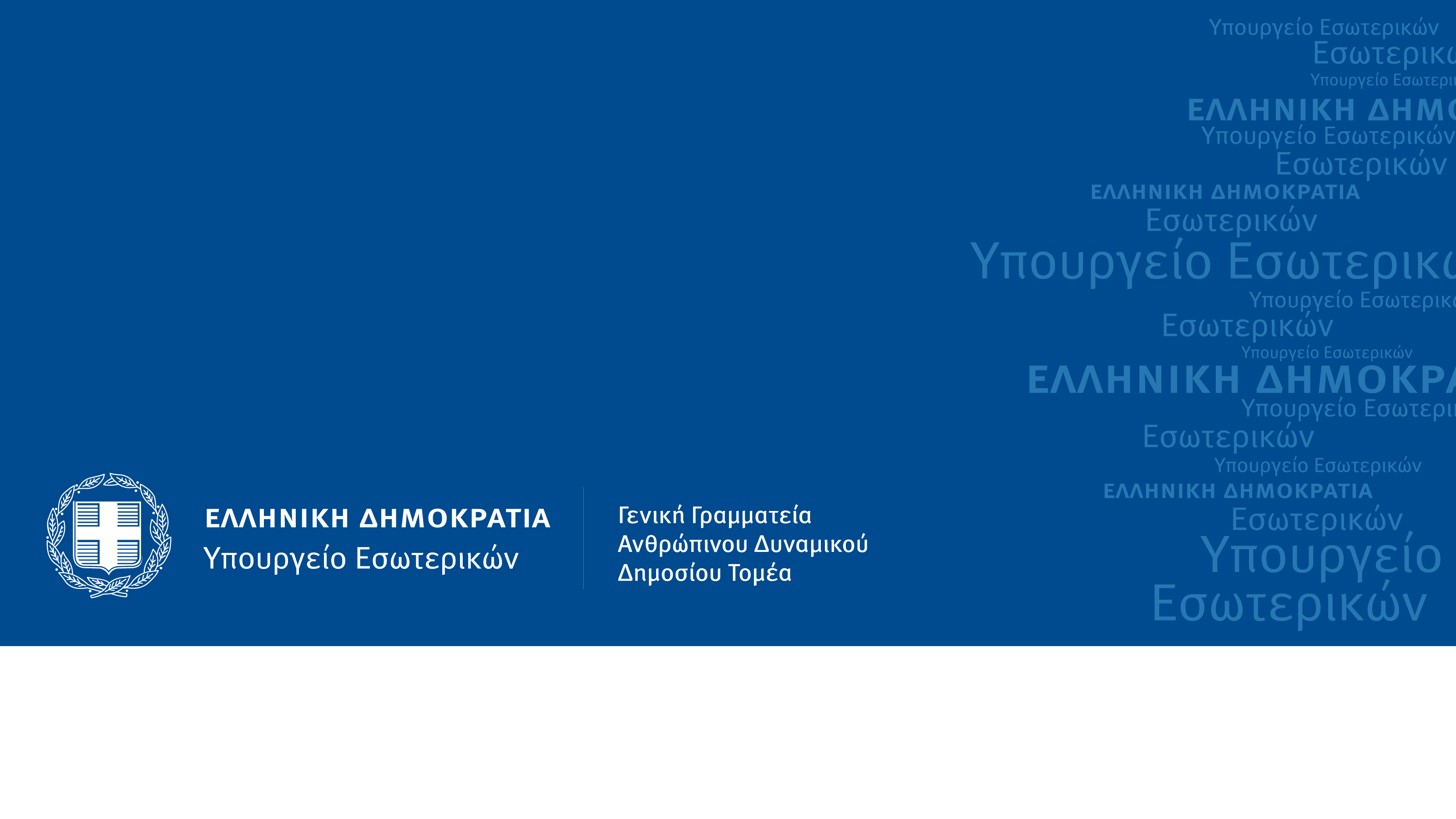 ΓΕΝΙΚΗ ΓΡΑΜΜΑΤΕΙΑ ΙΘΑΓΕΝΕΙΑΣ 
ΑΠΟΛΟΓΙΣΜΟΣ 2019 – 2023
ΔΙΚΤΥΑ ΣΥΝΕΡΓΑΣΙΑΣ 
ΚΑΙ ΕΞΩΣΤΡΕΦΙΑΣ
ΓΕΝΙΚΗ ΓΡΑΜΜΑΤΕΙΑ ΙΘΑΓΕΝΕΙΑΣ
ΑΠΟΛΟΓΙΣΜΟΣ 2019 -2023
1
Προγραμματική Σύμβαση και συνεργασία με τα Πανεπιστήμια Πελοποννήσου και Πατρών για τη δημιουργία και την ανανέωση της Τράπεζας Θεμάτων, με ευθύνη της Επιστημονικής Επιτροπής που έχει οριστεί για τις εξετάσεις για την απόκτηση ΠΕΓΠ
2
Προγραμματική Σύμβαση με το Εργαστήριο Φιλοσοφίας-Διακυβέρνησης-Οικονομίας (PPE Lab) του Εθνικού Καποδιστριακού Πανεπιστημίου Αθηνών (ΕΚΠΑ) για τη δημιουργία «Παρατηρητηρίου Ιθαγένειας»
3
Προγραμματική σύμβαση με το Πανεπιστήμιο Πατρών για την παροχή αναλυτικού τεχνικού σχεδίου με τις προδιαγραφές για την υιοθέτηση της τεχνητής νοημοσύνης, στα προγράμματα ψηφιακού μετασχηματισμού που πρόκειται να υλοποιήσει η Γενική Γραμματεία Ιθαγένειας και για την παροχή υπηρεσιών Τεχνικού Συμβούλου για ωρίμανση και ένταξη έργου ψηφιακού μετασχηματισμού της Γ. Γ. Ιθαγένειας ΥΠ.ΕΣ.
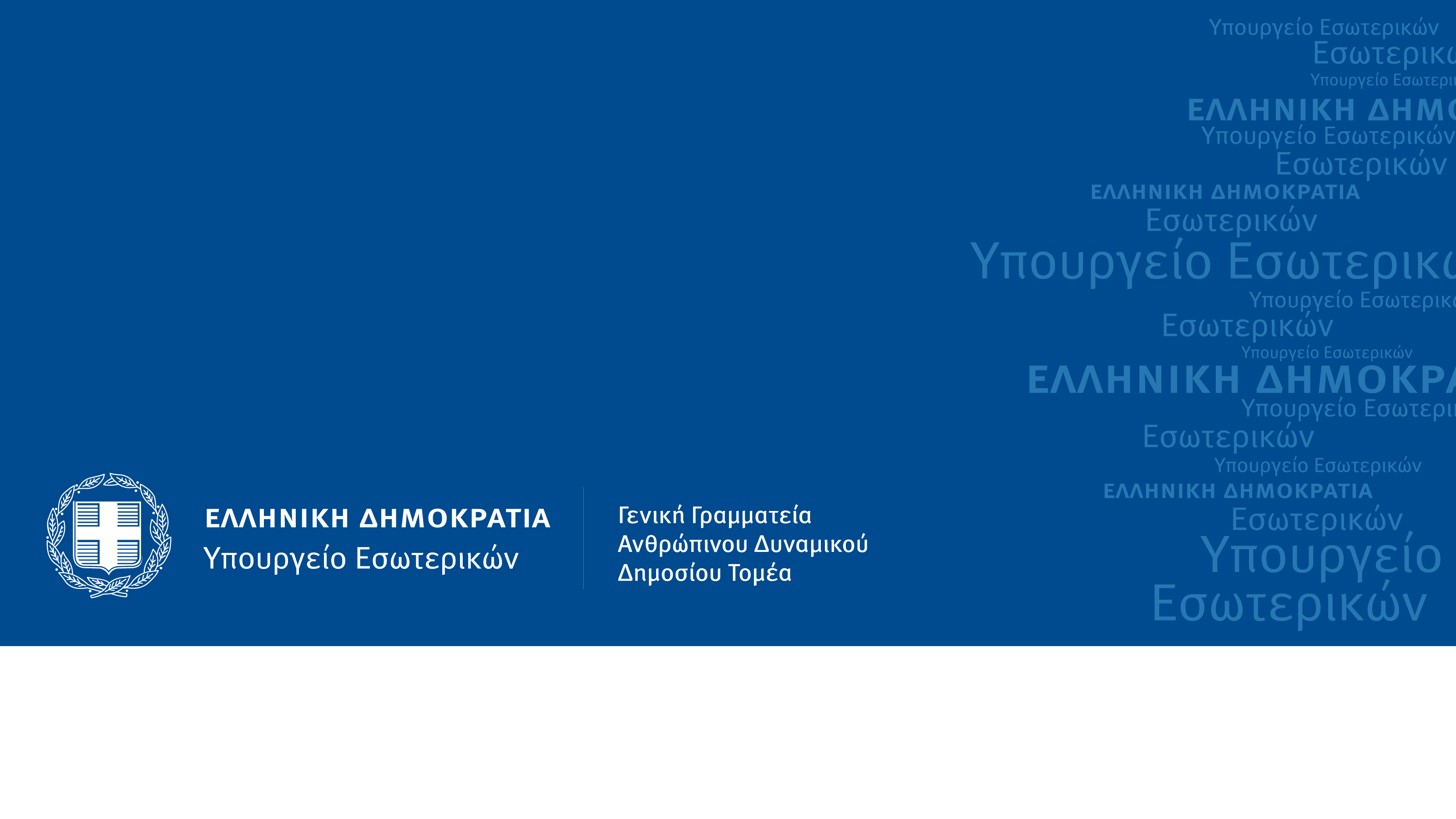 ΓΕΝΙΚΗ ΓΡΑΜΜΑΤΕΙΑ ΙΘΑΓΕΝΕΙΑΣ 
ΑΠΟΛΟΓΙΣΜΟΣ 2019 – 2023
ΔΡΑΣΕΙΣ ΚΑΙ ΕΚΔΗΛΩΣΕΙΣ
ΓΕΝΙΚΗ ΓΡΑΜΜΑΤΕΙΑ ΙΘΑΓΕΝΕΙΑΣ
ΑΠΟΛΟΓΙΣΜΟΣ 2019 -2023
Πραγματοποίηση ημερίδας με θέμα «Νέα Διαδικασία Πολιτογράφησης Αλλογενών Αλλοδαπών Ν. 4735/2020» (συνδιοργάνωση με την Αντιπροσωπεία στην Ελλάδα της Ύπατης Αρμοστείας του ΟΗΕ για τους Πρόσφυγες/UNHCR)
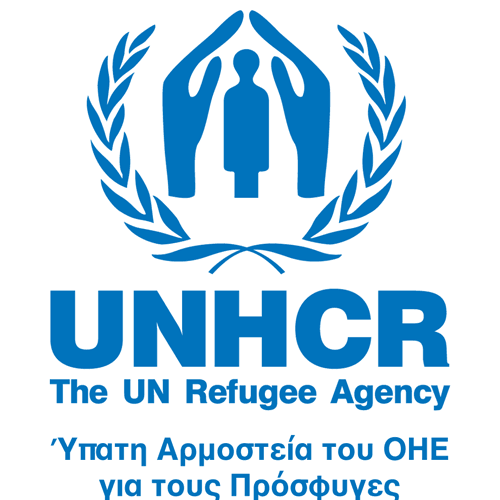 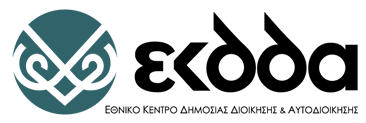 Πραγματοποίηση εκδήλωσης σε συνεργασία με το Εθνικό Κέντρο Δημόσιας Διοίκησης και Αυτοδιοίκησης με τίτλο «Ένας χρόνος Παρατηρητήριο Ιθαγένειας»
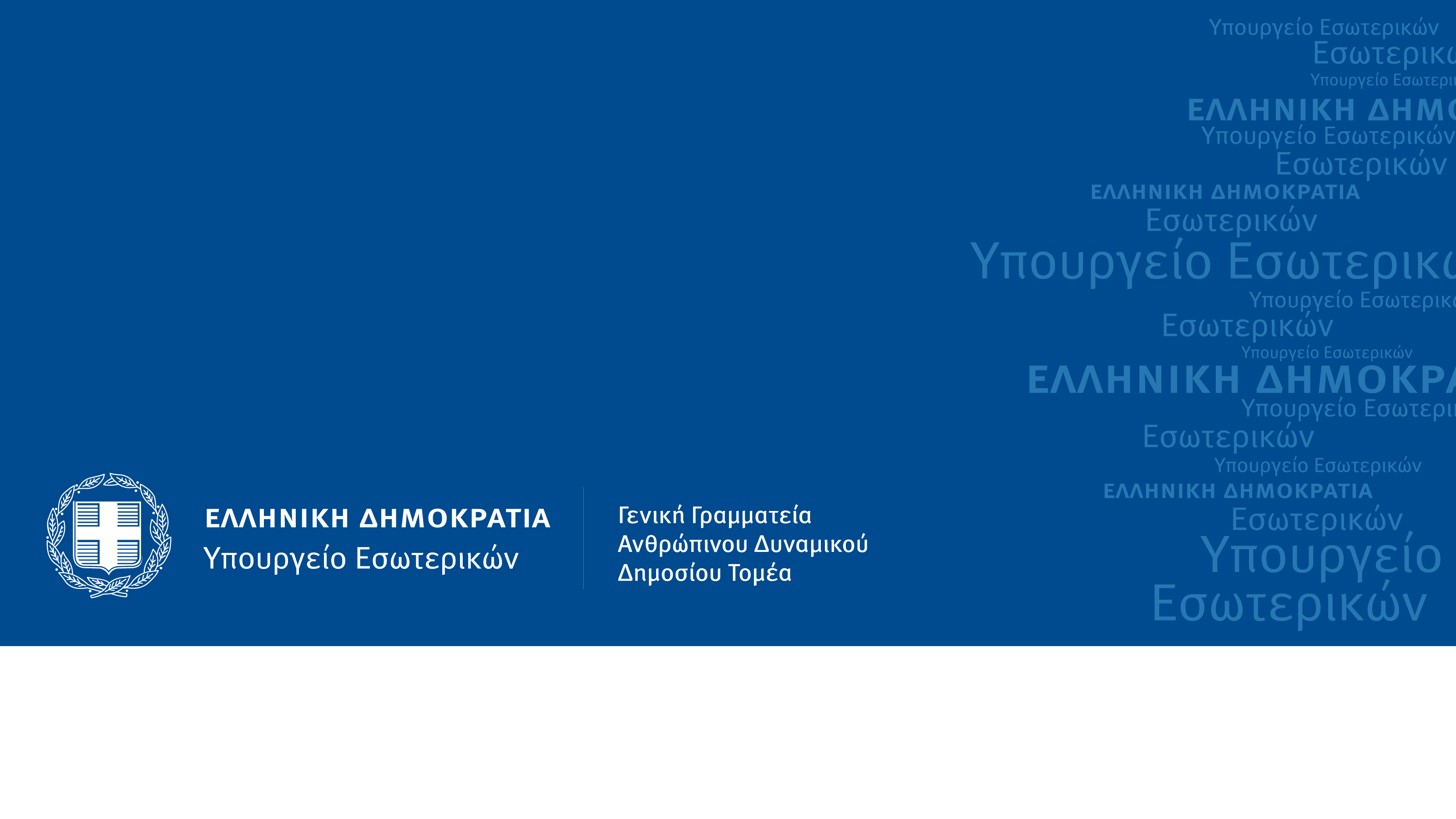 ΓΕΝΙΚΗ ΓΡΑΜΜΑΤΕΙΑ ΙΘΑΓΕΝΕΙΑΣ 
ΑΠΟΛΟΓΙΣΜΟΣ 2019 – 2023
ΜΕΛΕΤΕΣ / ΔΗΜΟΣΙΕΥΣΕΙΣ
ΑΠΟΛΟΓΙΣΜΟΣ 2019 -2023
ΓΕΝΙΚΗ ΓΡΑΜΜΑΤΕΙΑ ΙΘΑΓΕΝΕΙΑΣ
Εκπόνηση κώδικα ηθικής και δεοντολογίας και πρακτικού οδηγών συνεντεύξεων για χρήση απο τις τριμελείς ομάδες κατά τη διάρκεια της προφορικής συνέντευξης εξακρίβωσης των ουσιαστικών προυποθεσεων πολιτογράφησης (στο πλαίσιο μνημονίου συνεργασίας με την εαδ)
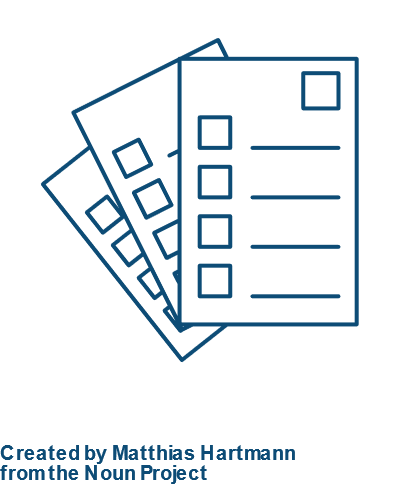 Έκδοση εγχειριδιου του παρατηρητήριου ιθαγένειας με τίτλο «πολιτικές ιθαγένειας και φιλοσοφικές αρχές»
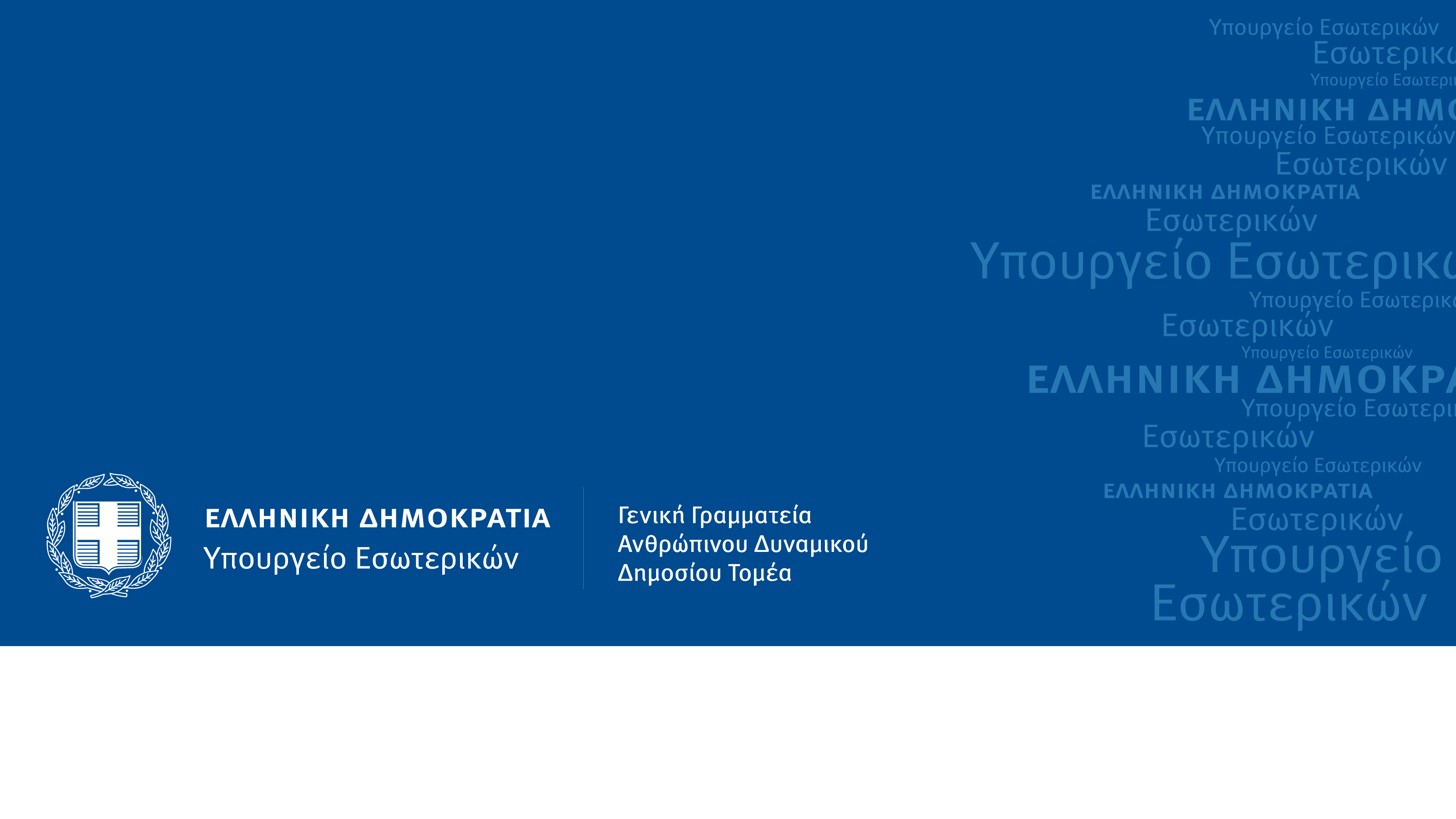 ΓΕΝΙΚΗ ΓΡΑΜΜΑΤΕΙΑ ΙΘΑΓΕΝΕΙΑΣ 
ΑΠΟΛΟΓΙΣΜΟΣ 2019 – 2023
ΕΠΙΜΟΡΦΩΤΙΚΕΣ ΔΡΑΣΕΙΣ
ΓΕΝΙΚΗ ΓΡΑΜΜΑΤΕΙΑ ΙΘΑΓΕΝΕΙΑΣ
ΑΠΟΛΟΓΙΣΜΟΣ 2019 -2023
1
Διοργάνωση σεμιναρίων σε συνεργασία με το Ινστιτούτο Επιμόρφωσης με τη συμμετοχή υπαλλήλων της Γενικής Διεύθυνσης Ιθαγένειας με τίτλο «Θεσμικό πλαίσιο και διαδικασίες για την απόδοση της ελληνικής ιθαγένειας»
2
Διοργάνωση σεμιναρίων σε συνεργασία με τη Φορολογική και Τελωνειακή Ακαδημία με τη συμμετοχή υπαλλήλων της Γενικής Διεύθυνσης Ιθαγένειας με τίτλο «Εξέταση αιτήσεων πολιτογράφησης ως προς την τήρηση φορολογικών υποχρεώσεων»
3
Επιμορφωτικά σεμινάρια της Επιστημονικής Επιτροπής ΠΕΠΓ προς αξιολογητές προφορικού λόγου και βαθμολογητές που απασχολούνται στις εξετάσεις
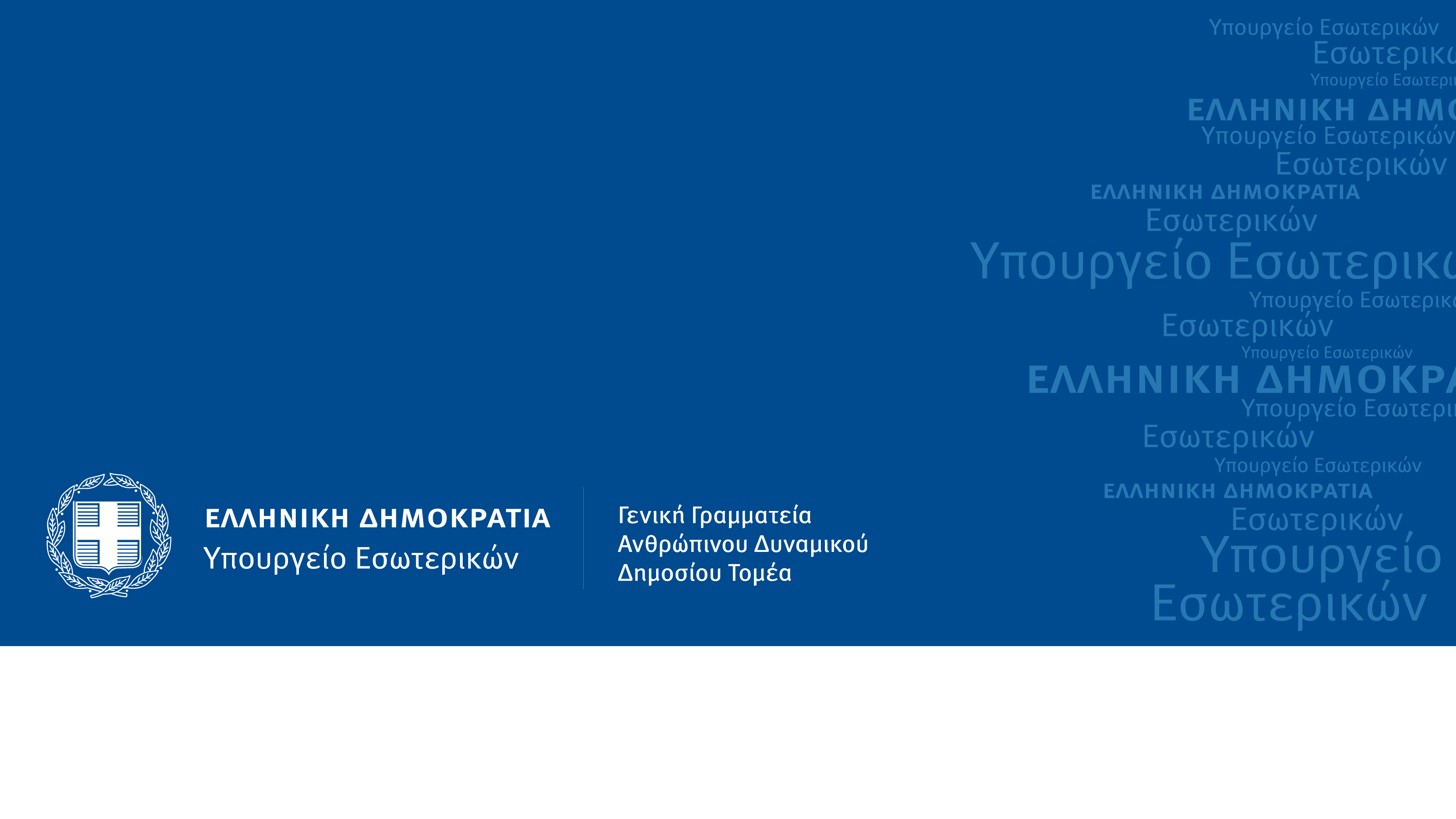 ΓΕΝΙΚΗ ΓΡΑΜΜΑΤΕΙΑ ΙΘΑΓΕΝΕΙΑΣ 
ΑΠΟΛΟΓΙΣΜΟΣ 2019 – 2023
ΕΝΑ ΚΡΑΤΟΣ ΓΙΑ ΤΟΝ ΠΟΛΙΤΗ
3
ΓΕΝΙΚΗ 
ΓΡΑΜΜΑΤΕΙΑ 
ΑΝΘΡΩΠΙΝΟΥ 
ΔΥΝΑΜΙΚΟΥ
2019 - 2027
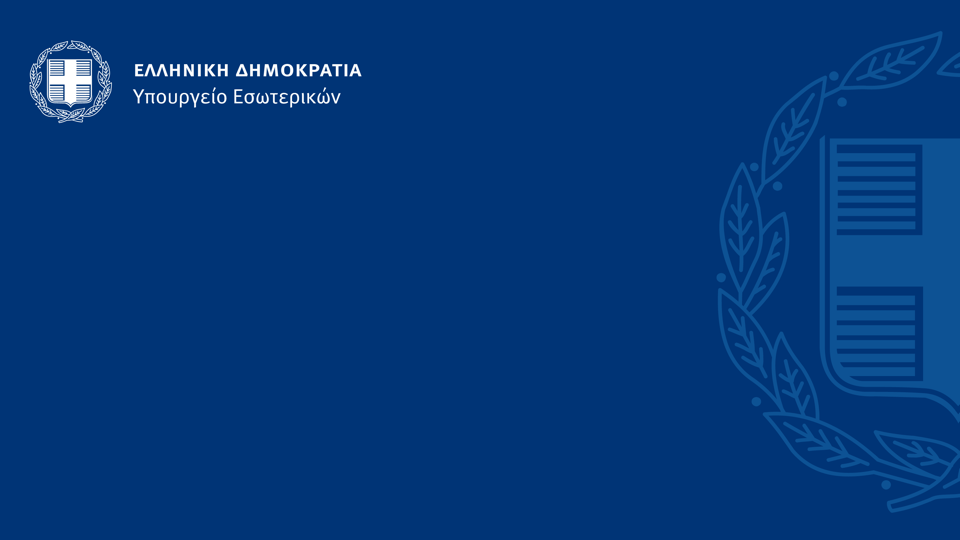 4 ΧΡΟΝΙΑ ΠΕΤΥΧΑΜΕ ΠΟΛΛΑ
Εργαστήκαμε για ένα κράτος:
Αξιοκρατικό
Ευέλικτο
Δίπλα στον πολίτη
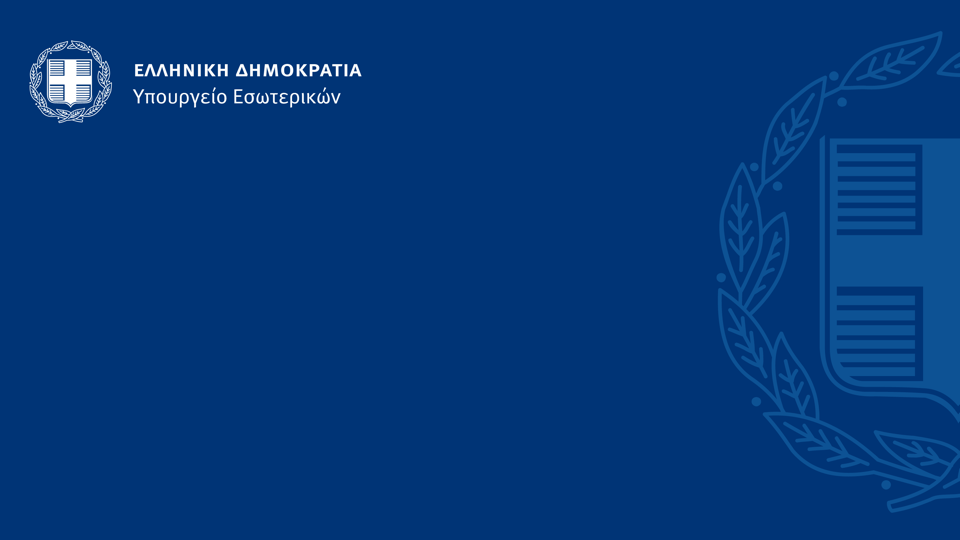 Η ΕΙΚΟΝΑ ΤΟΥ ΑΝΘΡΩΠΙΝΟΥ ΔΥΝΑΜΙΚΟΥ 
ΤΟΥ ΔΗΜΟΣΙΟΥ ΤΟΜΕΑ
ΓΕΝΙΚΗ ΓΡΑΜΜΑΤΕΙΑ ΑΝΘΡΩΠΙΝΟΥ ΔΥΝΑΜΙΚΟΥ
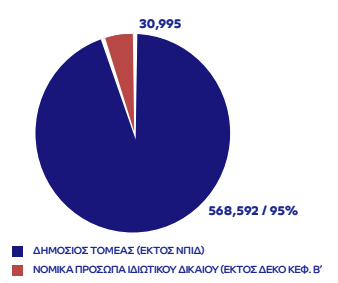 Στις 31 Δεκεμβρίου 2022, στο Μητρώο Ανθρώπινου Δυναμικού του Ελληνικού Δημοσίου (Απογραφή) το τακτικό προσωπικό, δηλαδή οι μόνιμοι υπάλληλοι και υπάλληλοι ιδιωτικού δικαίου αορίστου χρόνου, ανέρχονται σε 599.587 άτομα.
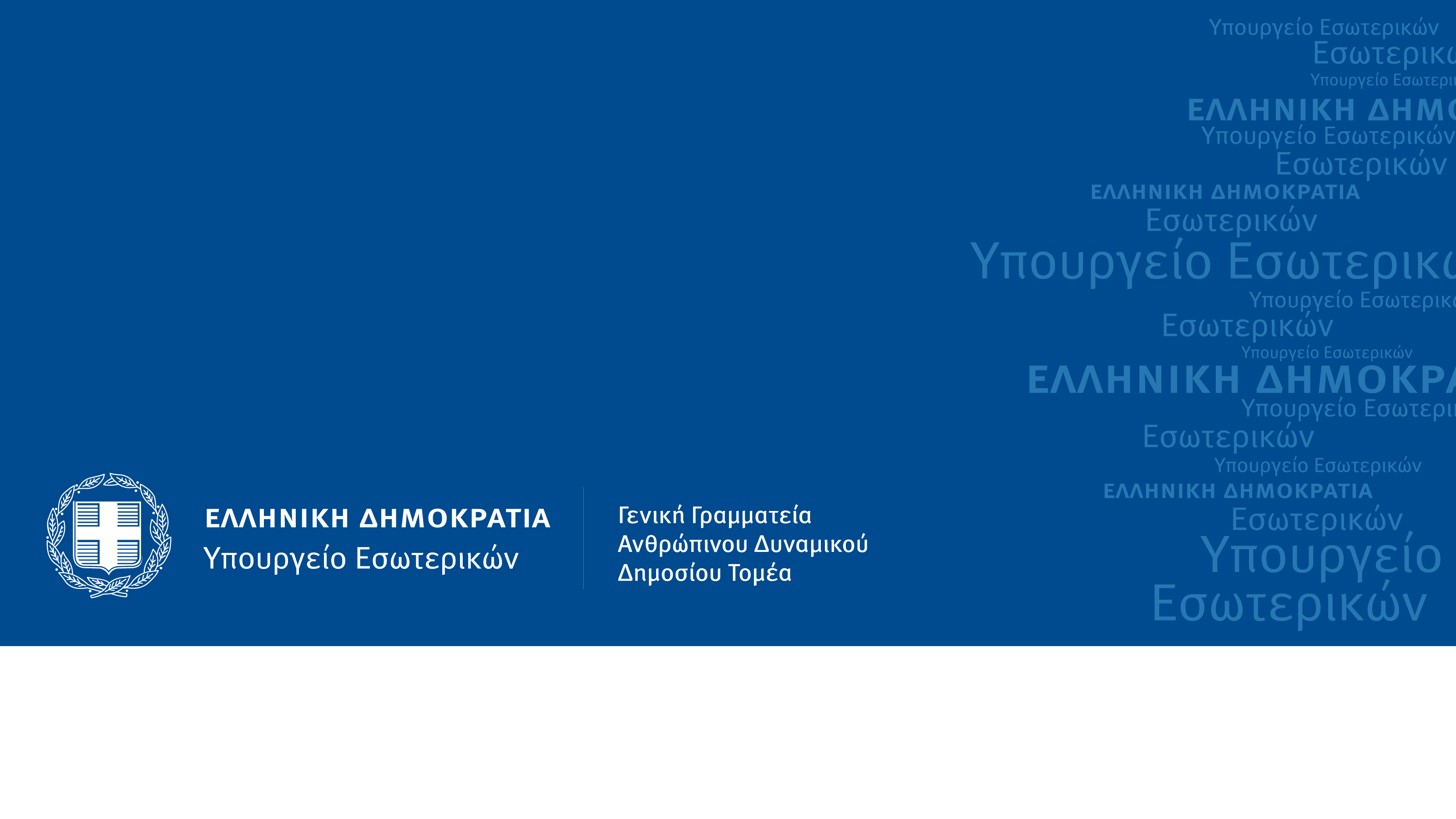 Διάγραμμα 1: Τακτικό Προσωπικό του Δημοσίου
Πηγή: www.apografi.gov.gr
Η ΕΙΚΟΝΑ ΤΟΥ ΑΝΘΡΩΠΙΝΟΥ ΔΥΝΑΜΙΚΟΥ 
ΤΟΥ ΔΗΜΟΣΙΟΥ ΤΟΜΕΑ
ΓΕΝΙΚΗ ΓΡΑΜΜΑΤΕΙΑ ΑΝΘΡΩΠΙΝΟΥ ΔΥΝΑΜΙΚΟΥ
Σύμφωνα με τα διαθέσιμα στοιχεία, ο αριθμός του τακτικού προσωπικού τείνει τα τελευταία χρόνια να σταθεροποιείται, γεγονός που αποδεικνύει την απαρέγκλιτη τήρηση του κανόνα 1:1 (1 πρόσληψη:1 αποχώρηση), αποφεύγοντας διογκώσεις και στρεβλώσεις του παρελθόντος.
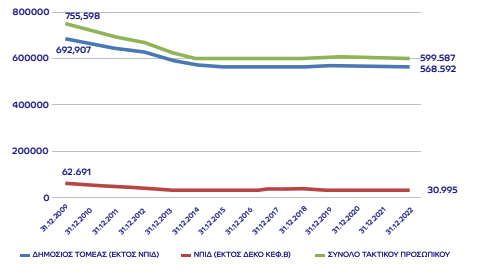 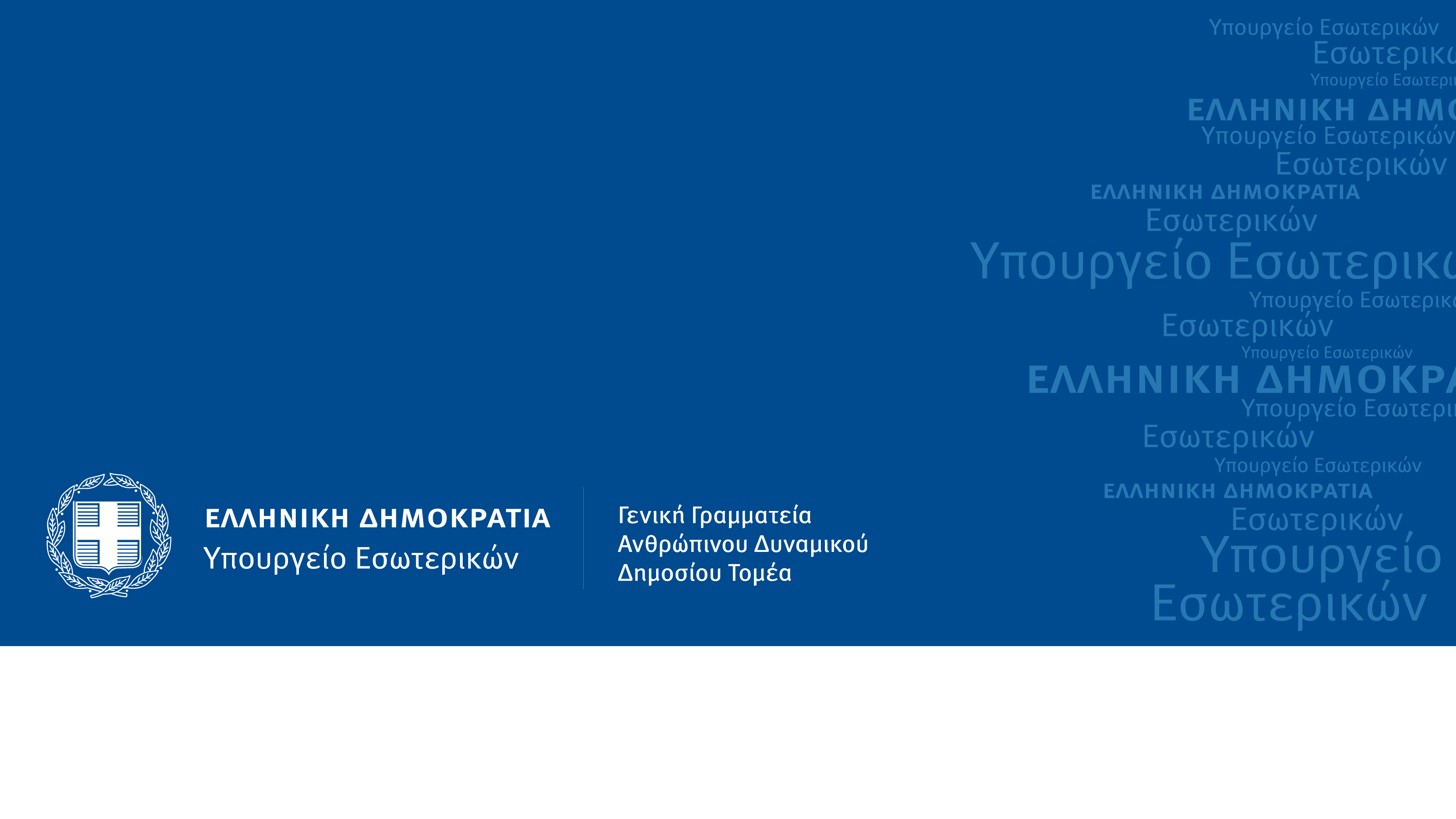 Διάγραμμα 2:  Εξέλιξη του αριθμού του τακτικού προσωπικού του Δημοσίου (2009-2022)
Πηγή: www.apografi.gov.gr
Η ΕΙΚΟΝΑ ΤΟΥ ΑΝΘΡΩΠΙΝΟΥ ΔΥΝΑΜΙΚΟΥ 
ΤΟΥ ΔΗΜΟΣΙΟΥ ΤΟΜΕΑ
ΓΕΝΙΚΗ ΓΡΑΜΜΑΤΕΙΑ ΑΝΘΡΩΠΙΝΟΥ ΔΥΝΑΜΙΚΟΥ
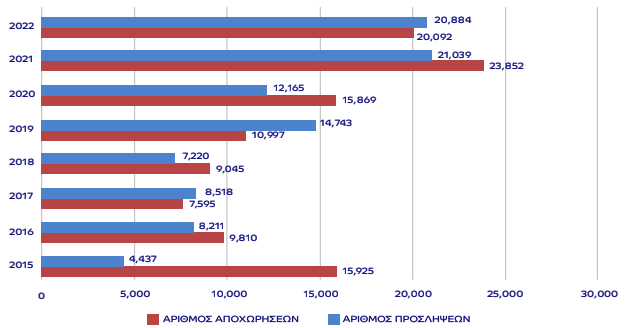 Παρατηρώντας την πορεία των εισροών και των εκροών στο δημόσιο τομέα, από τον Ιούλιο του 2019 και μετά παρατηρείται σημαντική αύξηση των αποχωρήσεων, συγκριτικά με τα προηγούμενα έτη, η οποία ωστόσο συνοδεύεται από ανοδική πορεία στην υλοποίηση νέων προσλήψεων.
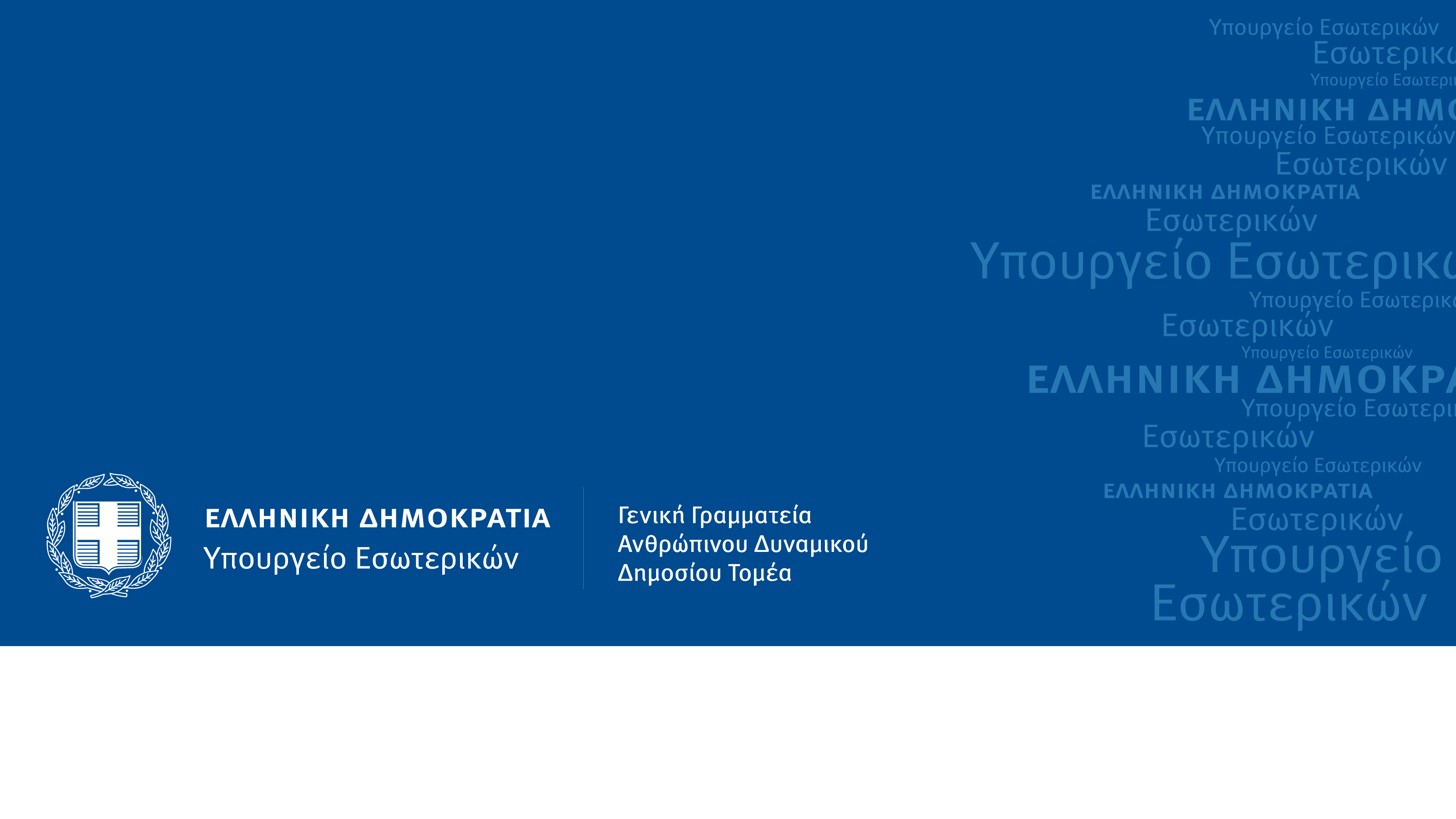 Διάγραμμα 3: Προσλήψεις και αποχωρήσεις τακτικού προσωπικού (2015-2022)
Πηγή: www.apografi.gov.gr
Η ΕΙΚΟΝΑ ΤΟΥ ΑΝΘΡΩΠΙΝΟΥ ΔΥΝΑΜΙΚΟΥ 
ΤΟΥ ΔΗΜΟΣΙΟΥ ΤΟΜΕΑ
ΓΕΝΙΚΗ ΓΡΑΜΜΑΤΕΙΑ ΑΝΘΡΩΠΙΝΟΥ ΔΥΝΑΜΙΚΟΥ
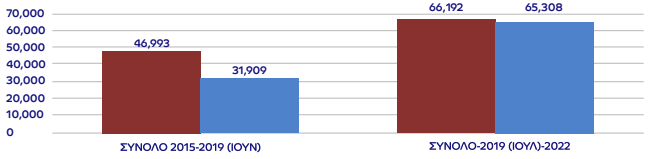 Συγκεκριμένα, την τρέχουσα τετραετία υλοποιήθηκαν διπλάσιες προσλήψεις συγκριτικά με την προηγούμενη, ως άμεση συνέπεια της επιτάχυνσης των σχετικών διαδικασιών και της άμεσης διευθέτησης εκκρεμών προσλήψεων, που ενώ είχαν εγκριθεί στο παρελθόν, δεν είχαν ολοκληρωθεί επί σειρά ετών, με στόχο να αποφευχθεί η περαιτέρω μείωση του ανθρώπινου δυναμικού του Δημοσίου και η αποψίλωση νευραλγικών θέσεων.
Διάγραμμα 4: Σύγκριση προσλήψεων και αποχωρήσεων τακτικού προσωπικού
(2015-2019 –Ιούν. & 2019 Ιούλ. - 2022)
Πηγή: www.apografi.gov.gr
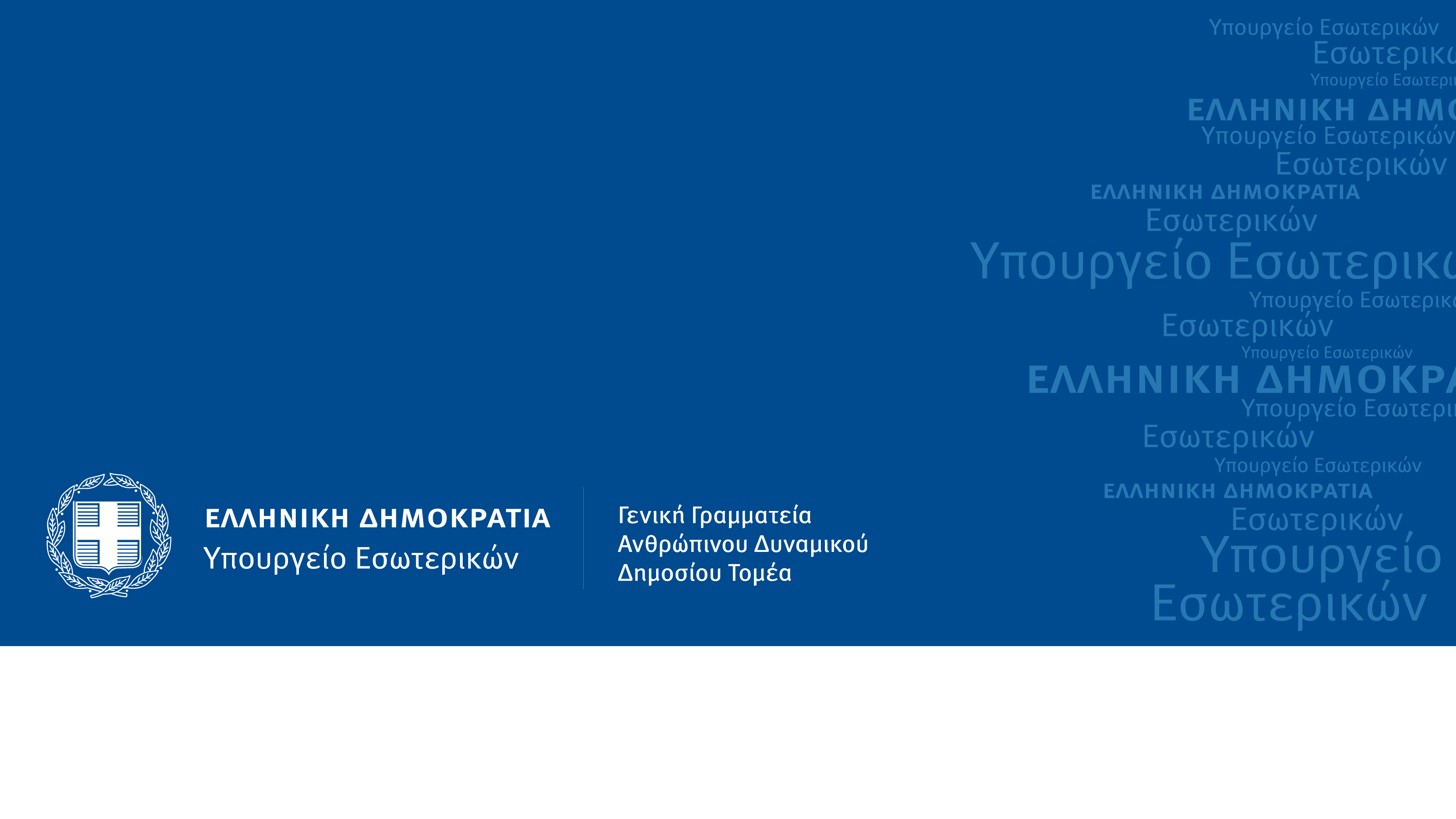 Η ΕΙΚΟΝΑ ΤΟΥ ΑΝΘΡΩΠΙΝΟΥ ΔΥΝΑΜΙΚΟΥ 
ΤΟΥ ΔΗΜΟΣΙΟΥ ΤΟΜΕΑ
ΓΕΝΙΚΗ ΓΡΑΜΜΑΤΕΙΑ ΑΝΘΡΩΠΙΝΟΥ ΔΥΝΑΜΙΚΟΥ
Ως προς την ποιοτική σύνθεση του τακτικού προσωπικού της δημόσιας διοίκησης, είναι σημαντική η αποτύπωση της ηλικιακής σύνθεσης του ανθρώπινου δυναμικού. Σύμφωνα με τα διαθέσιμα στοιχεία της Απογραφής, το 36% είναι κάτω των 45 ετών, το 38% είναι από 45 έως 55 έτη και το υπόλοιπο 26% είναι άνω των 55 ετών. Οι νεότερες ηλικίες συναντώνται στους σπουδαστές των παραγωγικών σχολών, στους στρατιωτικούς και στα στελέχη των σωμάτων ασφαλείας.
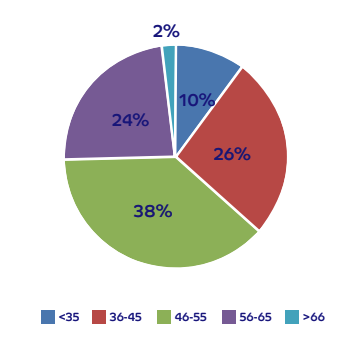 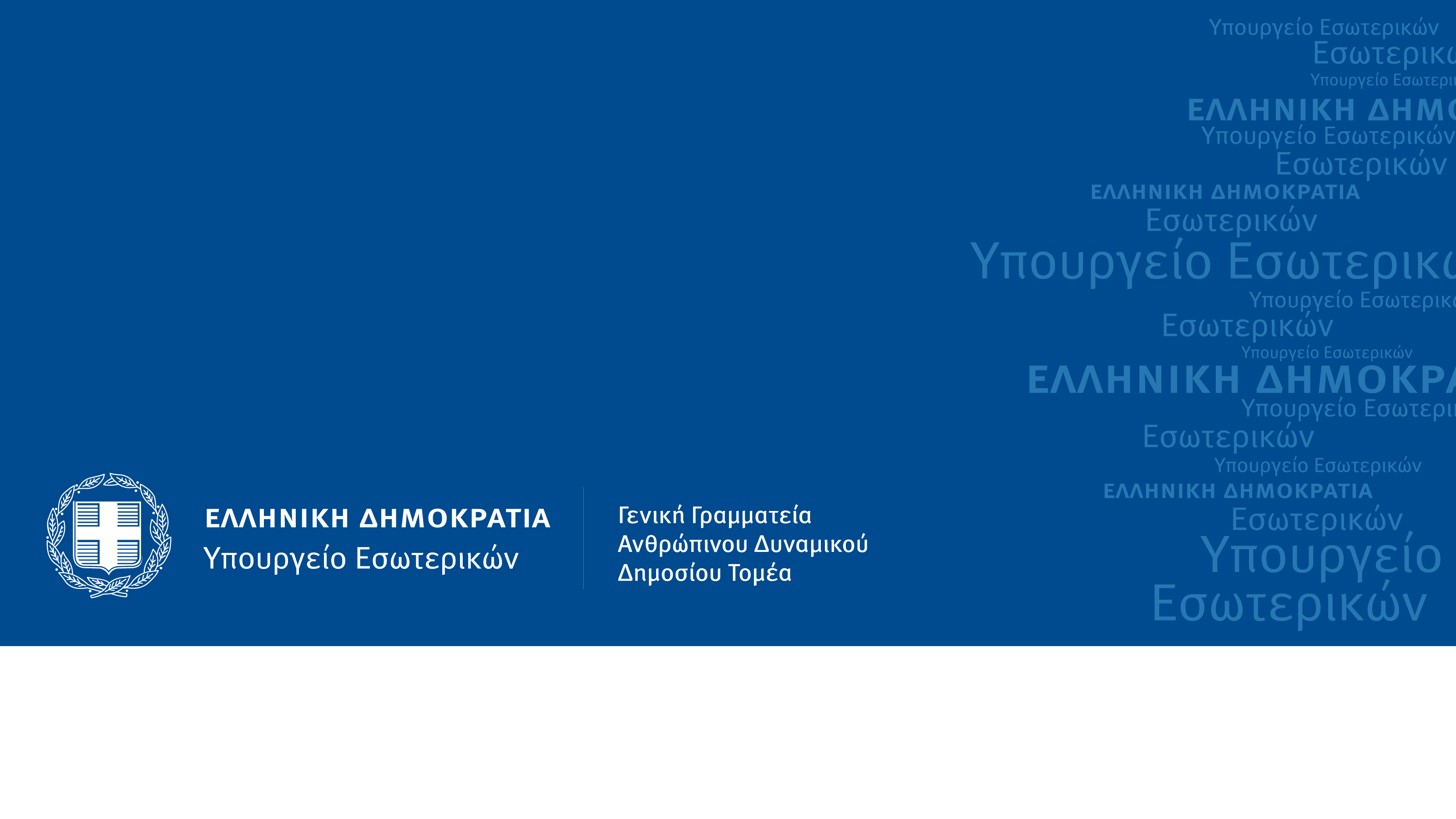 Διάγραμμα 5:
Ηλικιακή σύνθεση τακτικού προσωπικού (31.12.2022)
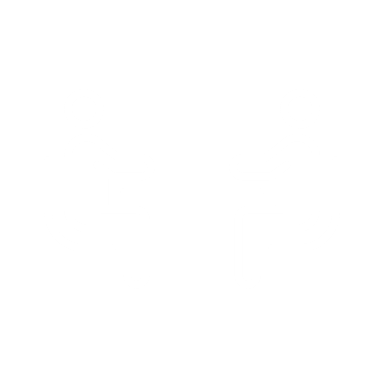 Α’
ΠΥΛΩΝΑΣ

ΑΝΘΡΩΠΙΝΟ ΚΕΦΑΛΑΙΟ
ΣΤΡΑΤΗΓΙΚΗ ΔΙΟΙΚΗΣΗ ΚΑΙ
ΑΝΑΠΤΥΞΗ ΑΝΘΡΩΠΙΝΟΥ ΔΥΝΑΜΙΚΟΥ
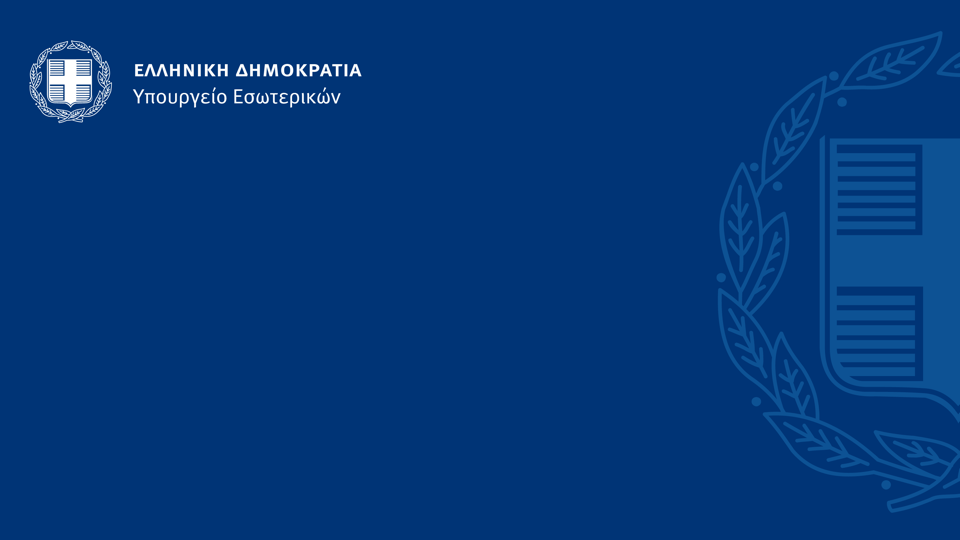 ΠΥΛΩΝΑΣ Α’
ΑΝΘΡΩΠΙΝΟ ΚΕΦΑΛΑΙΟ
ΓΕΝΙΚΗ ΓΡΑΜΜΑΤΕΙΑ ΑΝΘΡΩΠΙΝΟΥ ΔΥΝΑΜΙΚΟΥ
ΠΥΛΩΝΑΣ Α’
Πετύχαμε:
1.
Κάθε 2 χρόνια πανελλήνιο γραπτό διαγωνισμό ΑΣΕΠ
2.
Ετήσιο προγραμματισμό προσλήψεων
3.
Καλύτερο συντονισμό των Υπουργείων μέσω των υπηρεσιακών γραμματέων και του κλάδου των επιτελικών στελεχών
4.
Διαφάνεια στον καθορισμό των απαιτούμενων προσόντων για τη στελέχωση του Δημοσίου
5.
Νέο πλαίσιο εφαρμογής αξιολόγησης & στοχοθεσίας στο Δημόσιο
6.
Στοχευμένη και διά βίου κατάρτιση για όλα τα στελέχη του Δημοσίου
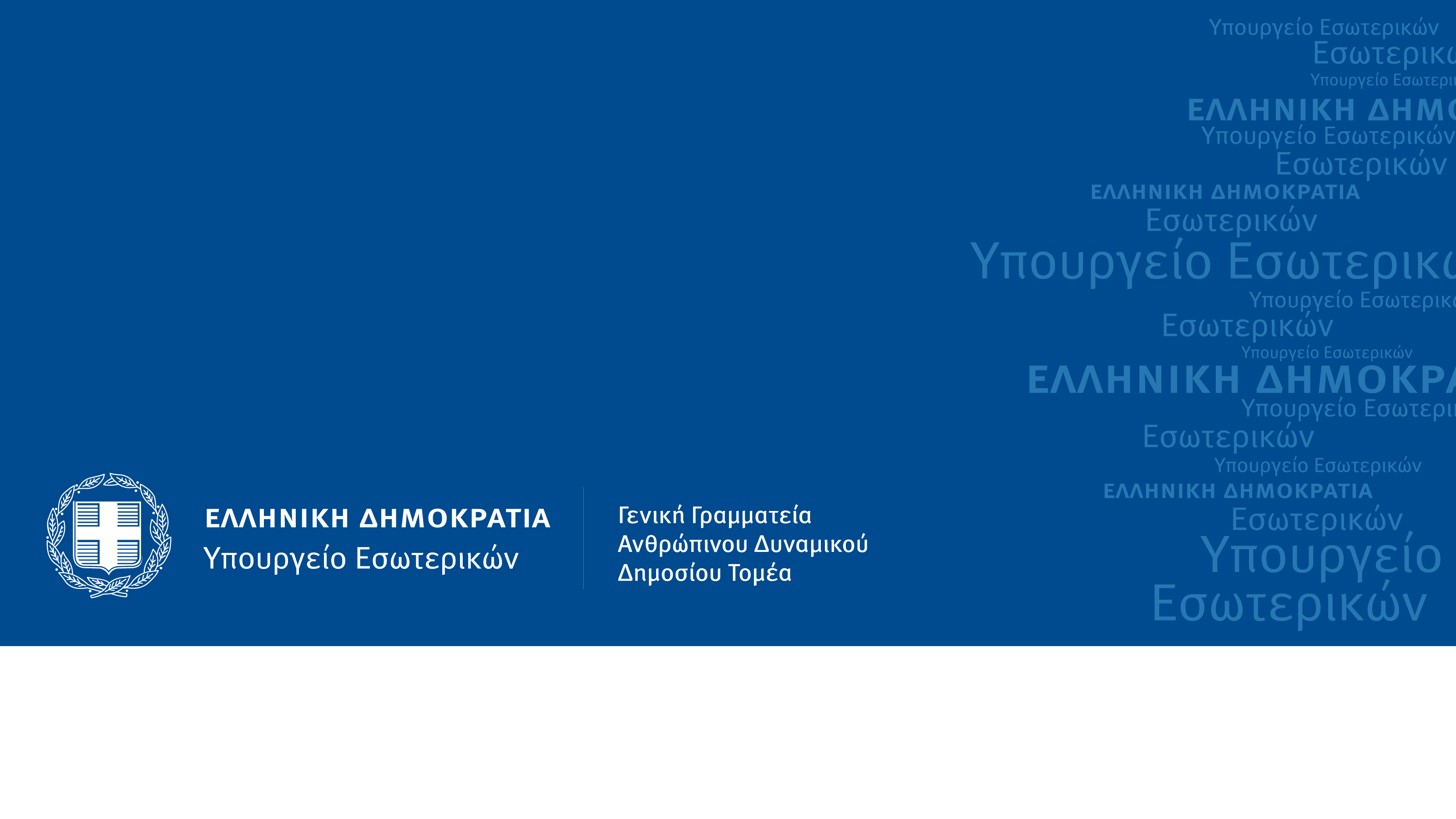 ΓΕΝΙΚΗ ΓΡΑΜΜΑΤΕΙΑ ΑΝΘΡΩΠΙΝΟΥ ΔΥΝΑΜΙΚΟΥ 
ΣΤΡΑΤΗΓΙΚΗ ΔΙΟΙΚΗΣΗ ΚΑΙ ΑΝΑΠΤΥΞΗ ΑΝΘΡΩΠΙΝΟΥ ΔΥΝΑΜΙΚΟΥ
ΠΥΛΩΝΑΣ Α’
ΑΝΘΡΩΠΙΝΟ ΚΕΦΑΛΑΙΟ συν.
ΓΕΝΙΚΗ ΓΡΑΜΜΑΤΕΙΑ ΑΝΘΡΩΠΙΝΟΥ ΔΥΝΑΜΙΚΟΥ
ΠΥΛΩΝΑΣ Α’
Για πρώτη φορά:
1.
Οι δεξιότητες στο επίκεντρο των πολιτικών ανθρώπινου δυναμικού
2.
Σύμβουλος Ανάπτυξης Ανθρώπινου Δυναμικού
3.
Σύστημα παρακίνησης και επιβράβευσης του ανθρώπινου δυναμικού του δημοσίου τομέα για την επίτευξη συγκεκριμένων στόχων
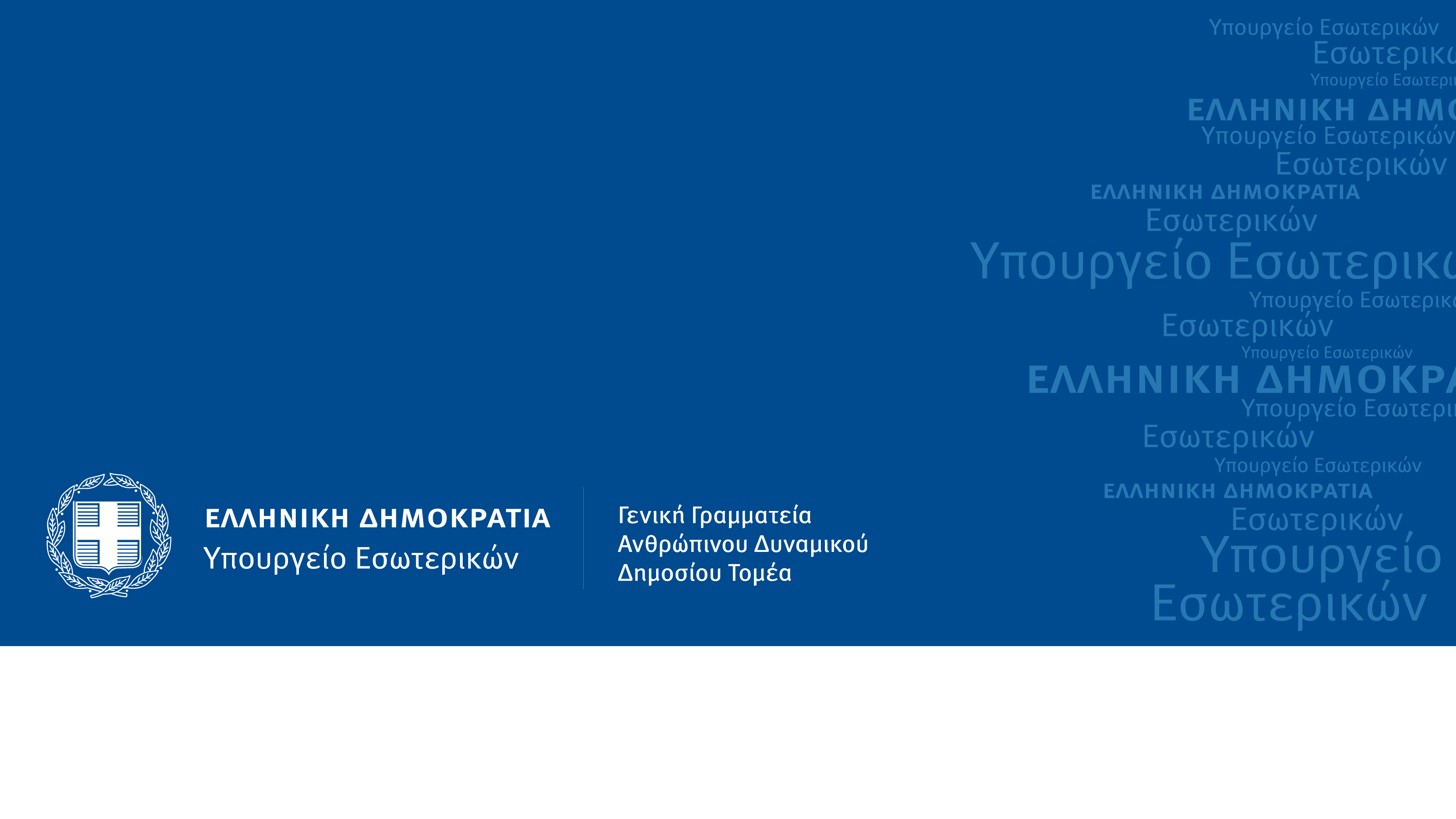 ΓΕΝΙΚΗ ΓΡΑΜΜΑΤΕΙΑ ΑΝΘΡΩΠΙΝΟΥ ΔΥΝΑΜΙΚΟΥ 
ΣΤΡΑΤΗΓΙΚΗ ΔΙΟΙΚΗΣΗ ΚΑΙ ΑΝΑΠΤΥΞΗ ΑΝΘΡΩΠΙΝΟΥ ΔΥΝΑΜΙΚΟΥ
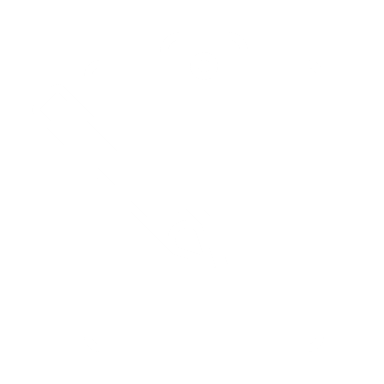 Β’
ΠΥΛΩΝΑΣ

ΟΡΓΑΝΩΣΗ ΔΗΜΟΣΙΟΥ ΤΟΜΕΑ
ΕΞΟΡΘΟΛΟΓΙΣΜΟΣ ΚΑΙ ΒΕΛΤΙΩΣΗ 
ΔΟΜΩΝ ΚΑΙ ΔΙΑΔΙΚΑΣΙΩΝ
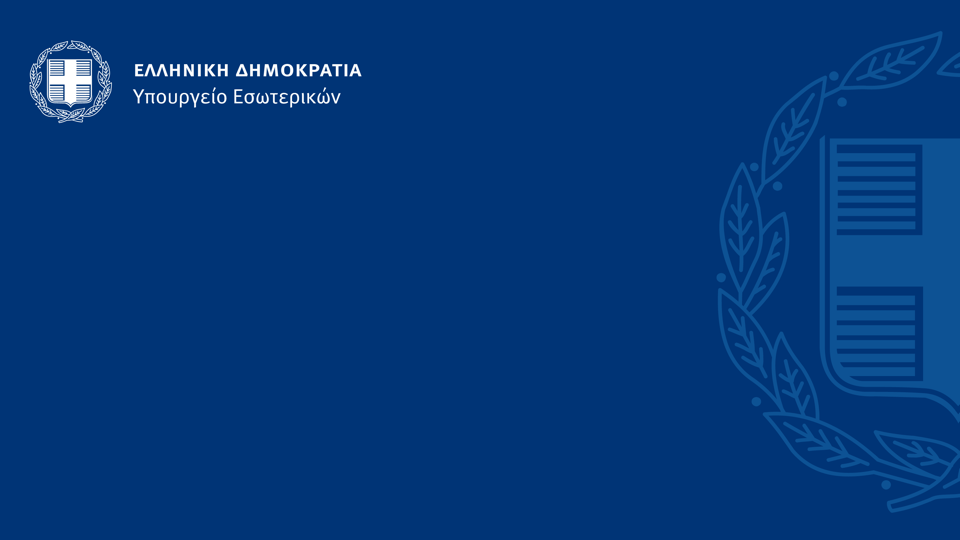 ΠΥΛΩΝΑΣ Β’
ΟΡΓΑΝΩΣΗ ΔΗΜΟΣΙΟΥ ΤΟΜΕΑ
ΓΕΝΙΚΗ ΓΡΑΜΜΑΤΕΙΑ ΑΝΘΡΩΠΙΝΟΥ ΔΥΝΑΜΙΚΟΥ
ΠΥΛΩΝΑΣ Β’
Πετύχαμε:
1.
Ολοκληρωμένο σύστημα πολυεπίπεδης διακυβέρνησης
2.
Κοινό πλαίσιο αξιολόγησης
3.
Εκσυγχρονισμό Δημοτικής Αστυνομίας
4.
Ενιαίοι κανόνες διαφάνειας και λογοδοσίας για τις Οργανώσεις της Κοινωνίας των Πολιτών.
Για πρώτη φορά:
1.
Ρύθμιση τηλεργασίας στο δημόσιο
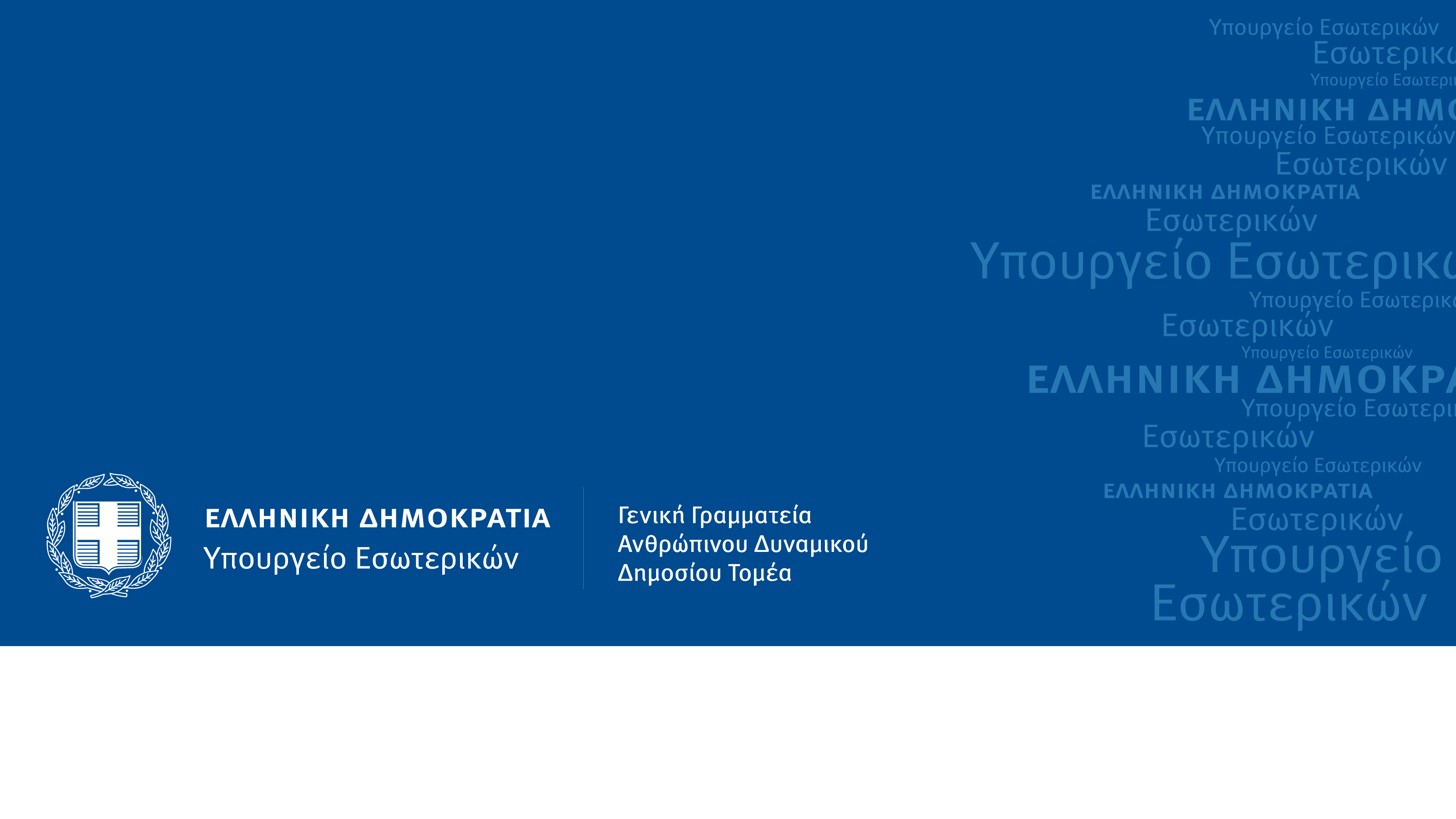 ΓΕΝΙΚΗ ΓΡΑΜΜΑΤΕΙΑ ΑΝΘΡΩΠΙΝΟΥ ΔΥΝΑΜΙΚΟΥ ΕΞΟΡΘΟΛΟΓΙΣΜΟΣ ΚΑΙ ΒΕΛΤΙΩΣΗ ΔΟΜΩΝ ΚΑΙ ΔΙΑΔΙΚΑΣΙΩΝ
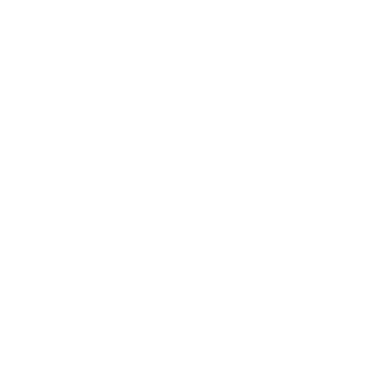 Γ’
ΠΥΛΩΝΑΣ

ΛΟΓΟΔΟΣΙΑ, ΔΙΑΦΑΝΕΙΑ ΚΑΙ ΚΑΤΑΠΟΛΕΜΗΣΗ 
ΤΗΣ ΔΙΑΦΘΟΡΑΣ
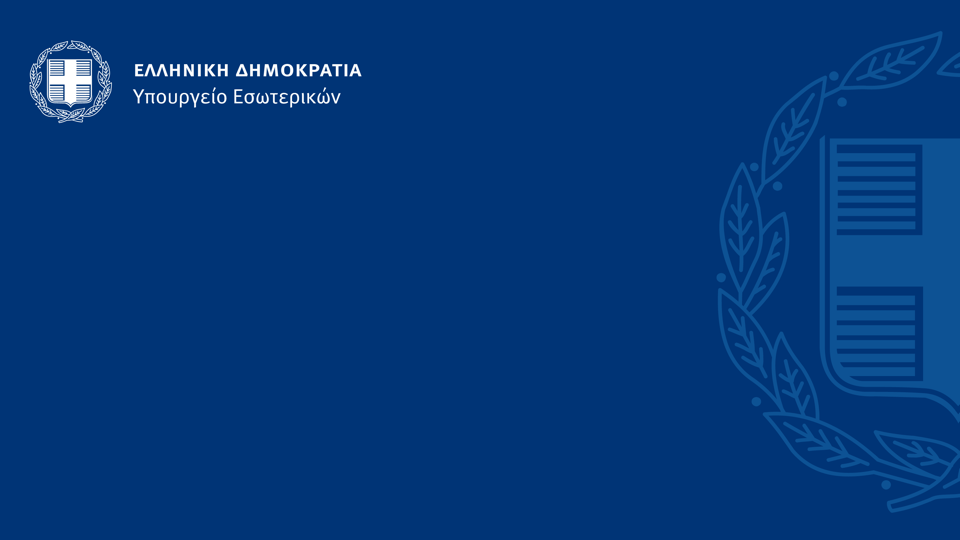 ΠΥΛΩΝΑΣ Γ’
ΛΟΓΟΔΟΣΙΑ, ΔΙΑΦΑΝΕΙΑ & ΚΑΤΑΠΟΛΕΜΗΣΗ ΤΗΣ ΔΙΑΦΘΟΡΑΣ
ΓΕΝΙΚΗ ΓΡΑΜΜΑΤΕΙΑ ΑΝΘΡΩΠΙΝΟΥ ΔΥΝΑΜΙΚΟΥ
ΠΥΛΩΝΑΣ Γ’
Πετύχαμε:
1.
Σύστημα Εσωτερικού Ελέγχου και διαχείρισης κινδύνων για όλους τους φορείς του Δημοσίου
2.
Ηλεκτρονική εφαρμογή για την παρακολούθηση των πειθαρχικών διαδικασιών (e-peitharxika)
3.
Κανόνες διαφάνειας στην πολιτική παροχών και δώρων
4.
Νέος Κώδικας Ηθικής & Επαγγελματικής Συμπεριφοράς
Για πρώτη φορά:
1.
Ρύθμιση δραστηριοτήτων άσκησης επιρροής
2.
Εισαγωγή θεσμού Συμβούλου Ακεραιότητας στο Δημόσιο
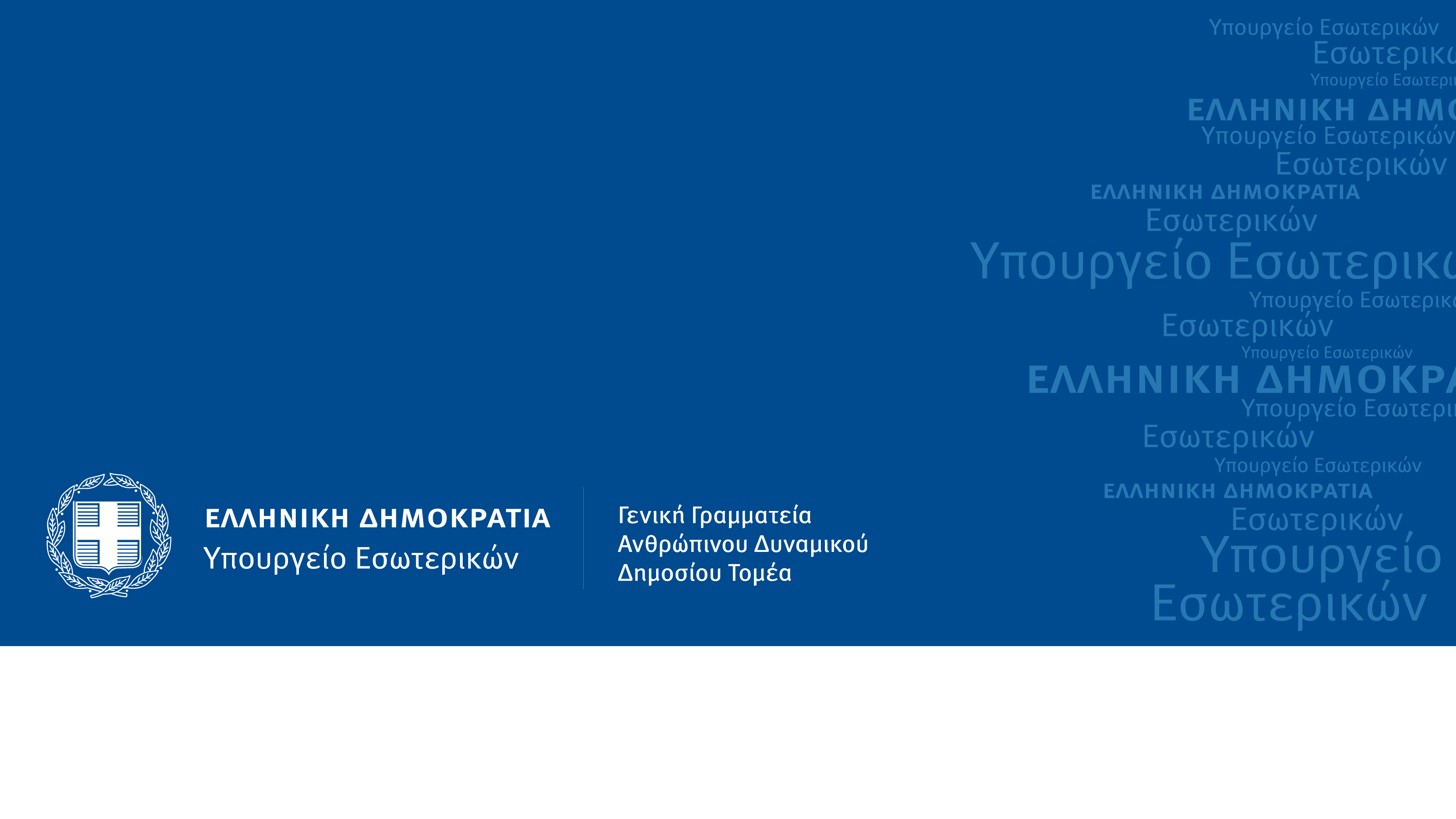 ΓΕΝΙΚΗ ΓΡΑΜΜΑΤΕΙΑ ΑΝΘΡΩΠΙΝΟΥ ΔΥΝΑΜΙΚΟΥ ΛΟΓΟΔΟΣΙΑ, ΔΙΑΦΑΝΕΙΑ & ΚΑΤΑΠΟΛΕΜΗΣΗ ΤΗΣ ΔΙΑΦΘΟΡΑΣ
Δ’
ΠΥΛΩΝΑΣ
ΨΗΦΙΑΚΟΣ ΜΕΤΑΣΧΗΜΑΤΙΣΜΟΣΔΙΑΔΙΚΑΣΙΩΝ ΔΙΟΙΚΗΣΗΣ 
ΑΝΘΡΩΠΙΝΟΥ ΔΥΝΑΜΙΚΟΥ
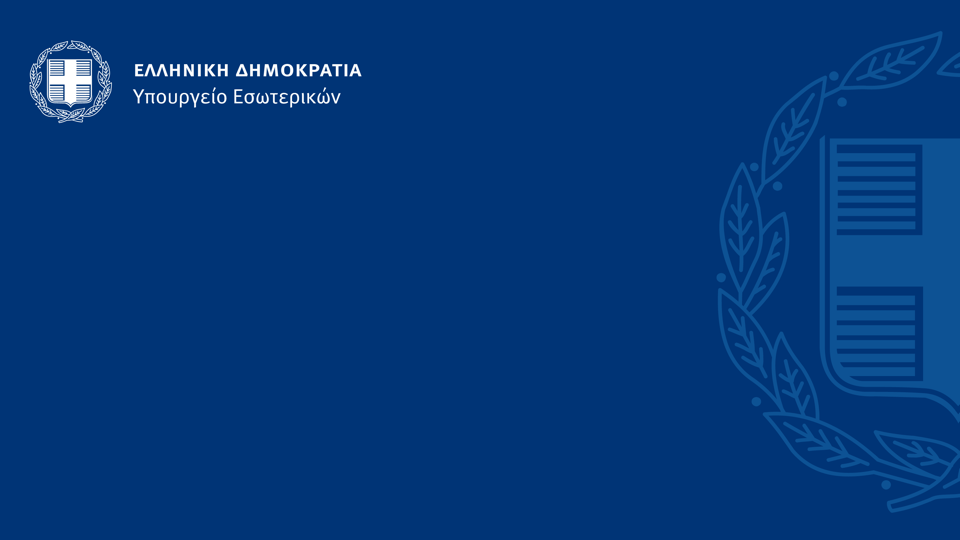 ΠΥΛΩΝΑΣ Δ’
ΨΗΦΙΑΚΟΣ ΜΕΤΑΣΧΗΜΑΤΙΣΜΟΣ ΔΙΑΔΙΚΑΣΙΩΝ 
ΔΙΟΙΚΗΣΗΣ ΑΝΘΡΩΠΙΝΟΥ ΔΥΝΑΜΙΚΟΥ
ΓΕΝΙΚΗ ΓΡΑΜΜΑΤΕΙΑ ΑΝΘΡΩΠΙΝΟΥ ΔΥΝΑΜΙΚΟΥ
ΠΥΛΩΝΑΣ Δ’
Πετύχαμε:
1.
Πλήρη ψηφιακά οργανογράμματα για το σύνολο των φορέων του Δημοσίου με συμπληρωμένα ειδικά περιγράμματα θέσεων εργασίας
2.
Ανάπτυξη νέων υποσυστημάτων στο Μητρώο Ανθρώπινου Δυναμικού Ελληνικού Δημοσίου (Απογραφή)
3.
Νέος, φιλικός προς τον χρήστη, τρόπος αποτύπωσης των μηνιαίων αναφορών της Απογραφής
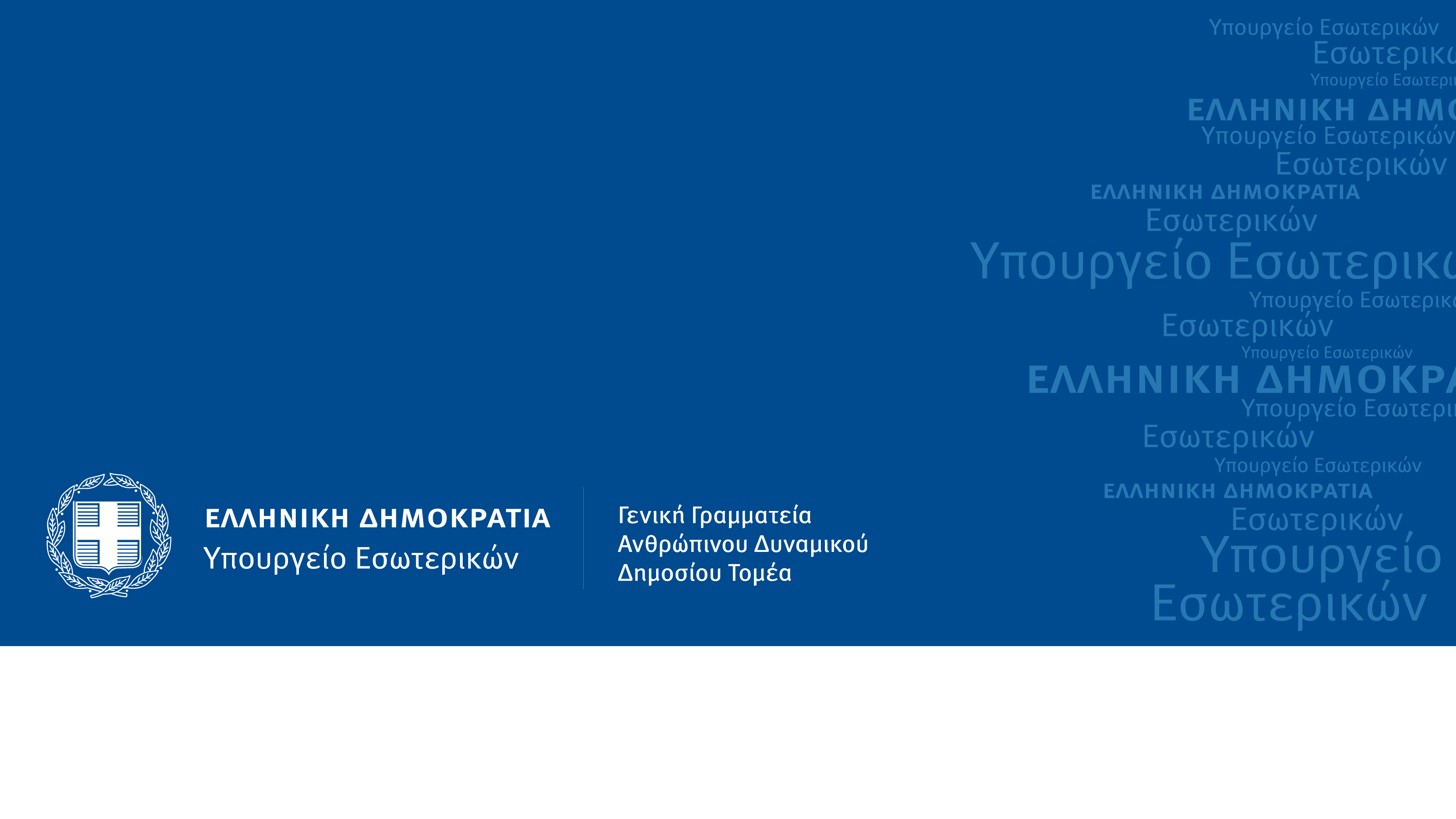 ΓΕΝΙΚΗ ΓΡΑΜΜΑΤΕΙΑ ΑΝΘΡΩΠΙΝΟΥ ΔΥΝΑΜΙΚΟΥ 
ΨΗΦΙΑΚΟΣ ΜΕΤΑΣΧΗΜΑΤΙΣΜΟΣ ΔΙΑΔΙΚΑΣΙΩΝ ΔΙΟΙΚΗΣΗΣ ΑΝΘΡΩΠΙΝΟΥ ΔΥΝΑΜΙΚΟΥ
ΣΧΕΔΙΑΖΟΥΜΕ ΓΙΑ ΤΟ ΜΕΛΛΟΝ
Α’
ΠΥΛΩΝΑΣ

ΑΝΘΡΩΠΙΝΟ ΚΕΦΑΛΑΙΟ
ΣΤΡΑΤΗΓΙΚΗ ΔΙΟΙΚΗΣΗ ΚΑΙ
ΑΝΑΠΤΥΞΗ ΑΝΘΡΩΠΙΝΟΥ ΔΥΝΑΜΙΚΟΥ
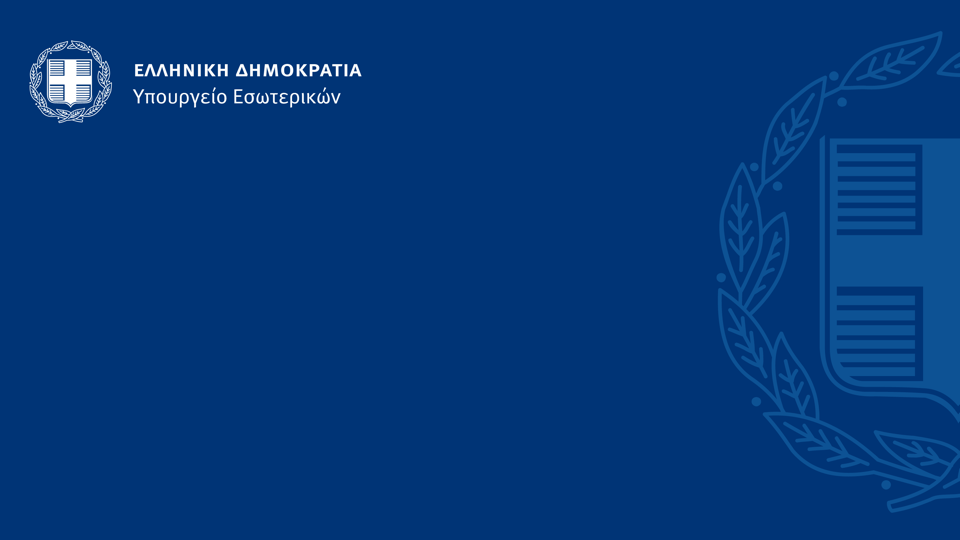 ΠΥΛΩΝΑΣ Α’
ΑΝΘΡΩΠΙΝΟ ΚΕΦΑΛΑΙΟ
ΓΕΝΙΚΗ ΓΡΑΜΜΑΤΕΙΑ ΑΝΘΡΩΠΙΝΟΥ ΔΥΝΑΜΙΚΟΥ
ΠΥΛΩΝΑΣ Α’
Σχεδιάζουμε για το μέλλον:
1.
Νέο και ενιαίο νομοθετικό πλαίσιο ρύθμισης της σχέσης του Δημοσίου ως εργοδότη με το σύνολο των υπαλλήλων (νέος υπαλληλικός κώδικας
2.
Προσλήψεις μόνο με έλεγχο δεξιοτήτων σε σύγχρονα κέντρα αξιολόγησης του ΑΣΕΠ
3.
Στρατηγικός προγραμματισμός για τη βέλτιστη στελέχωση του Δημοσίου με τεχνικές τεχνητής νοημοσύνης (workforce planning)
4.
Μετασχηματισμός και αναβάθμιση δεξιοτήτων 250.000 υπαλλήλων
5.
Νέο σύστημα επιλογής προϊσταμένων με απαιτητικά κριτήρια επιλογής
6.
Διαδρομές καριέρας για πρώτη φορά στο Δημόσιο
7.
Ολιστική προσέγγιση για την ενσωμάτωση των νέων υπαλλήλων και την αξιοποίηση των έμπειρων στελεχών για τη μεταφορά της γνώσης στο Δημόσιο
8.
Δημιουργία μηχανισμού για ισχυρή εθνική εκπροσώπηση στελεχών της ελληνικής δημόσιας διοίκησης στην Ε.Ε.
9.
Αξιοποίηση υπαλλήλων με υψηλή απόδοση και δυνατότητες
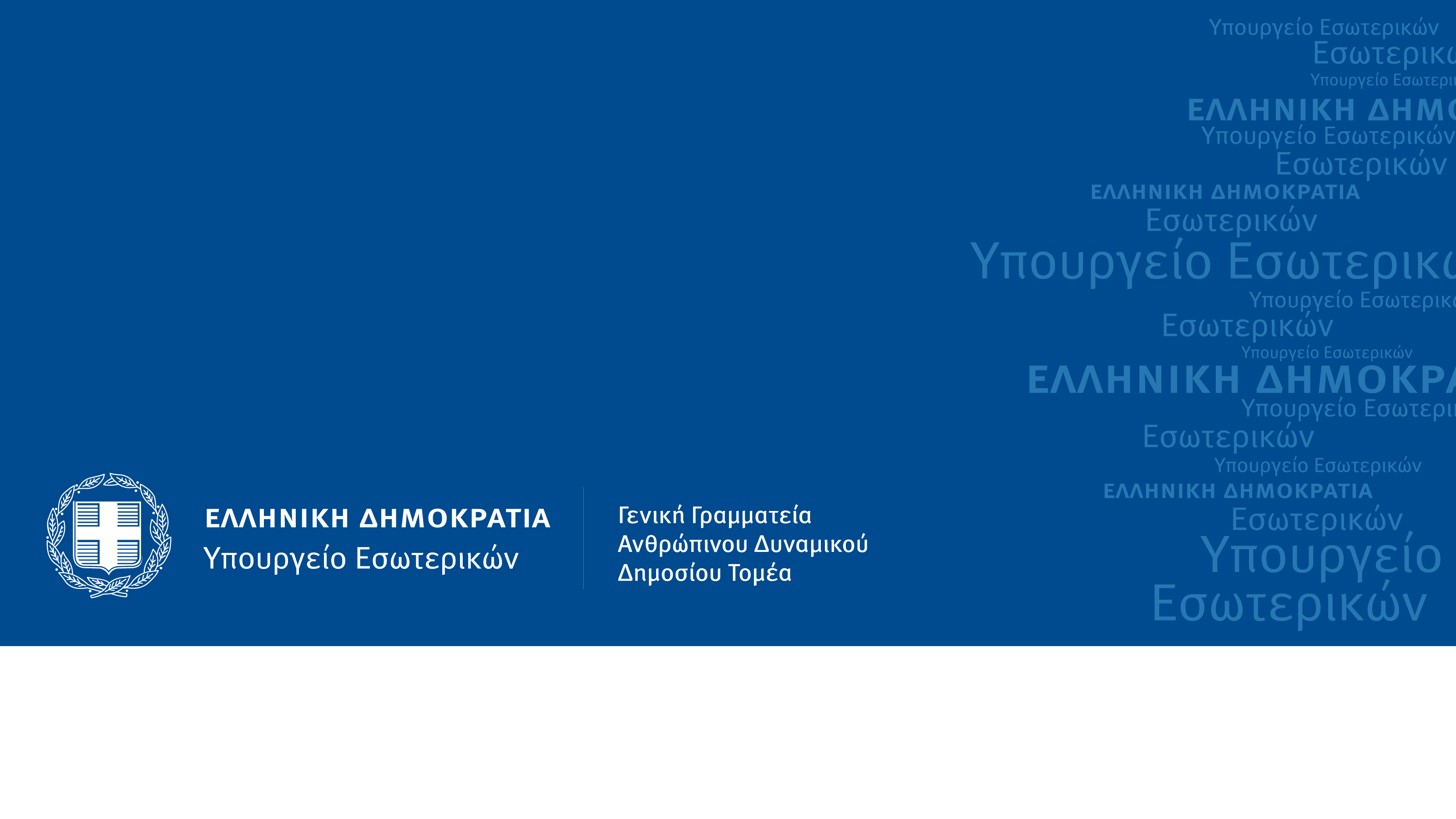 ΓΕΝΙΚΗ ΓΡΑΜΜΑΤΕΙΑ ΑΝΘΡΩΠΙΝΟΥ ΔΥΝΑΜΙΚΟΥ 
ΣΤΡΑΤΗΓΙΚΗ ΔΙΟΙΚΗΣΗ ΚΑΙ ΑΝΑΠΤΥΞΗ ΑΝΘΡΩΠΙΝΟΥ ΔΥΝΑΜΙΚΟΥ
ΣΧΕΔΙΑΖΟΥΜΕ ΓΙΑ ΤΟ ΜΕΛΛΟΝ
Β’
ΠΥΛΩΝΑΣ

ΟΡΓΑΝΩΣΗ ΔΗΜΟΣΙΟΥ ΤΟΜΕΑ
ΕΞΟΡΘΟΛΟΓΙΣΜΟΣ ΚΑΙ ΒΕΛΤΙΩΣΗ 
ΔΟΜΩΝ ΚΑΙ ΔΙΑΔΙΚΑΣΙΩΝ
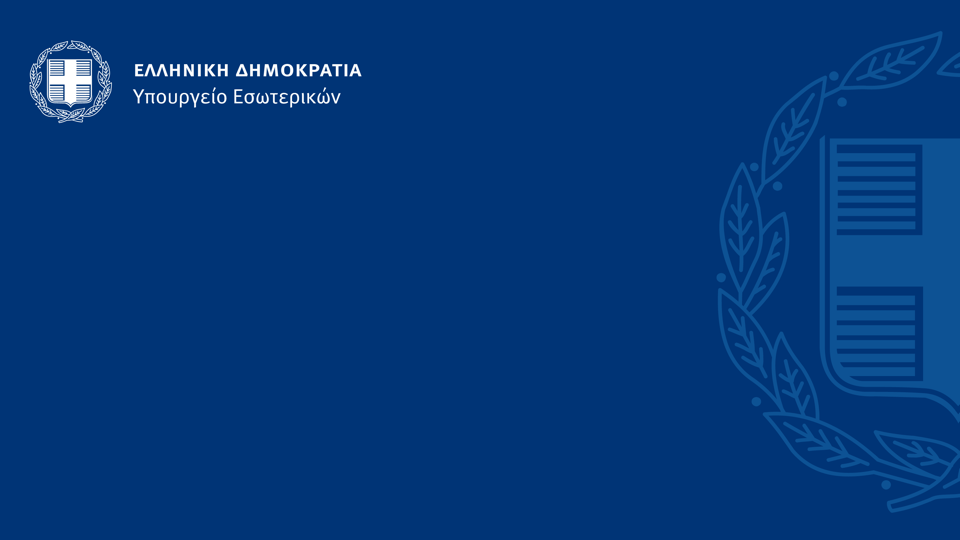 ΠΥΛΩΝΑΣ Β’
ΟΡΓΑΝΩΣΗ ΔΗΜΟΣΙΟΥ ΤΟΜΕΑ
ΓΕΝΙΚΗ ΓΡΑΜΜΑΤΕΙΑ ΑΝΘΡΩΠΙΝΟΥ ΔΥΝΑΜΙΚΟΥ
ΠΥΛΩΝΑΣ Β’
Σχεδιάζουμε για το μέλλον:
1.
Αξιολόγηση παρεχόμενων υπηρεσιών από τον πολίτη
2.
Υλοποίηση του Εθνικού Συστήματος Πολυεπίπεδης Διακυβέρνησης
3.
Ενιαίοι κανόνες για τη δομή και οργάνωση των δημόσιων φορέων
4.
Αναμόρφωση Κώδικα Διοικητικής Διαδικασίας
5.
Εφαρμογή της τηλεργασίας στο δημόσιο με τη δημιουργία πύλης για τη χρήση υποστηρικτικών εργαλείων
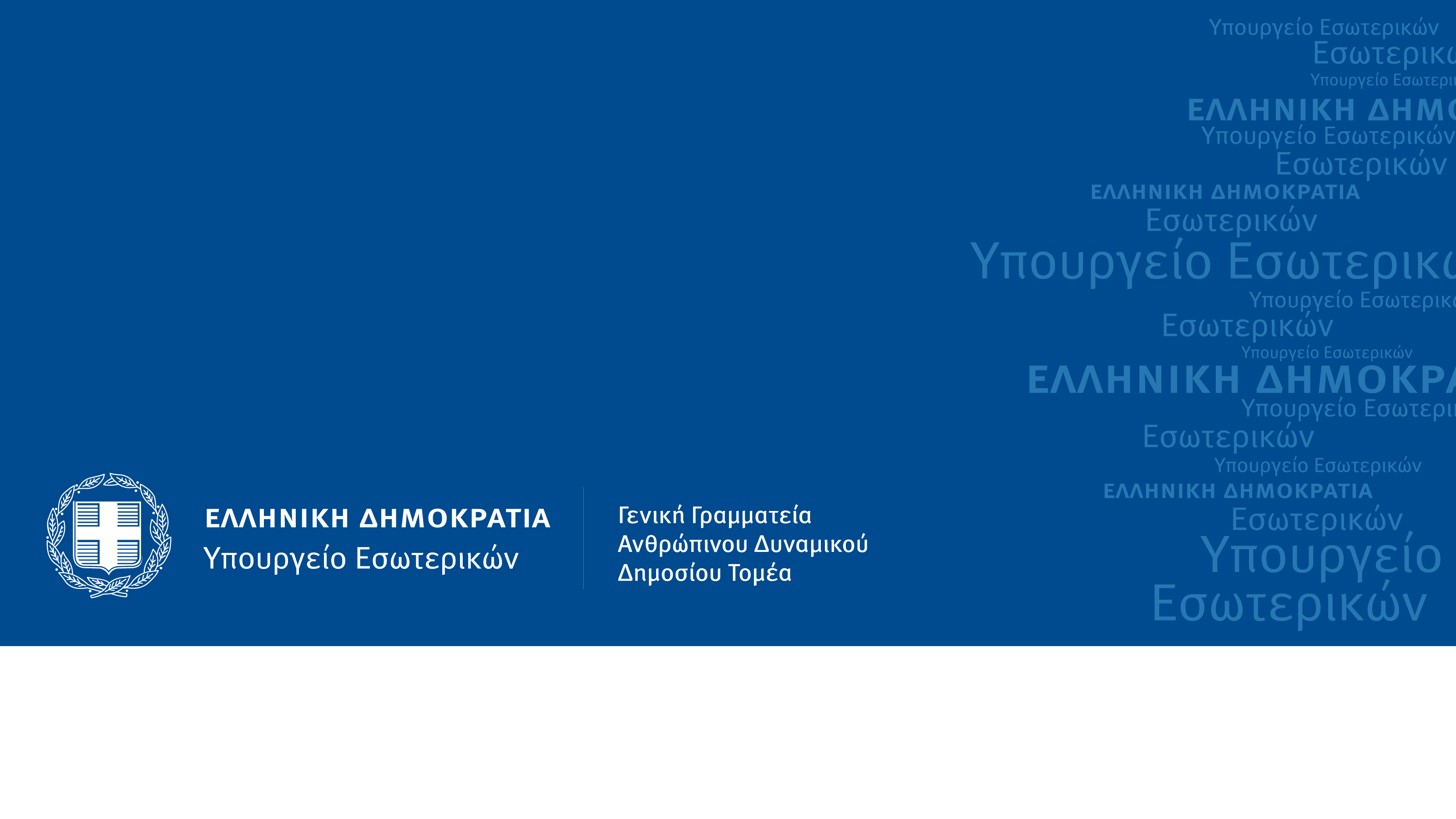 ΓΕΝΙΚΗ ΓΡΑΜΜΑΤΕΙΑ ΑΝΘΡΩΠΙΝΟΥ ΔΥΝΑΜΙΚΟΥ ΕΞΟΡΘΟΛΟΓΙΣΜΟΣ ΚΑΙ ΒΕΛΤΙΩΣΗ ΔΟΜΩΝ ΚΑΙ ΔΙΑΔΙΚΑΣΙΩΝ
ΣΧΕΔΙΑΖΟΥΜΕ ΓΙΑ ΤΟ ΜΕΛΛΟΝ
Γ’
ΠΥΛΩΝΑΣ

ΛΟΓΟΔΟΣΙΑ, ΔΙΑΦΑΝΕΙΑ ΚΑΙ ΚΑΤΑΠΟΛΕΜΗΣΗ 
ΤΗΣ ΔΙΑΦΘΟΡΑΣ
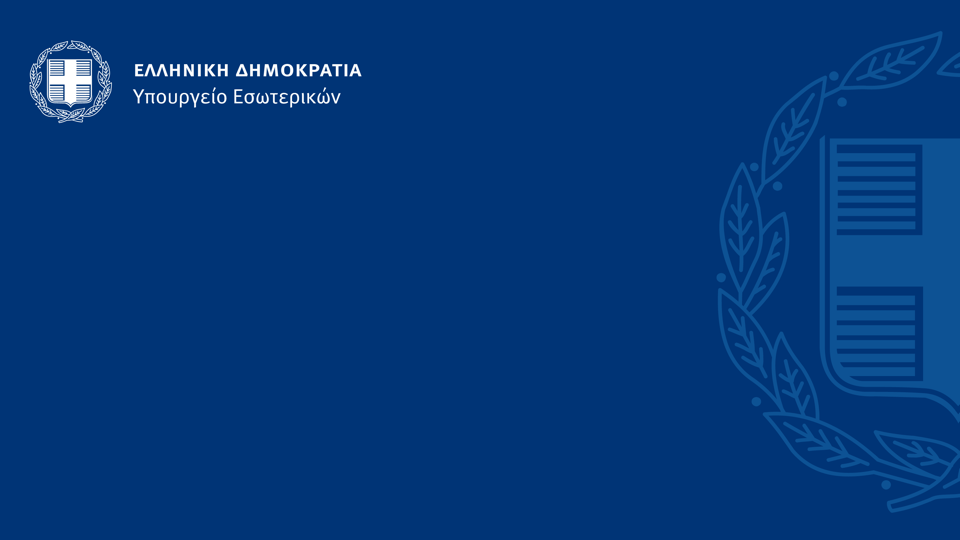 ΠΥΛΩΝΑΣ Γ’
ΛΟΓΟΔΟΣΙΑ, ΔΙΑΦΑΝΕΙΑ & ΚΑΤΑΠΟΛΕΜΗΣΗ ΤΗΣ ΔΙΑΦΘΟΡΑΣ
ΓΕΝΙΚΗ ΓΡΑΜΜΑΤΕΙΑ ΑΝΘΡΩΠΙΝΟΥ ΔΥΝΑΜΙΚΟΥ
ΠΥΛΩΝΑΣ Γ’
Σχεδιάζουμε για το μέλλον:
1.
Πλήρης ενεργοποίηση του ολοκληρωμένου Συστήματος Εσωτερικού Ελέγχου (internal control system)
2.
Σύσταση κλάδου Πειθαρχικής Δικαιοσύνης εντός του Νομικού Συμβουλίου του Κράτους (με άμεση στελέχωση 300 ατόμων)
3.
Ενεργοποίηση θεσμού Συμβούλου Ακεραιότητας για την παροχή υποστήριξης, ενημέρωσης και συμβουλής σε δημοσίους υπαλλήλους αναφορικά με θέματα ηθικής και ακεραιότητας στον χώρο εργασίας τους
4.
Αλλαγή της διαδικασίας για πειθαρχικά θέματα των δημοσίων υπαλλήλων στην κατεύθυνση της απλούστευσης και της επιτάχυνσης προς αντιμετώπιση φαινομένων σώρευσης υποθέσεων
5.
Εφαρμογή του Πειθαρχικού Δικαίου στους φορείς του ευρύτερου δημόσιου τομέα (ΝΠΙΔ και ΑΕ), ομογενοποίηση και αυστηροποίηση
6.
Συστημικοί έλεγχοι από την Εθνική Αρχή Διαφάνειας για την παρακολούθηση της πειθαρχικής διαδικασίας στο σύνολο των φορέων του Δημοσίου - Οριζόντιοι έλεγχοι από τις Μονάδες Εσωτερικού Ελέγχου
7.
Αυστηροποίηση πλαισίου επί ποινή για όλα τα ζητήματα μη συμμόρφωσης φορέων
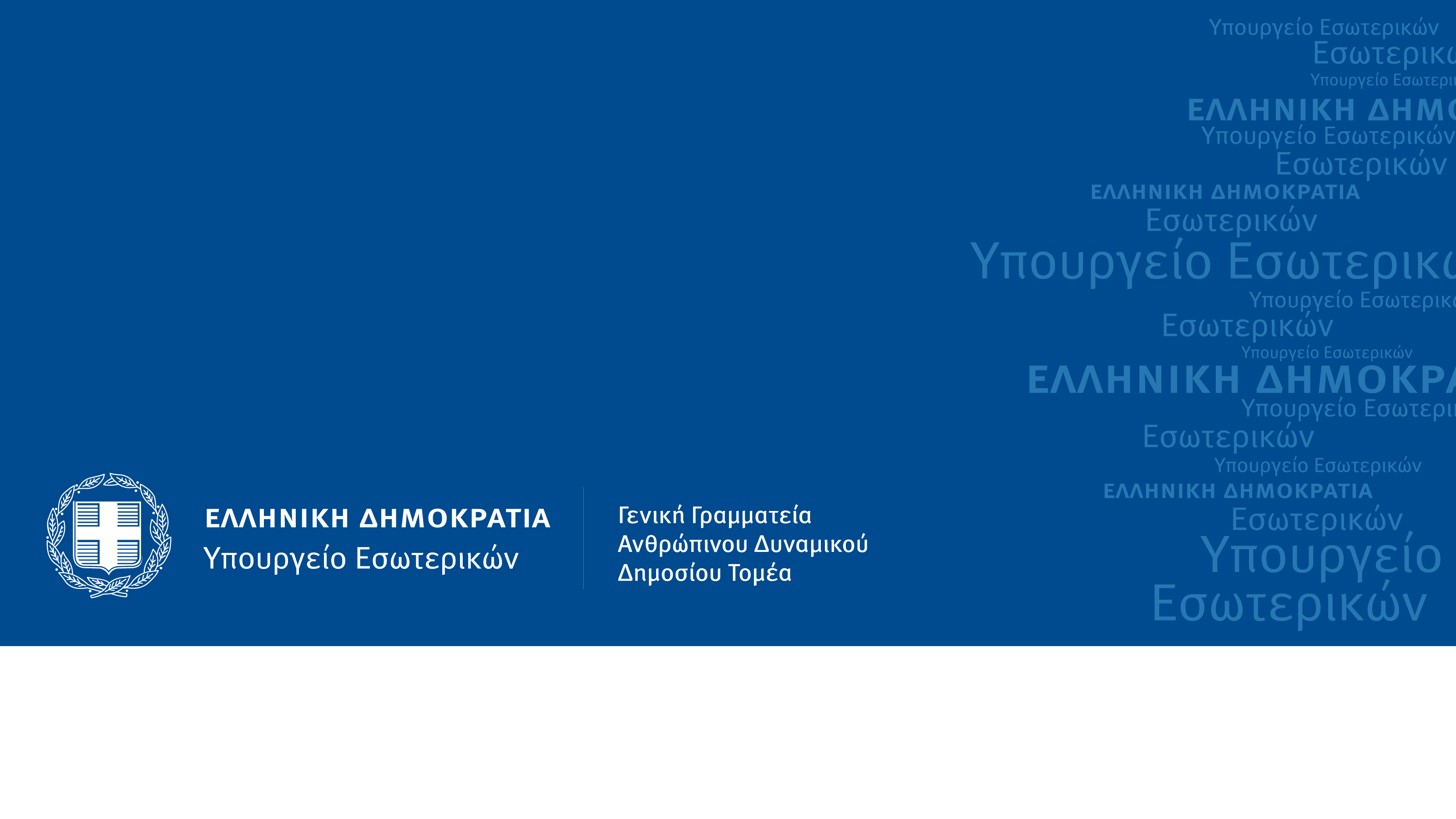 ΓΕΝΙΚΗ ΓΡΑΜΜΑΤΕΙΑ ΑΝΘΡΩΠΙΝΟΥ ΔΥΝΑΜΙΚΟΥ ΛΟΓΟΔΟΣΙΑ, ΔΙΑΦΑΝΕΙΑ & ΚΑΤΑΠΟΛΕΜΗΣΗ ΤΗΣ ΔΙΑΦΘΟΡΑΣ
ΣΧΕΔΙΑΖΟΥΜΕ ΓΙΑ ΤΟ ΜΕΛΛΟΝ
Δ’
ΠΥΛΩΝΑΣ

ΛΟΓΟΔΟΣΙΑ, ΔΙΑΦΑΝΕΙΑ ΚΑΙ ΚΑΤΑΠΟΛΕΜΗΣΗ 
ΤΗΣ ΔΙΑΦΘΟΡΑΣ
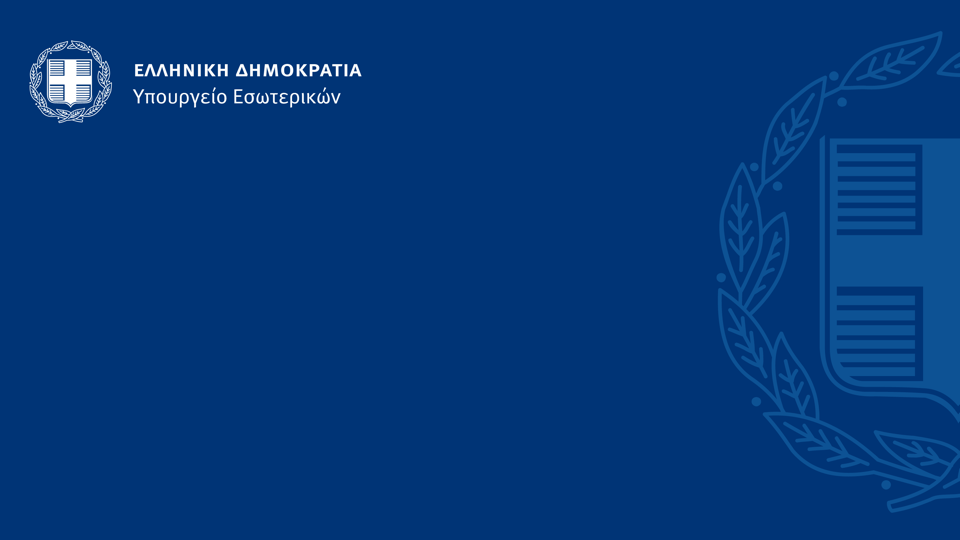 ΠΥΛΩΝΑΣ Δ’
ΨΗΦΙΑΚΟΣ ΜΕΤΑΣΧΗΜΑΤΙΣΜΟΣ ΔΙΑΔΙΚΑΣΙΩΝ 
ΔΙΟΙΚΗΣΗΣ ΑΝΘΡΩΠΙΝΟΥ ΔΥΝΑΜΙΚΟΥ
ΓΕΝΙΚΗ ΓΡΑΜΜΑΤΕΙΑ ΑΝΘΡΩΠΙΝΟΥ ΔΥΝΑΜΙΚΟΥ
ΠΥΛΩΝΑΣ Δ’
Σχεδιάζουμε για το μέλλον:
1.
Σύστημα Διαχείρισης Ανθρώπινου Δυναμικού (HRMS) για πρώτη φορά ανάπτυξη ενιαίου πληροφοριακού συστήματος για τη διαχείριση του ανθρώπινου δυναμικού στο Δημόσιο
2.
Ανάπτυξη σύγχρονων εργαλείων για τη συσχέτιση και διασύνδεση των μεταπτυχιακών των υποψηφίων με τις αρμοδιότητες των προκηρυσσόμενων θέσεων ευθύνης
3.
Μyanarrotikes: Ηλεκτρονική εφαρμογή για τη χορήγηση αναρρωτικών αδειών στους υπαλλήλους
4.
HR-app: Εφαρμογή στο κινητό για τη διασύνδεση των υπαλλήλων με την υπηρεσία στην κατεύθυνση της ορθής τήρησης του ωραρίου και της παροχής εξατομικευμένης πληροφόρησης
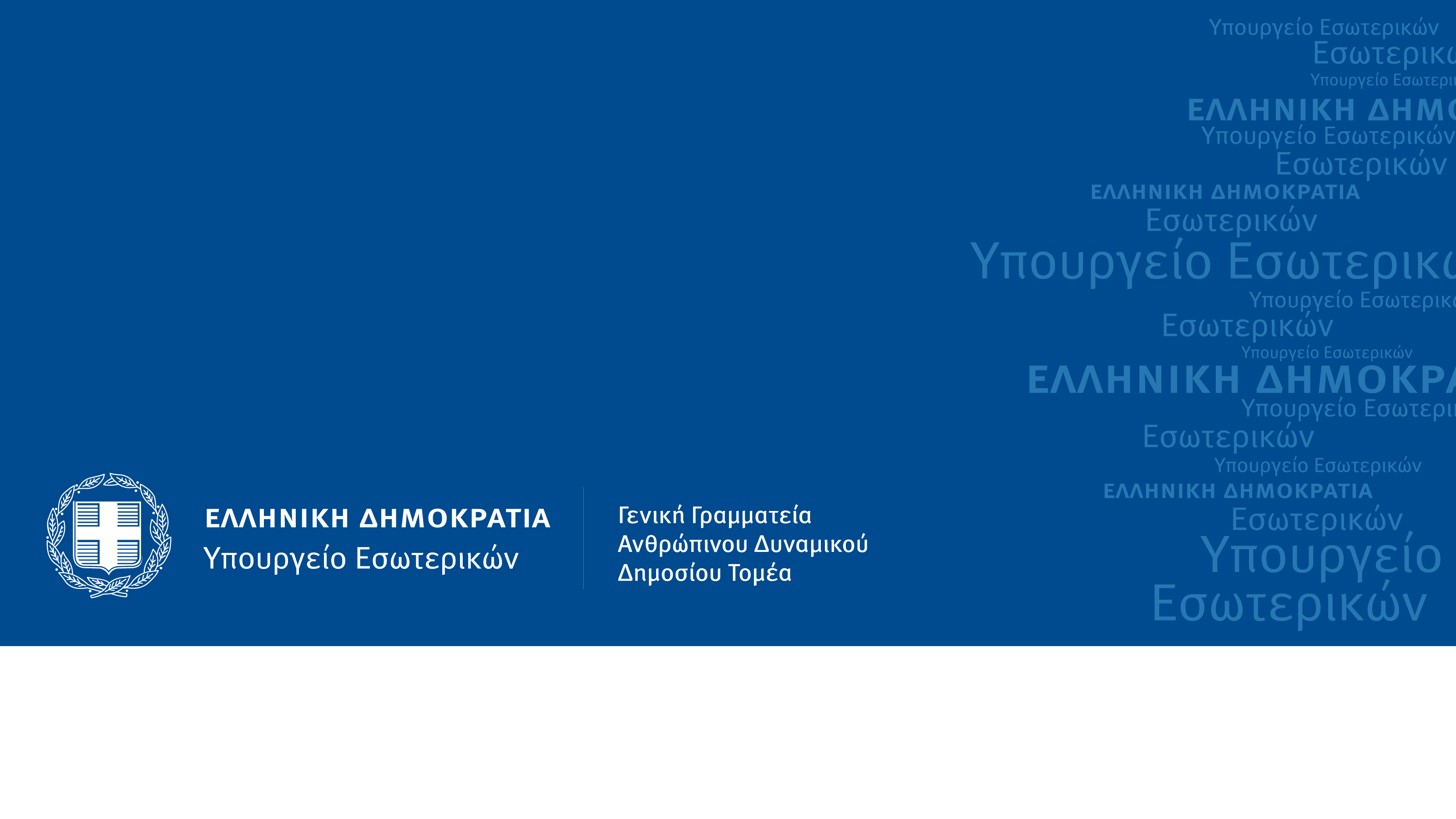 ΓΕΝΙΚΗ ΓΡΑΜΜΑΤΕΙΑ ΑΝΘΡΩΠΙΝΟΥ ΔΥΝΑΜΙΚΟΥ 
ΨΗΦΙΑΚΟΣ ΜΕΤΑΣΧΗΜΑΤΙΣΜΟΣ ΔΙΑΔΙΚΑΣΙΩΝ ΔΙΟΙΚΗΣΗΣ ΑΝΘΡΩΠΙΝΟΥ ΔΥΝΑΜΙΚΟΥ
ΕΝΑ ΚΡΑΤΟΣ ΓΙΑ ΤΟΝ ΠΟΛΙΤΗ
ΕΝΑ ΚΡΑΤΟΣ ΜΕ ΑΝΘΡΩΠΙΝΟ ΠΡΟΣΩΠΟ
ΘΕΜΕΛΙΩΝΟΥΜΕ
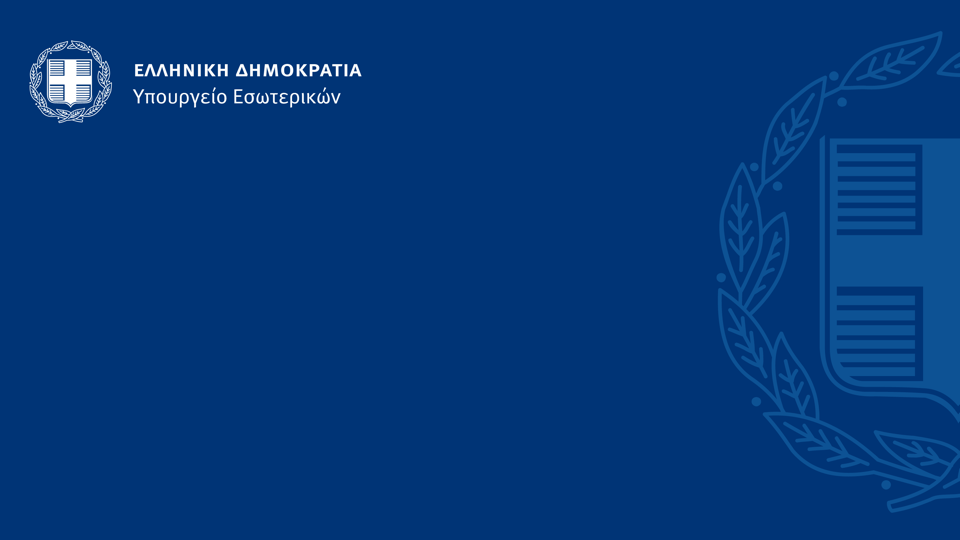 4
ΕΘΝΙΚΟ ΚΕΝΤΡΟ ΔΗΜΟΣΙΑΣ ΔΙΟΙΚΗΣΗΣ ΚΑΙ ΑΥΤΟΔΙΟΙΚΗΣΗΣ (ΕΚΔΔΑ)
ΑΠΟΛΟΓΙΣΜΟΣ ΔΡΑΣΕΩΝ
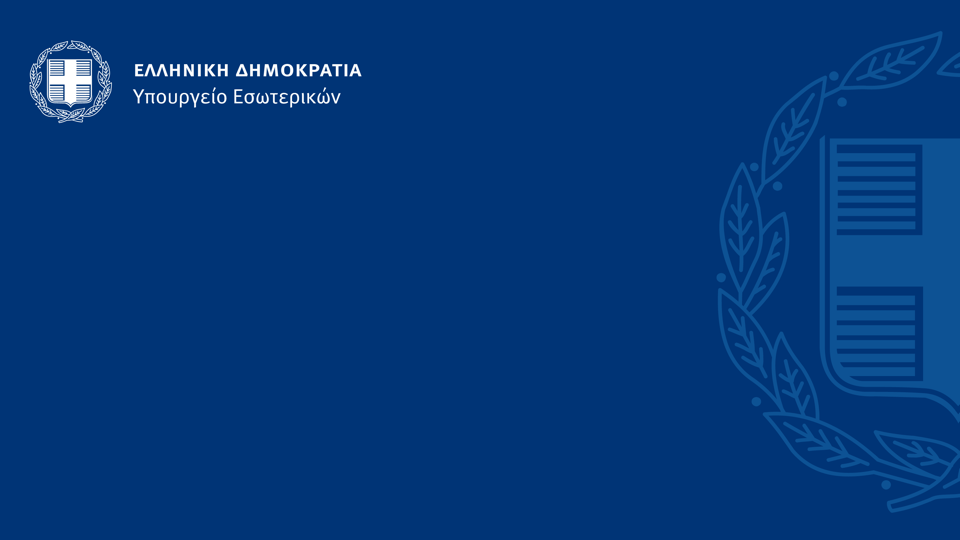 ΕΘΝΙΚΟ ΚΕΝΤΡΟ ΔΗΜΟΣΙΑΣ ΔΙΟΙΚΗΣΗΣ ΚΑΙ ΑΥΤΟΔΙΟΙΚΗΣΗΣ
ΑΠΟΛΟΓΙΣΜΟΣ ΔΡΑΣΕΩΝ
ΕΠΙΛΟΓΗ ΣΤΕΛΕΧΩΝ ΕΠΙΤΕΛΙΚΟΥ ΚΛΑΔΟΥ 
ΜΕ ΑΞΙΟΠΟΙΗΣΗ ΕΦΑΡΜΟΓΩΝ ΤΕΧΝΗΤΗΣ ΝΟΗΜΟΣΥΝΗΣ
ΟΙ ΠΡΩΤΟΙ ΝΟΜΟΤΕΧΝΕΣ, ΑΝΑΛΥΤΕΣ ΔΗΜΟΣΙΑΣ ΚΑΙ ΨΗΦΙΑΚΗΣ ΠΟΛΙΤΙΚΗΣ 
ΕΚΠΑΙΔΕΥΟΝΤΑΙ ΗΔΗ ΣΤΟ ΕΚΔΔΑ.
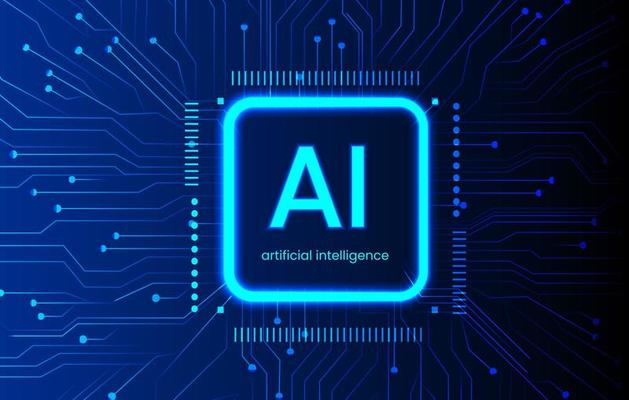 ΕΠΙΛΟΓΗ ΣΤΕΛΕΧΩΝ ΕΠΙΤΕΛΙΚΟΥ ΚΛΑΔΟΥ ΜΕ ΑΞΙΟΠΟΙΗΣΗ ΕΦΑΡΜΟΓΩΝ ΤΕΧΝΗΤΗΣ ΝΟΗΜΟΣΥΝΗΣ
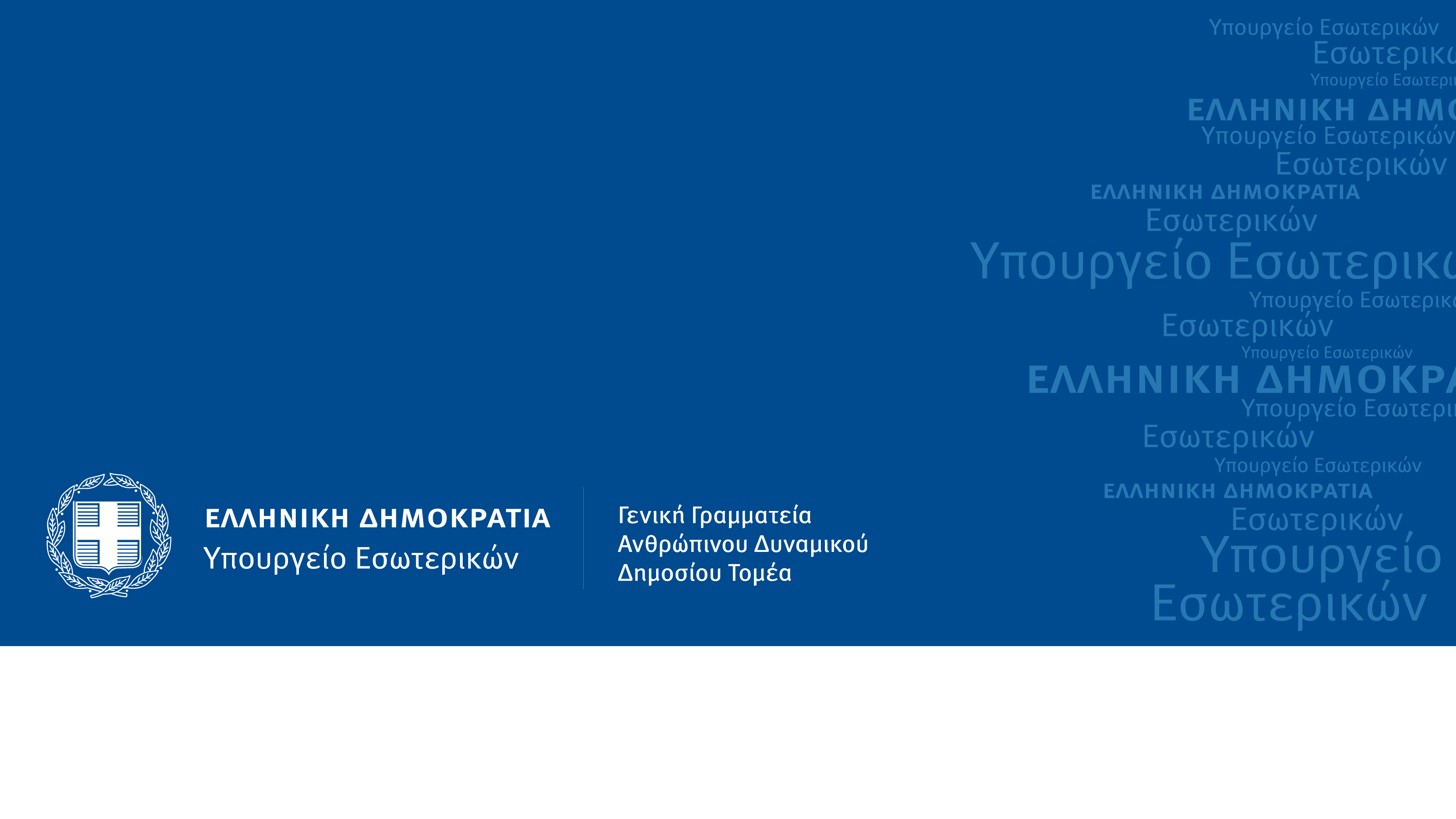 ΕΘΝΙΚΟ ΚΕΝΤΡΟ ΔΗΜΟΣΙΑΣ ΔΙΟΙΚΗΣΗΣ ΚΑΙ ΑΥΤΟΔΙΟΙΚΗΣΗΣ
ΑΠΟΛΟΓΙΣΜΟΣ ΔΡΑΣΕΩΝ
ΕΘΝΙΚΟ ΚΕΝΤΡΟ ΔΗΜΟΣΙΑΣ ΔΙΟΙΚΗΣΗΣ ΚΑΙ ΑΥΤΟΔΙΟΙΚΗΣΗΣ
ΑΠΟΛΟΓΙΣΜΟΣ ΔΡΑΣΕΩΝ
ΜΕΤΑΣΧΗΜΑΤΙΣΜΟΣ ΤΗΣ ΕΘΝΙΚΗΣ ΣΧΟΛΗΣ 
ΔΗΜΟΣΙΑΣ ΔΙΟΙΚΗΣΗΣ
Αναμόρφωση του εισαγωγικού διαγωνισμού της ΕΣΔΔΑ.

Διεξαγωγή 2 εισαγωγικών διαγωνισμών σε ένα χρόνο με συνολικό αριθμό 295 σπουδαστών και εισαγωγή για πρώτη φορά Επιτελικών Στελεχών.
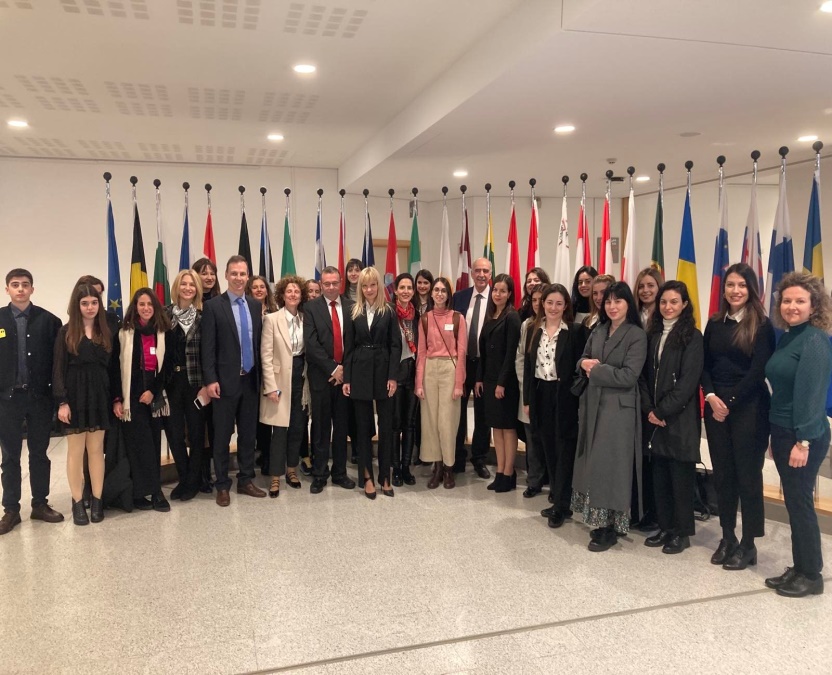 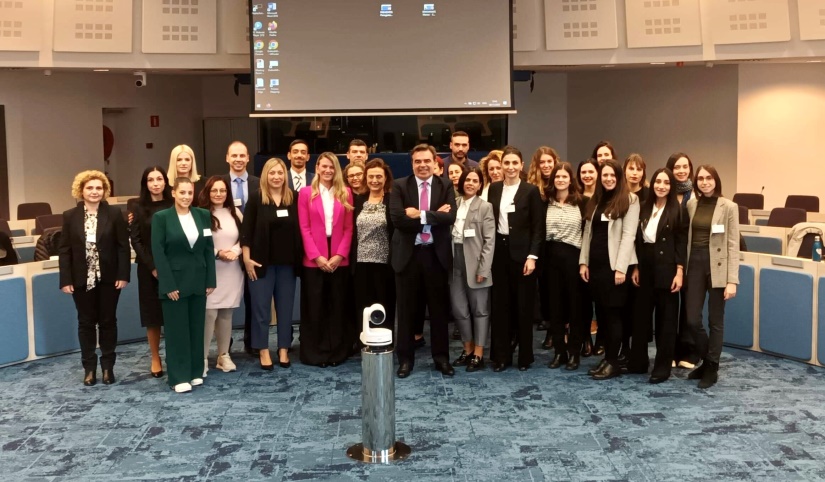 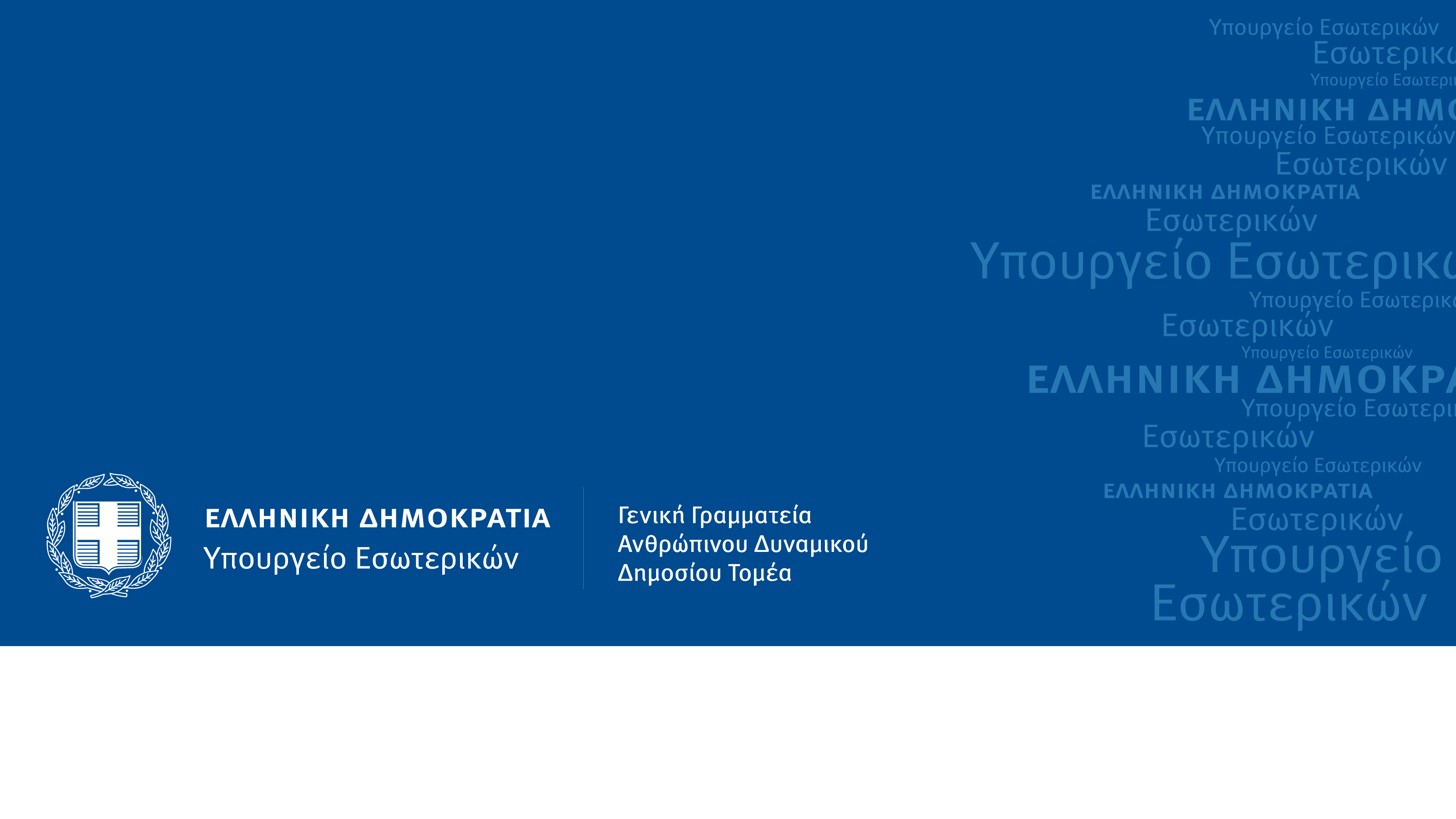 ΕΘΝΙΚΟ ΚΕΝΤΡΟ ΔΗΜΟΣΙΑΣ ΔΙΟΙΚΗΣΗΣ ΚΑΙ ΑΥΤΟΔΙΟΙΚΗΣΗΣ
ΑΠΟΛΟΓΙΣΜΟΣ ΔΡΑΣΕΩΝ
ΕΘΝΙΚΟ ΚΕΝΤΡΟ ΔΗΜΟΣΙΑΣ ΔΙΟΙΚΗΣΗΣ ΚΑΙ ΑΥΤΟΔΙΟΙΚΗΣΗΣ
ΑΠΟΛΟΓΙΣΜΟΣ ΔΡΑΣΕΩΝ
ΤΟ ΕΚΔΔΑ ΠΑΡΕΧΕΙ ΤΕΧΝΟΓΝΩΣΙΑ 
ΓΙΑ ΠΡΩΤΗ ΦΟΡΑ ΕΚΤΟΣ ΣΥΝΟΡΩΝ
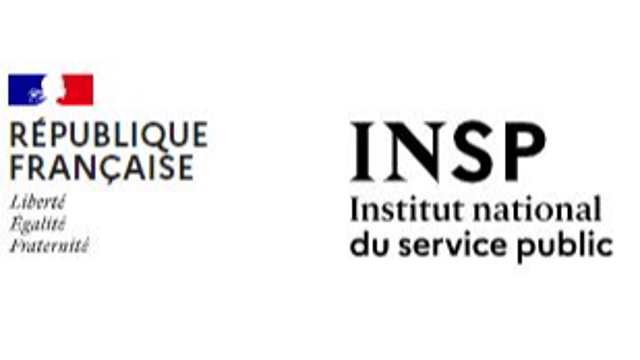 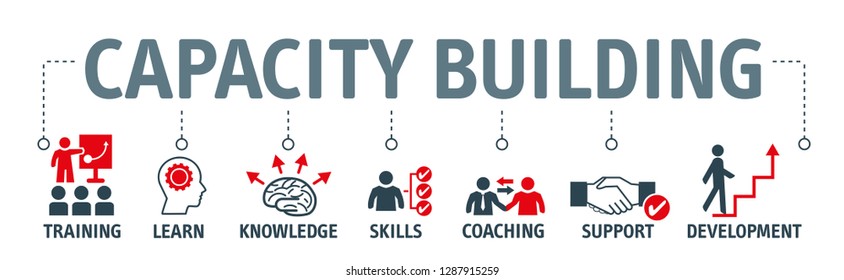 Με επικεφαλής τη Γαλλική Σχολή Δημόσιας Διοίκησης.
Με χρηματοδότηση της Ευρωπαϊκής Επιτροπής.
«Capacity Building For Civil Servants Of The Public Administration, Including Trainings/Internships In Eu Members State Administrations And Traineeship Scheme ("Young Cells")»
Εκπαίδευση του ανθρώπινου δυναμικού της Δημόσιας Διοίκησης της γειτονικής Αλβανίας.
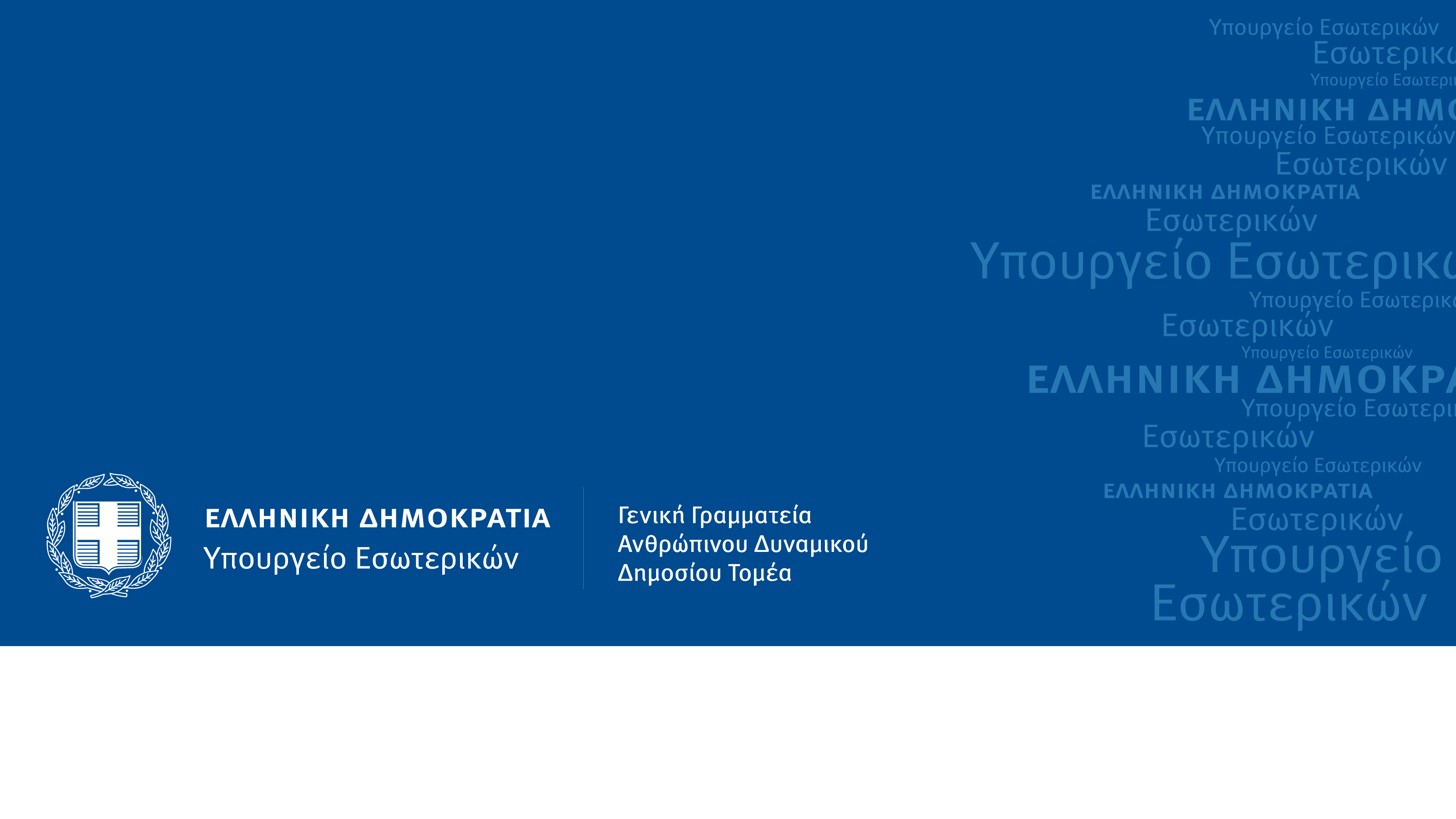 ΕΘΝΙΚΟ ΚΕΝΤΡΟ ΔΗΜΟΣΙΑΣ ΔΙΟΙΚΗΣΗΣ ΚΑΙ ΑΥΤΟΔΙΟΙΚΗΣΗΣ
ΑΠΟΛΟΓΙΣΜΟΣ ΔΡΑΣΕΩΝ
ΕΘΝΙΚΟ ΚΕΝΤΡΟ ΔΗΜΟΣΙΑΣ ΔΙΟΙΚΗΣΗΣ ΚΑΙ ΑΥΤΟΔΙΟΙΚΗΣΗΣ
ΑΠΟΛΟΓΙΣΜΟΣ ΔΡΑΣΕΩΝ
ΕΓΚΡΙΣΗ ΤΟΥ ΥΠΟΒΛΗΘΕΝΤΟΣ ΑΠΟ ΤΟ ΕΚΔΔΑ ΕΡΓΟΥ ΤΕΧΝΙΚΗΣ ΒΟΗΘΕΙΑΣ ΚΑΙ ΛΗΨΗ ΧΡΗΜΑΤΟΔΟΤΗΣΗΣ ΜΕΣΩ ΤΟΥ ΤΕΧΝΙΚΟΥ ΕΡΓΑΛΕΙΟΥ TSI 2023 ΤΗΣ ΕΥΡΩΠΑΪΚΗΣ ΕΠΙΤΡΟΠΗΣ.
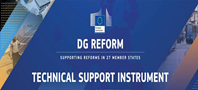 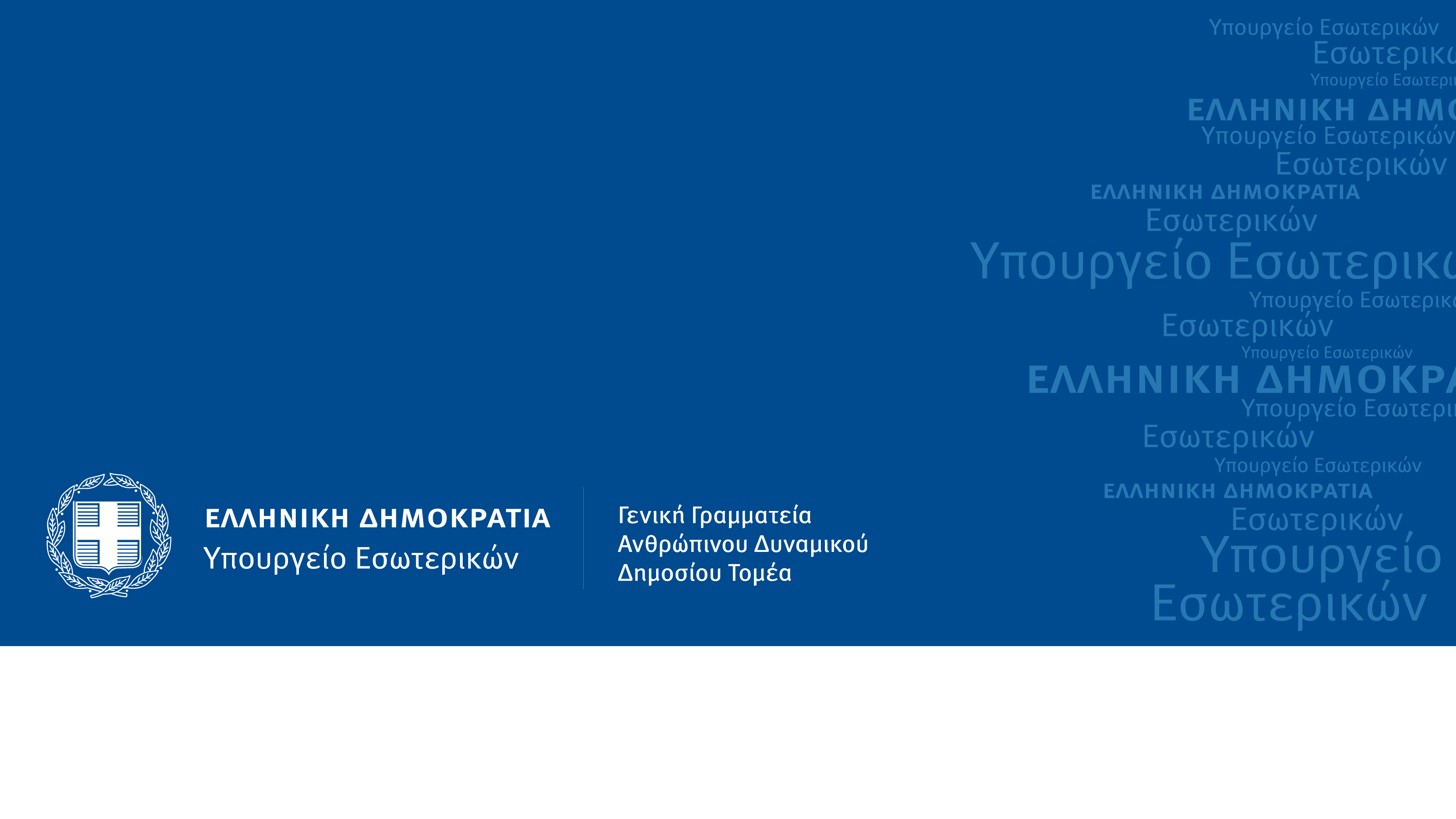 ΕΘΝΙΚΟ ΚΕΝΤΡΟ ΔΗΜΟΣΙΑΣ ΔΙΟΙΚΗΣΗΣ ΚΑΙ ΑΥΤΟΔΙΟΙΚΗΣΗΣ
ΑΠΟΛΟΓΙΣΜΟΣ ΔΡΑΣΕΩΝ
ΕΘΝΙΚΟ ΚΕΝΤΡΟ ΔΗΜΟΣΙΑΣ ΔΙΟΙΚΗΣΗΣ ΚΑΙ ΑΥΤΟΔΙΟΙΚΗΣΗΣ
ΑΠΟΛΟΓΙΣΜΟΣ ΔΡΑΣΕΩΝ
ΣΥΜΜΕΤΟΧΗ ΤΟΥ ΕΚΔΔΑ ΣΤΟ ΕΡΓΟ 
GR DIGIGOV-INNOHUB
Το Έργο εγκρίθηκε από την Ευρωπαϊκή Επιτροπή και αποτελεί κόμβο Καινοτομίας 
για την Ψηφιακή Διακυβέρνηση και την Επιτάχυνση Ψηφιακών Δημόσιων Υπηρεσιών
 
ΕΤΑΙΡΟΙ
ΕΔΥΤΕ
ΕΚΔΔΑ 
Πανεπιστήμιο Κρήτης
Οικονομικό Πανεπιστήμιο Αθηνών
Πανεπιστήμιο Δυτικής Αττικής
Εθνικό Μετσόβιο Πολυτεχνείο
Πανεπιστήμιο Μακεδονίας
Ιόνιο Πανεπιστήμιο 
Η «Κοινωνία της Πληροφορίας Α.Ε.»
Εθνική Επιτροπή Τηλεπικοινωνιών
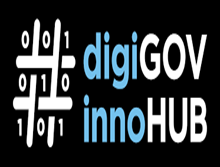 Συνολικός Προϋπολογισμός: 5.821.600 € με Ευρωπαϊκή συμμετοχή 2.639.509 €
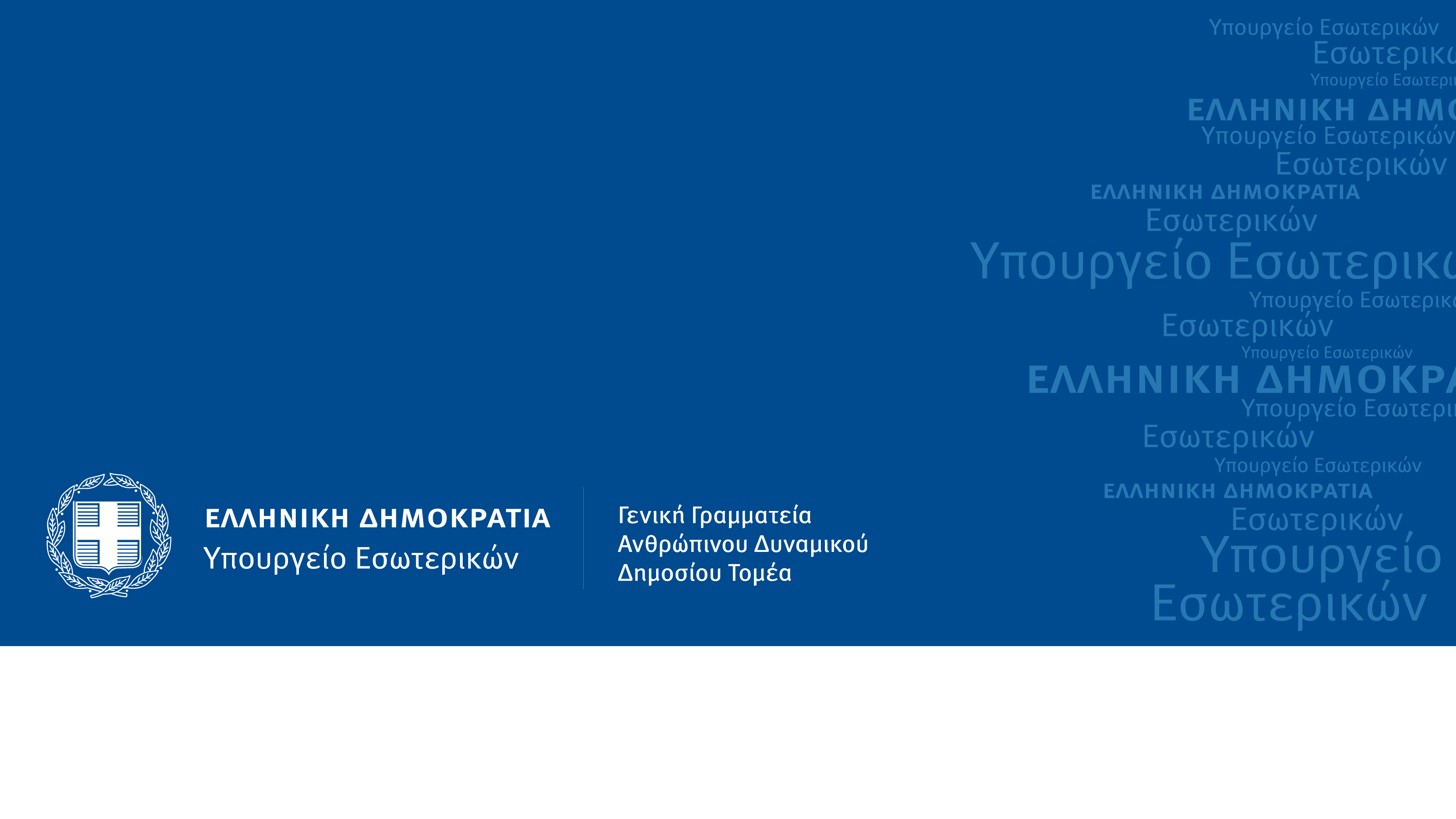 ΕΘΝΙΚΟ ΚΕΝΤΡΟ ΔΗΜΟΣΙΑΣ ΔΙΟΙΚΗΣΗΣ ΚΑΙ ΑΥΤΟΔΙΟΙΚΗΣΗΣ
ΑΠΟΛΟΓΙΣΜΟΣ ΔΡΑΣΕΩΝ
ΕΘΝΙΚΟ ΚΕΝΤΡΟ ΔΗΜΟΣΙΑΣ ΔΙΟΙΚΗΣΗΣ ΚΑΙ ΑΥΤΟΔΙΟΙΚΗΣΗΣ
ΑΠΟΛΟΓΙΣΜΟΣ ΔΡΑΣΕΩΝ
ΕΚΠΑΙΔΕΥΣΗ ΚΑΙ ΠΙΣΤΟΠΟΙΗΣΗ ΝΕΩΝ ΕΠΑΓΓΕΛΜΑΤΙΚΩΝ ΡΟΛΩΝ
286 Εσωτερικοί Ελεγκτές Δημόσιου Τομέα- 106 Σύμβουλοι Ακεραιότητας
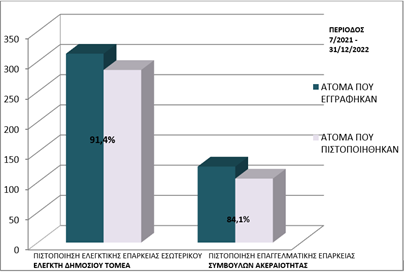 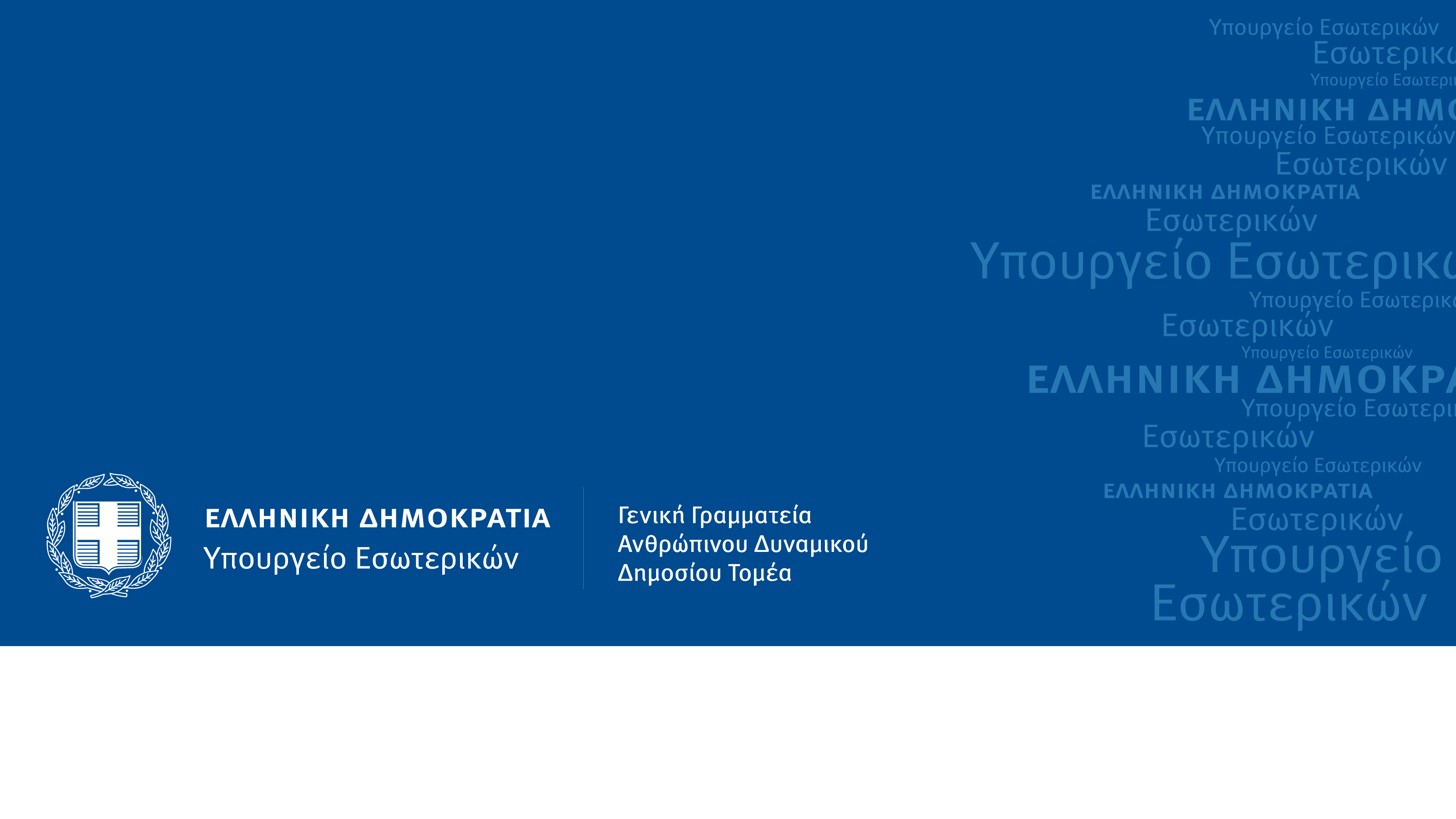 ΕΘΝΙΚΟ ΚΕΝΤΡΟ ΔΗΜΟΣΙΑΣ ΔΙΟΙΚΗΣΗΣ ΚΑΙ ΑΥΤΟΔΙΟΙΚΗΣΗΣ
ΑΠΟΛΟΓΙΣΜΟΣ ΔΡΑΣΕΩΝ
ΕΘΝΙΚΟ ΚΕΝΤΡΟ ΔΗΜΟΣΙΑΣ ΔΙΟΙΚΗΣΗΣ ΚΑΙ ΑΥΤΟΔΙΟΙΚΗΣΗΣ
ΑΠΟΛΟΓΙΣΜΟΣ ΔΡΑΣΕΩΝ
ΨΗΦΙΑΚΕΣ ΔΕΞΙΟΤΗΤΕΣΣΥΝΕΡΓΑΣΙΑ ΕΚΔΔΑ-MICROSOFT
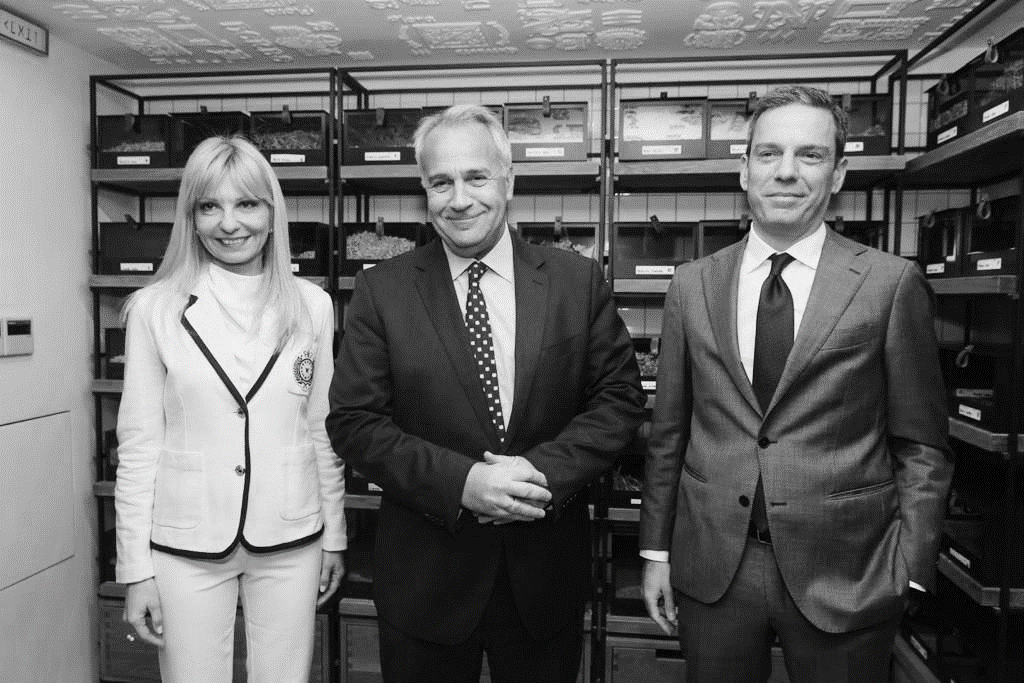 >5000 δημόσιοι υπάλληλοι έχουν ήδη παρακολουθήσει προγράμματα ανάπτυξης ψηφιακών δεξιοτήτων σε τεχνολογίες Microsoft.
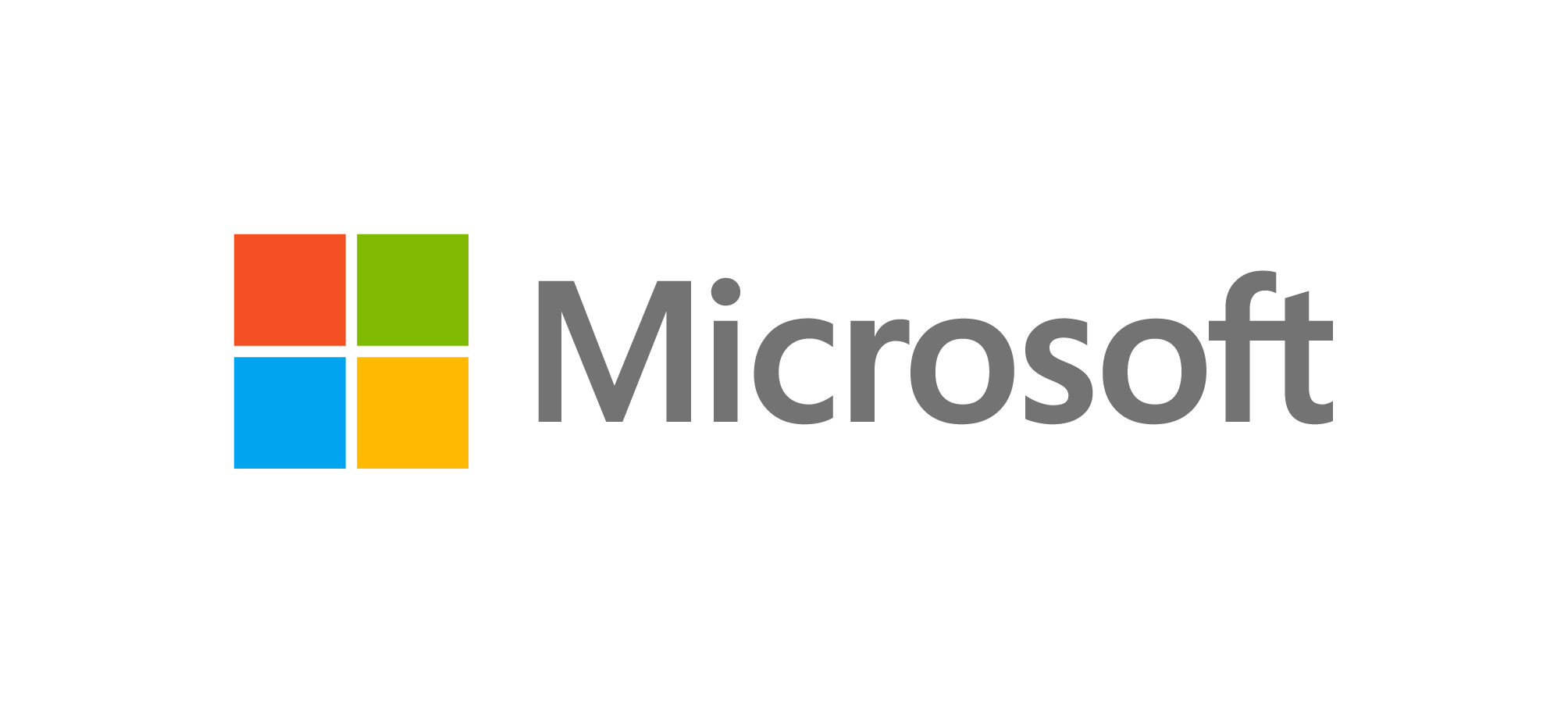 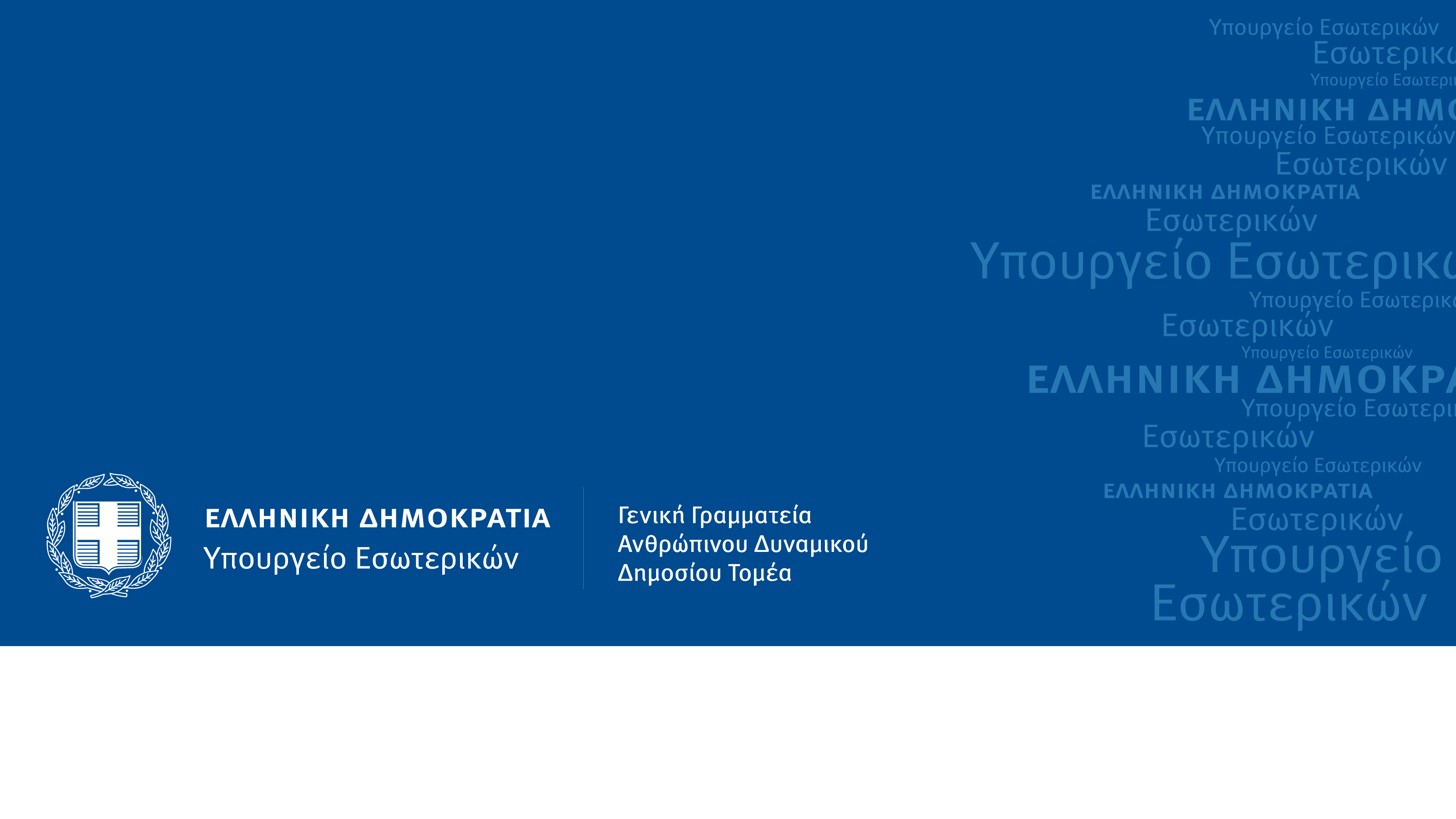 ΕΘΝΙΚΟ ΚΕΝΤΡΟ ΔΗΜΟΣΙΑΣ ΔΙΟΙΚΗΣΗΣ ΚΑΙ ΑΥΤΟΔΙΟΙΚΗΣΗΣ
ΑΠΟΛΟΓΙΣΜΟΣ ΔΡΑΣΕΩΝ
ΕΘΝΙΚΟ ΚΕΝΤΡΟ ΔΗΜΟΣΙΑΣ ΔΙΟΙΚΗΣΗΣ ΚΑΙ ΑΥΤΟΔΙΟΙΚΗΣΗΣ
ΑΠΟΛΟΓΙΣΜΟΣ ΔΡΑΣΕΩΝ
ΣΥΝΕΡΓΑΣΙΑ ΜΕ BUSINESS SCHOOLS 
ΚΑΙ ΣΧΟΛΕΣ ΤΟΥ ΕΞΩΤΕΡΙΚΟΥ
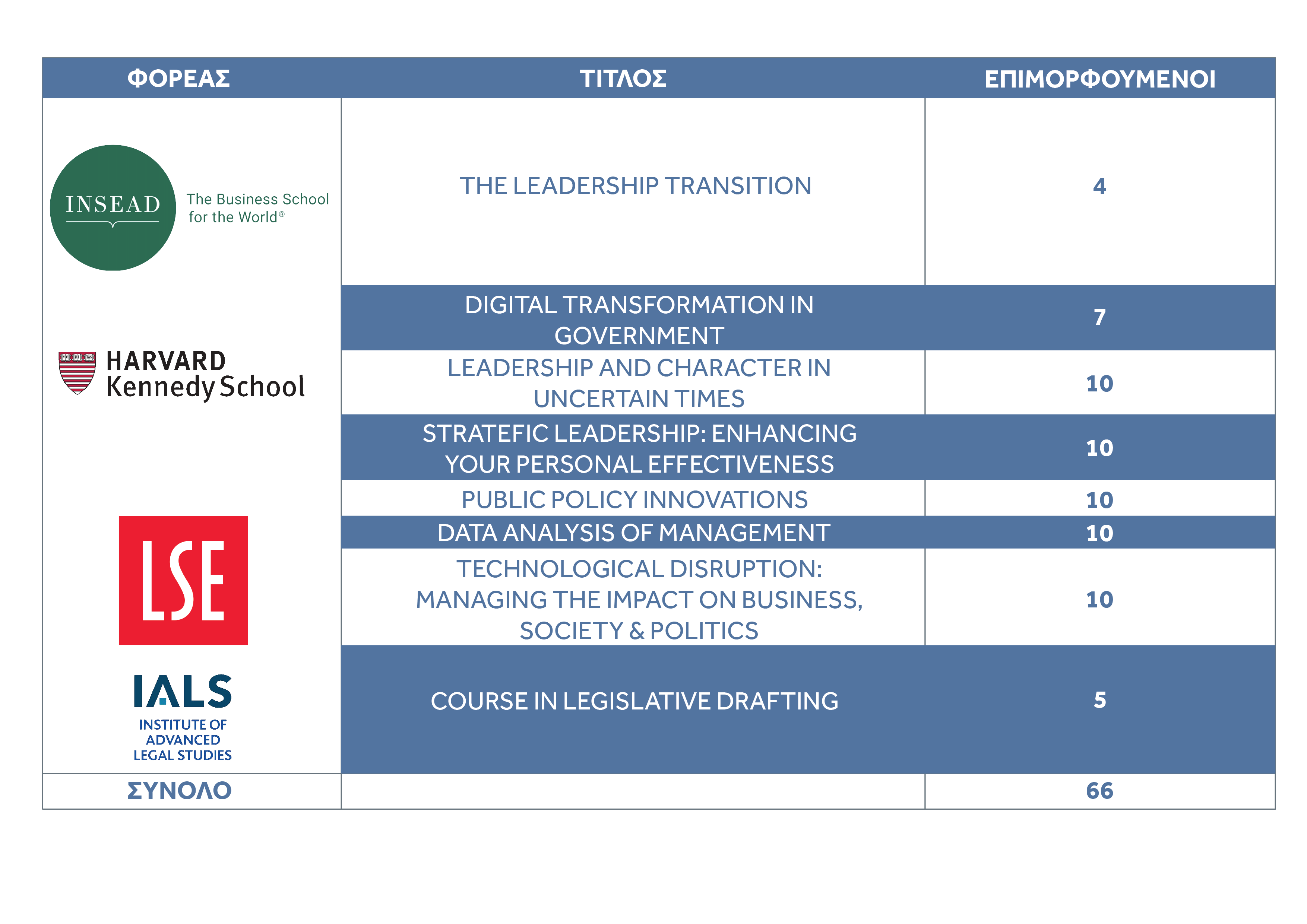 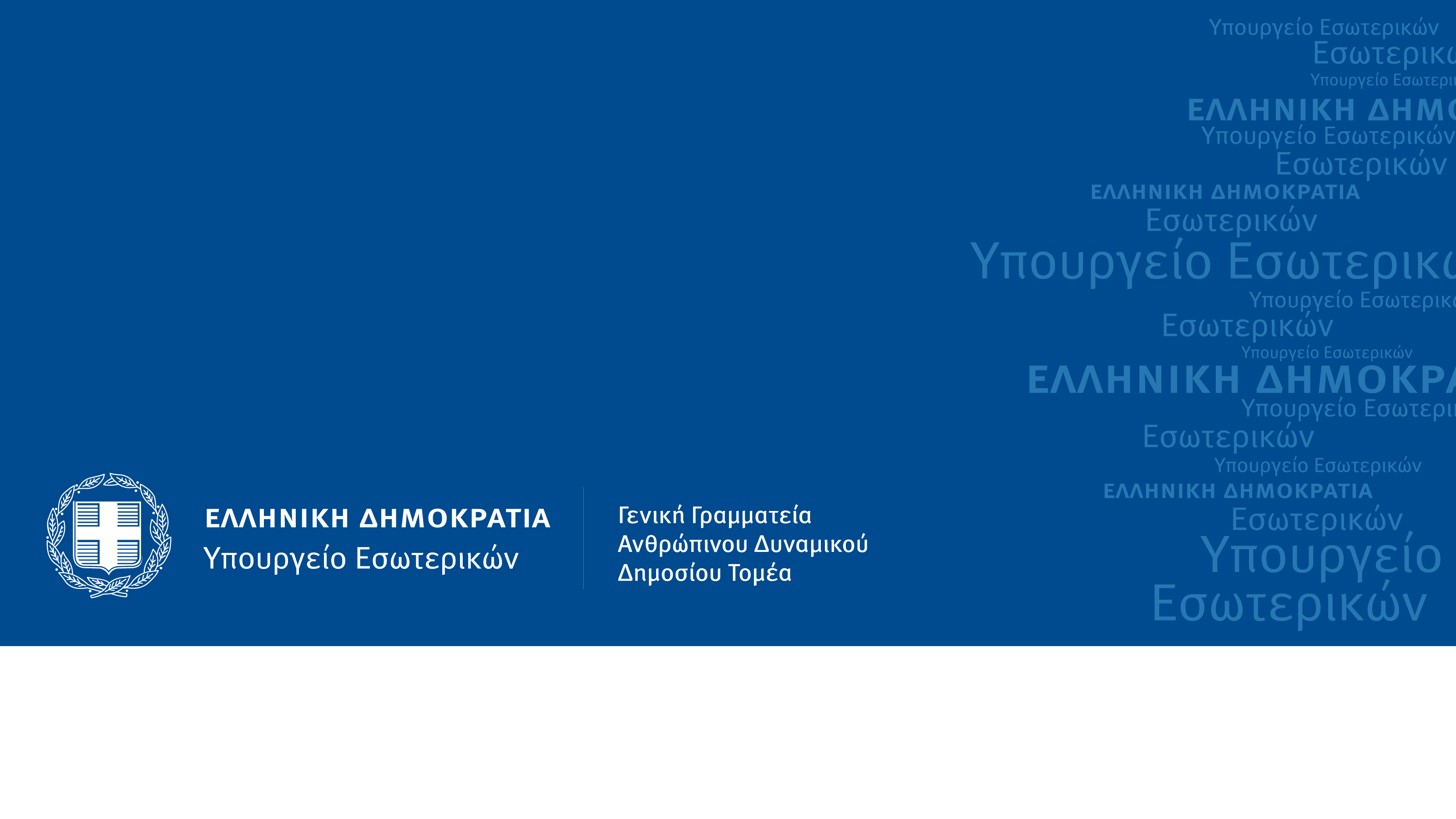 ΕΘΝΙΚΟ ΚΕΝΤΡΟ ΔΗΜΟΣΙΑΣ ΔΙΟΙΚΗΣΗΣ ΚΑΙ ΑΥΤΟΔΙΟΙΚΗΣΗΣ
ΑΠΟΛΟΓΙΣΜΟΣ ΔΡΑΣΕΩΝ